Crestron Commercial Lighting
Crestron the company
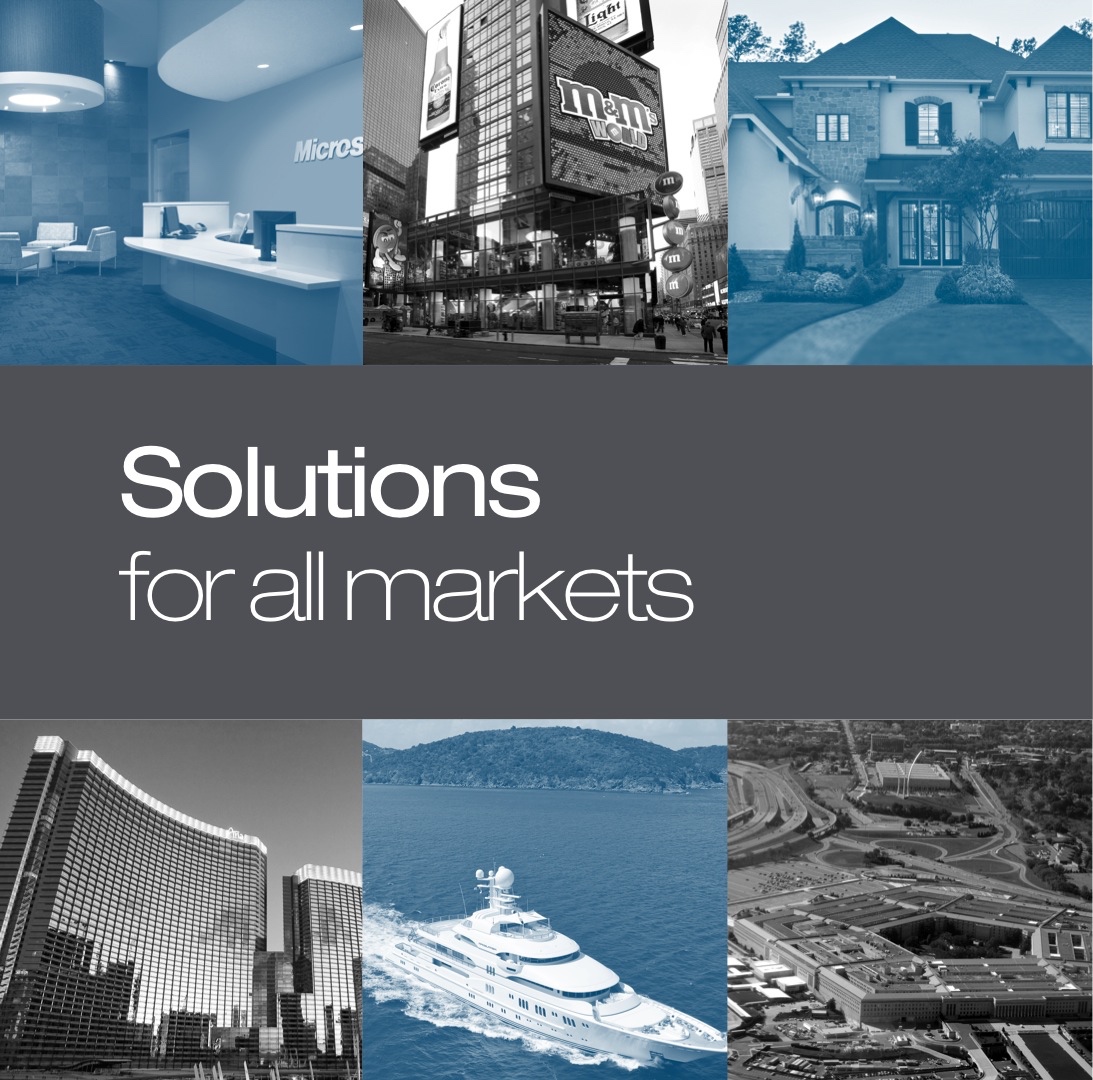 A Partner you can trust
Privately held company
Not part of a conglomerate fixture manufacturer
Based in NJ
Build products around industry standards
REAL control solutions for tunable white
90% of all F500 Companies use Crestron
American-built products under NAFTA
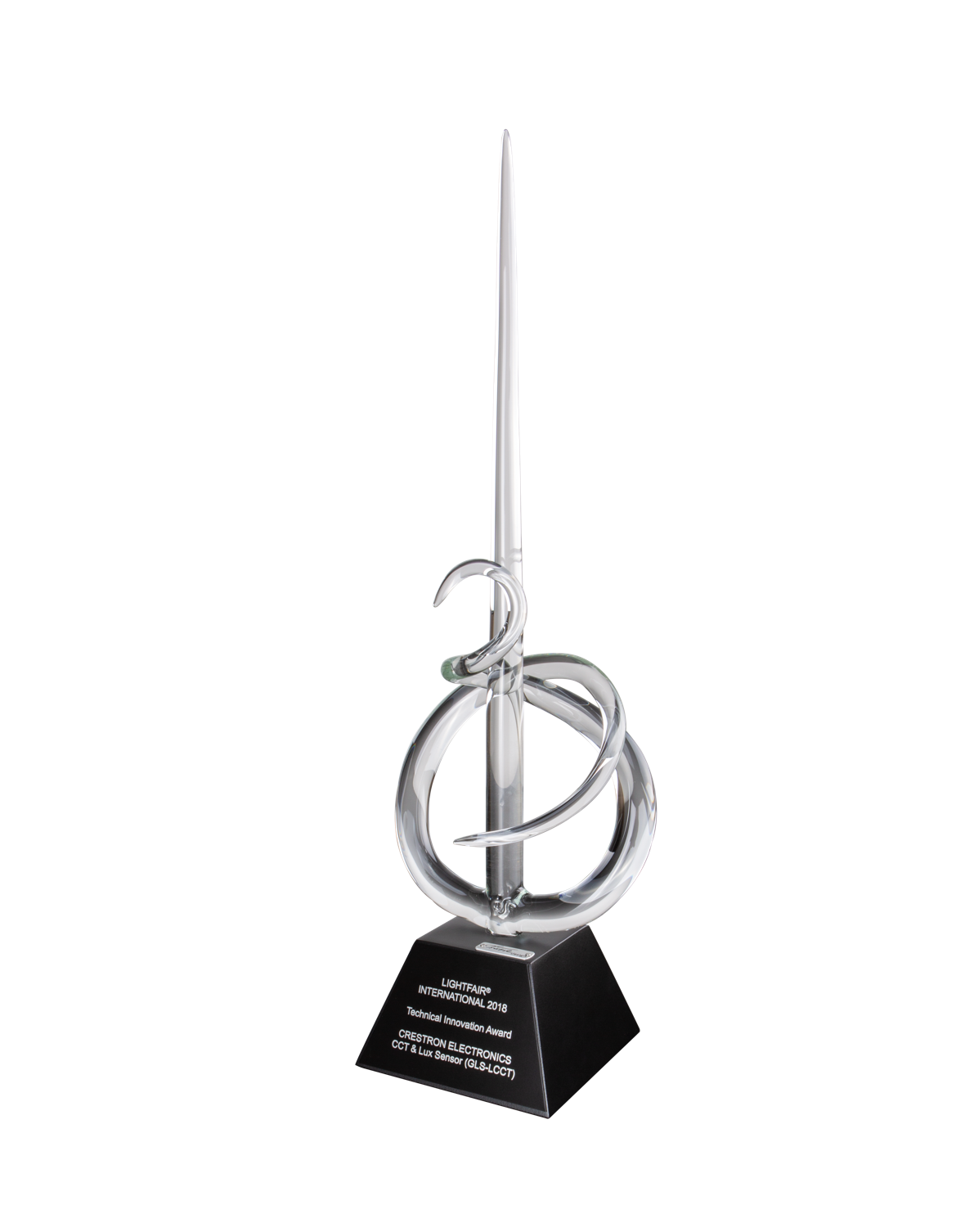 Crestron the company
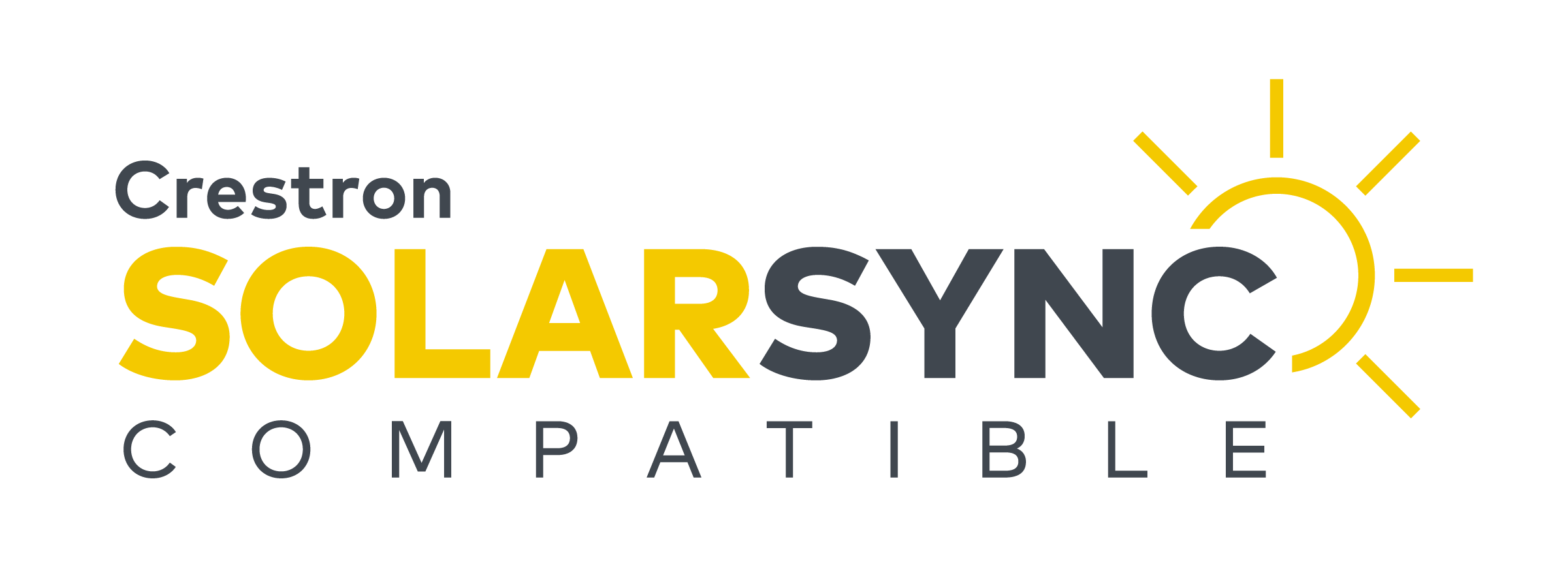 A Partner you can trust
Growth through innovation
Earning countless product innovation awards
Hundreds of engineers committed to push the boundaries of what is possible
Deep, long-standing partnerships with world tech giants such as Microsoft, Apple, Cisco, Intel, etc
Focused on creating new and innovated solutions for new generation. 
Zūm
Solar Sync
Crestron the company
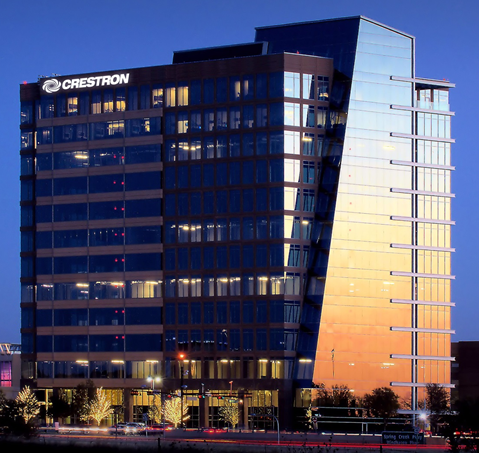 A Partner you can trust
Expansion into new locations
2017 New South West campus opened in Plano, TX
2019 New Distribution center located in Dallas, TX
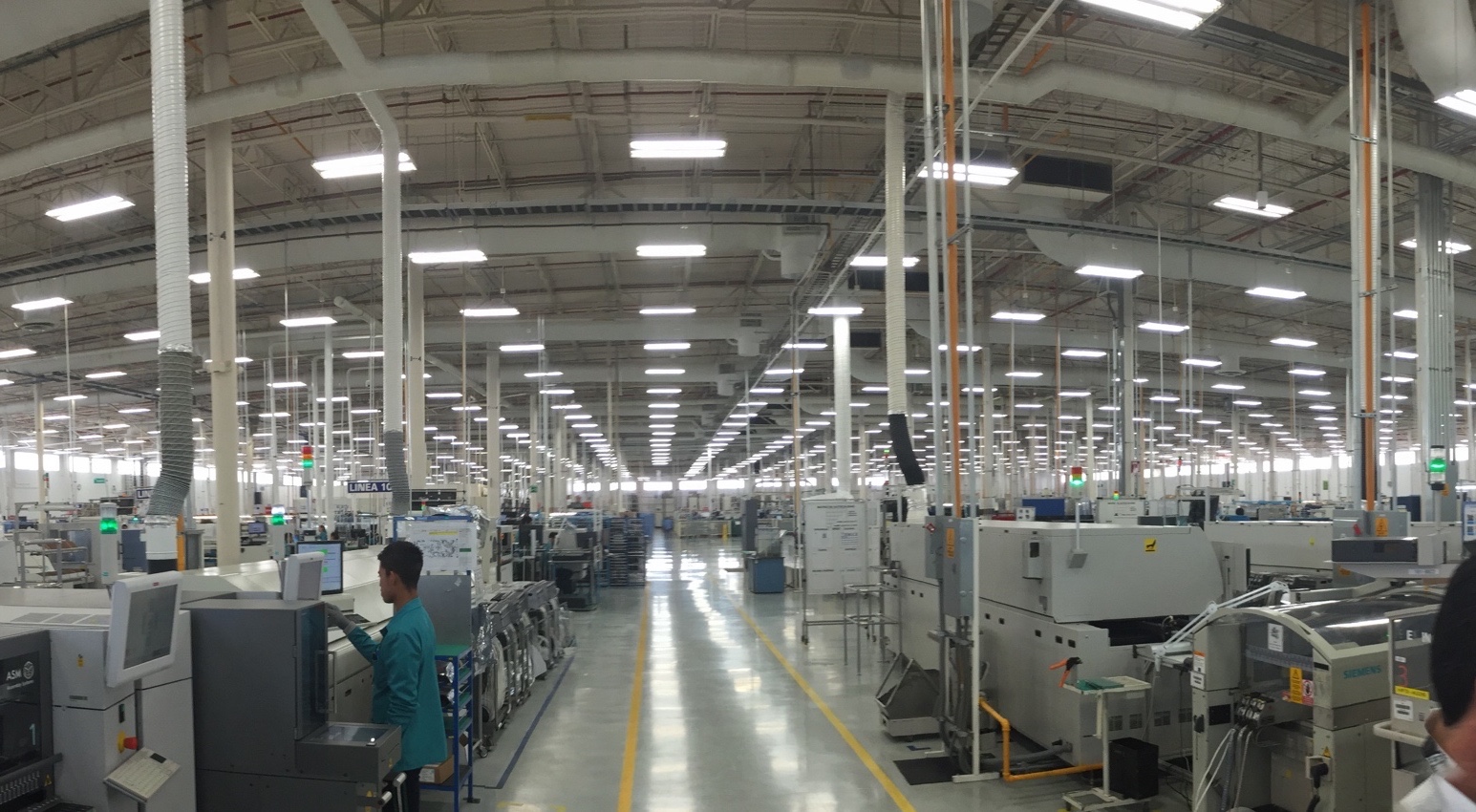 Three (3) Mexico factory locations 900K SF
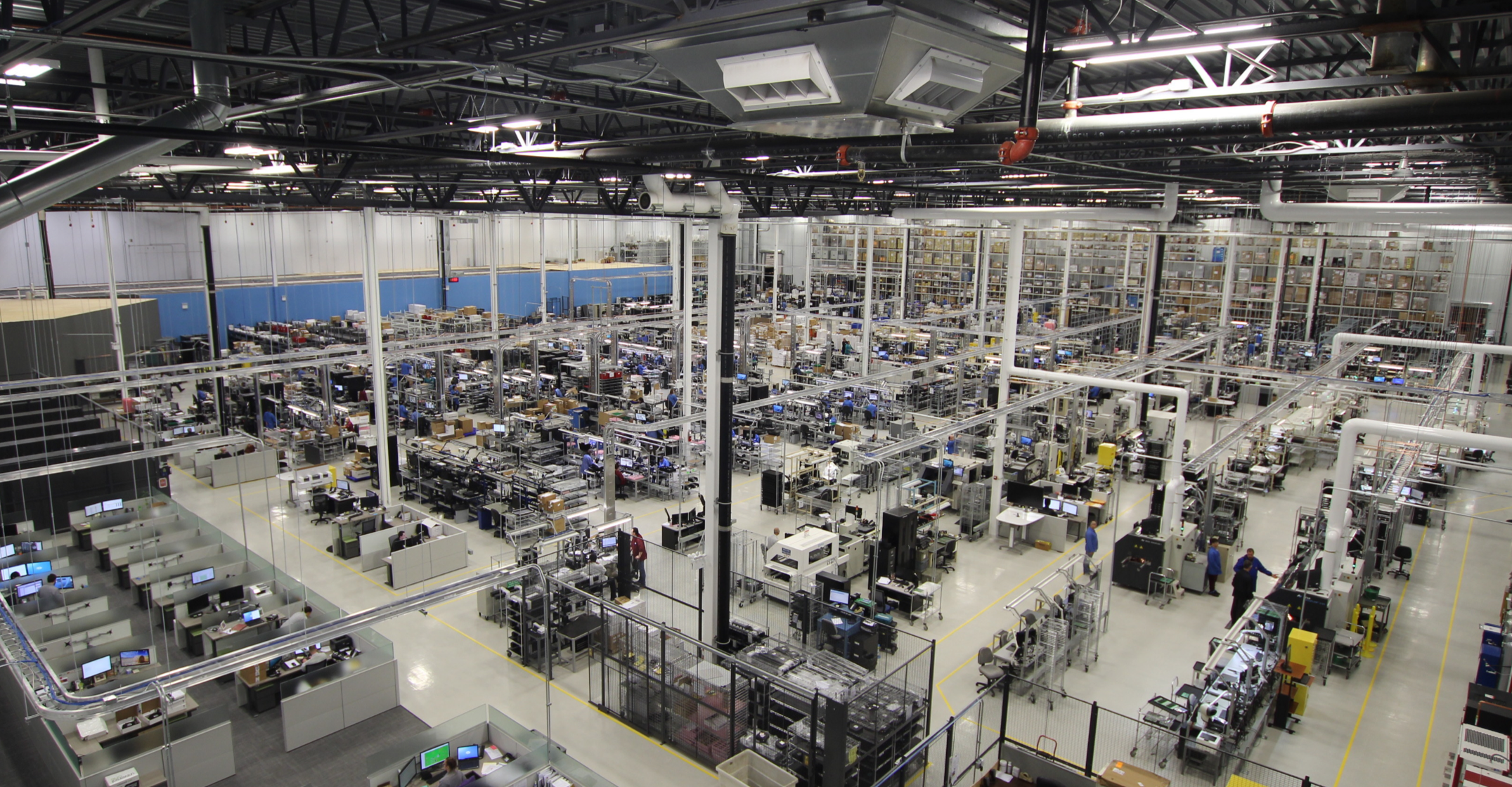 2019 New 100K SF factory in New York
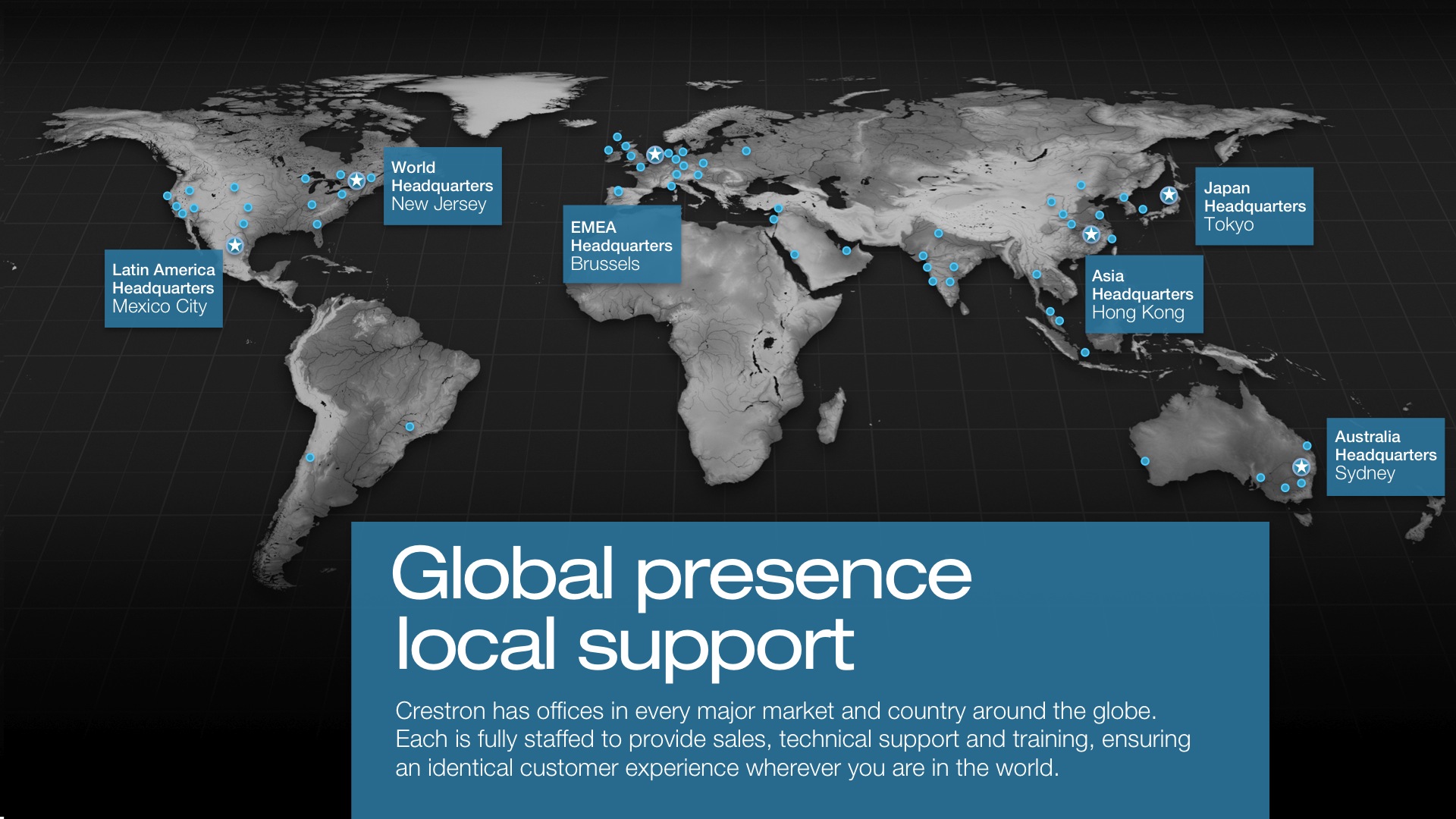 History of Crestron Commercial Lighting
Often viewed as difficult, complex and expensive. Why?
Crestron has long been known for our ability to do:
Large high-rise projects
Sports arenas and stadiums
Hospitals
Courthouses
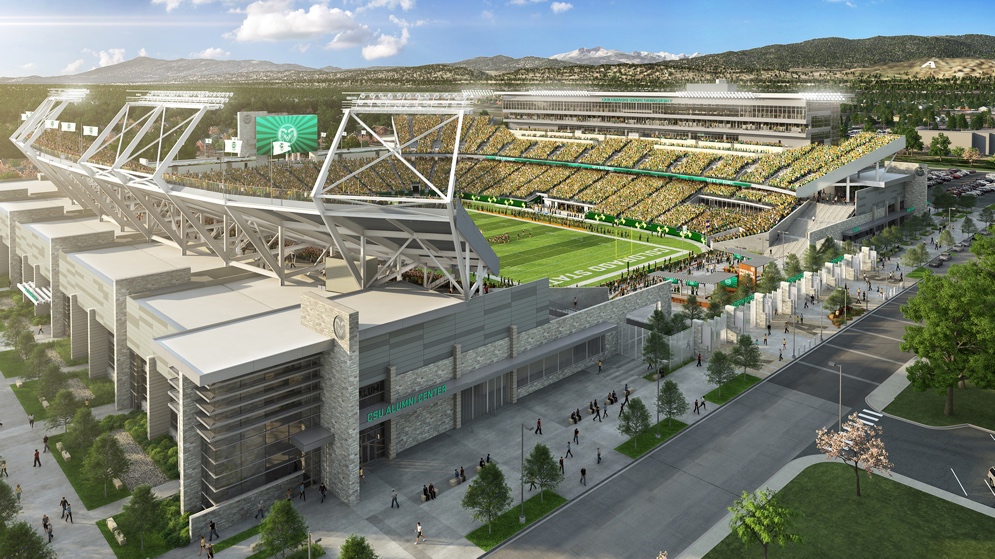 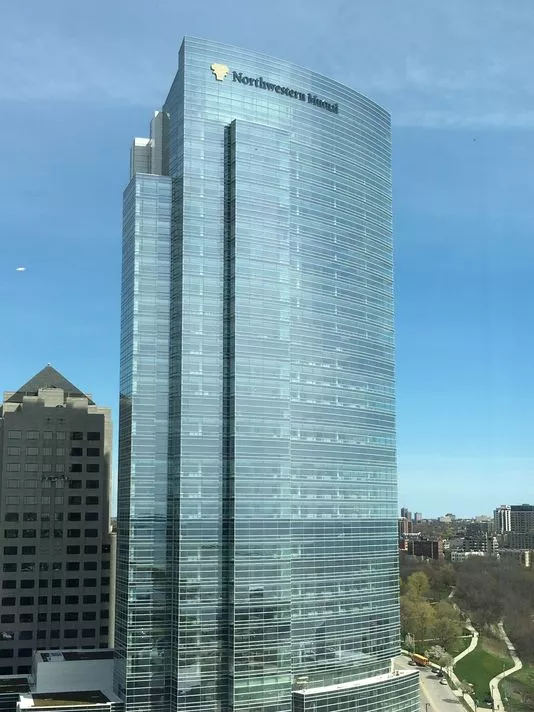 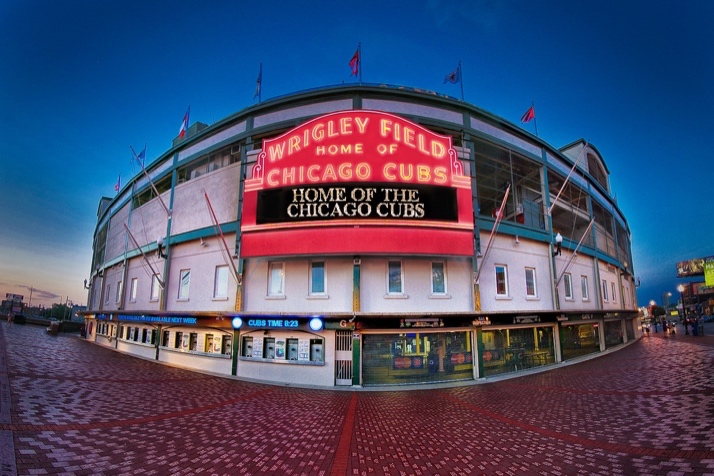 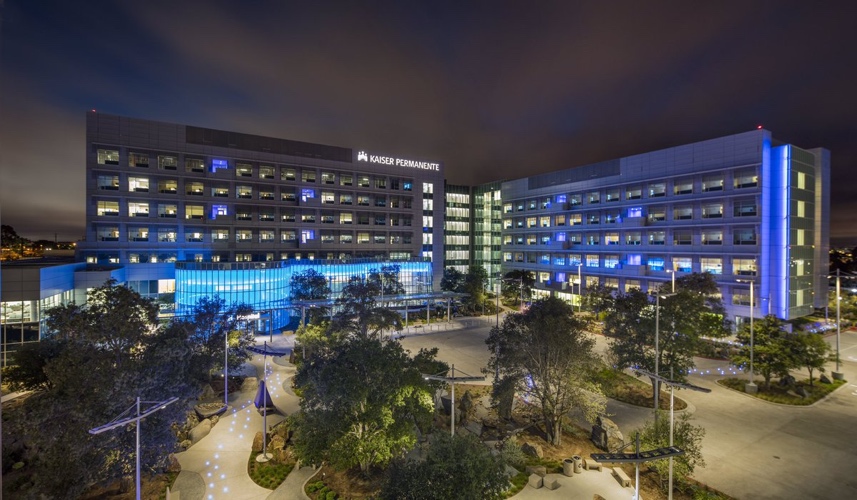 Why are they harder?
Everything is custom
Submittals, Programming, Design
Commercial Lighting in the past!
2017 Survey of North America about Crestron Lighting
Question: Crestron’s biggest Strength? Quality of product! Just works every time
Question: Crestron's biggest Weakness? Service model for startup
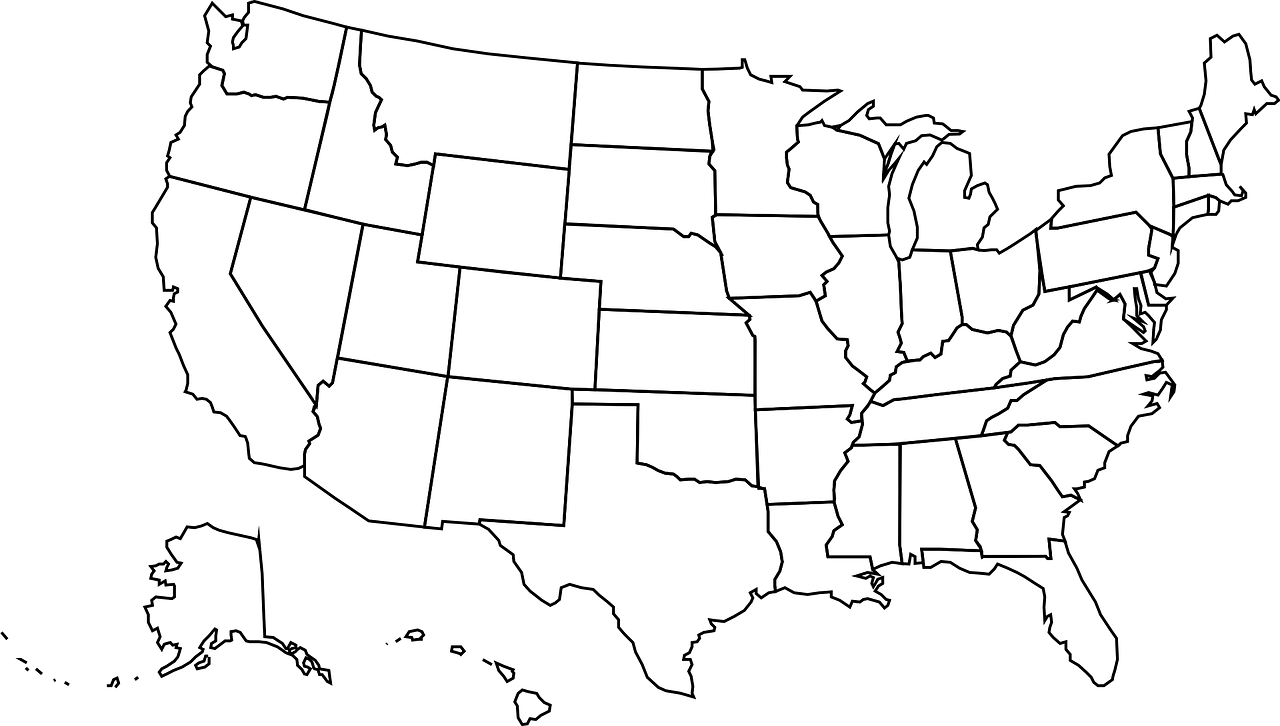 Commercial Lighting in the past!
2017 Survey of North America about Crestron Lighting
Question: Crestron’s biggest Strength? Quality of product! Just works every time
Question: Crestron's biggest Weakness? Service model for startup
Why?
Impossible to properly scale from one location
Lack of ability to locally PM
Expensive need to fly people into markets caused delays
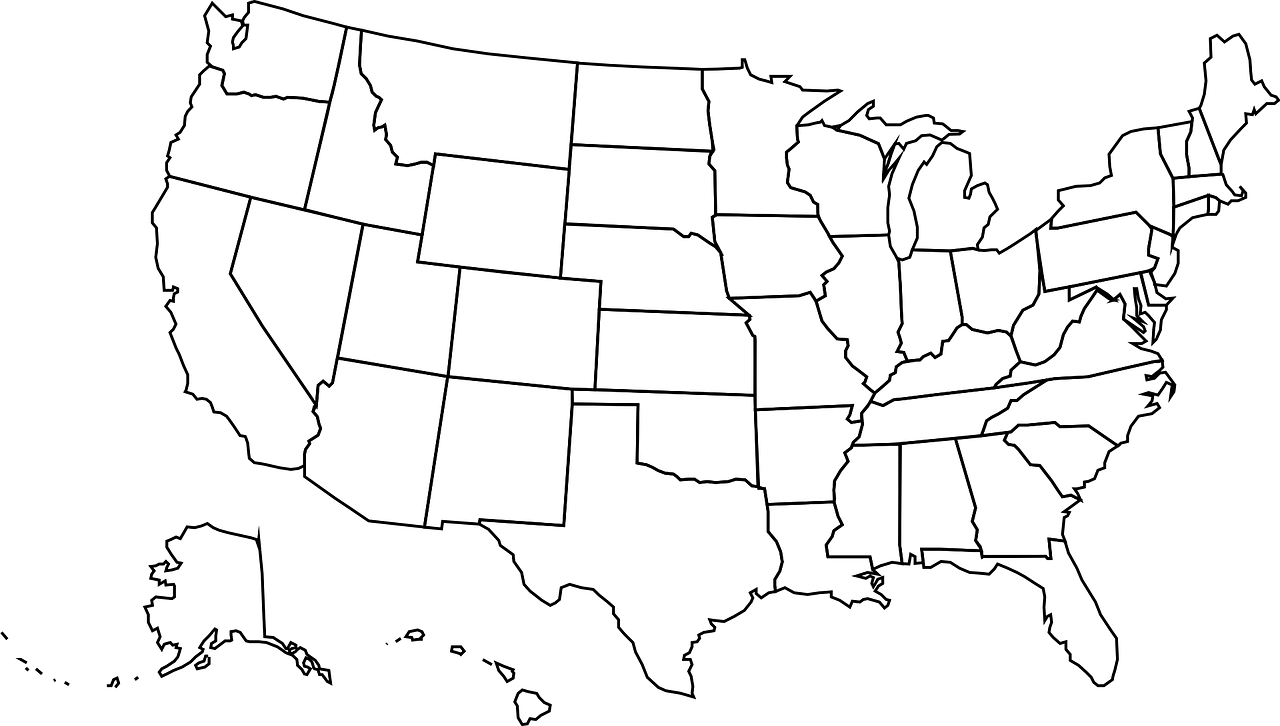 ?
Crestron Commercial Lighting Today!
Service Model Change
All agents now are full-service agents
Provide sales, startup and support
Crestron has trained all agents to provide services (US & Canada)
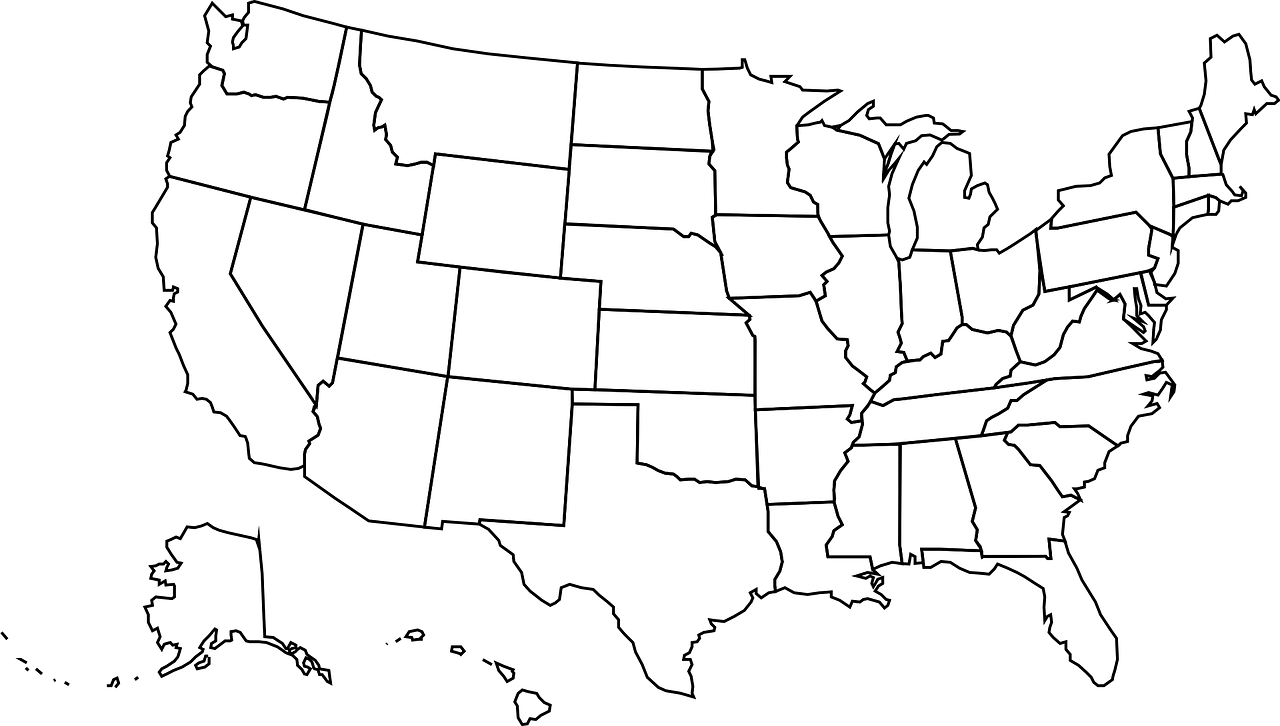 Benefits
Local in-market Project Management
Faster response time to requests
Better communication between contractor and startup team
Factory support back up
Crestron Commercial Lighting in the past!
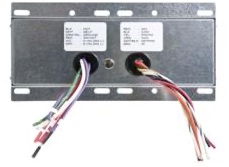 Product survey
Best quality product
Complete offering of product
Best lighting to integrate to Crestron AV
Perception of being expensive
Product SOLID, but older in design
Harder to install with use of wire nuts, phoenix connectors, etc.
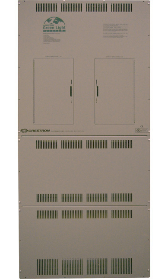 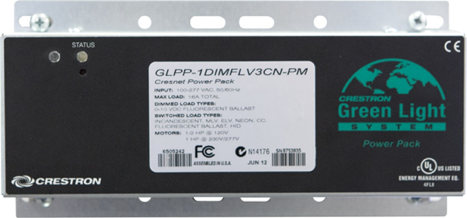 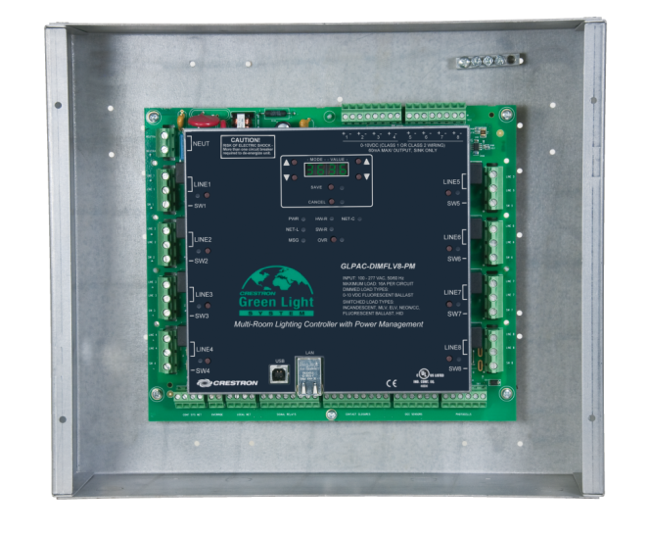 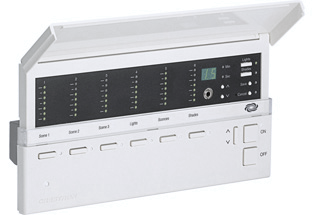 Crestron Commercial Lighting Today!
In with the old
CAMEO
LCP
CPP
POE
TSW
PHAROS
GLPAC
GLPP
INFINET EX
ILUX
GLS
GLA
Streamlined product
New products and solutions
Wireless Distributed Solutions
Wired  Distributed Solutions
Simplified panels via SpaceBuilder
GLE
GLEX
GLPD
GLXX
DIN
CAEN
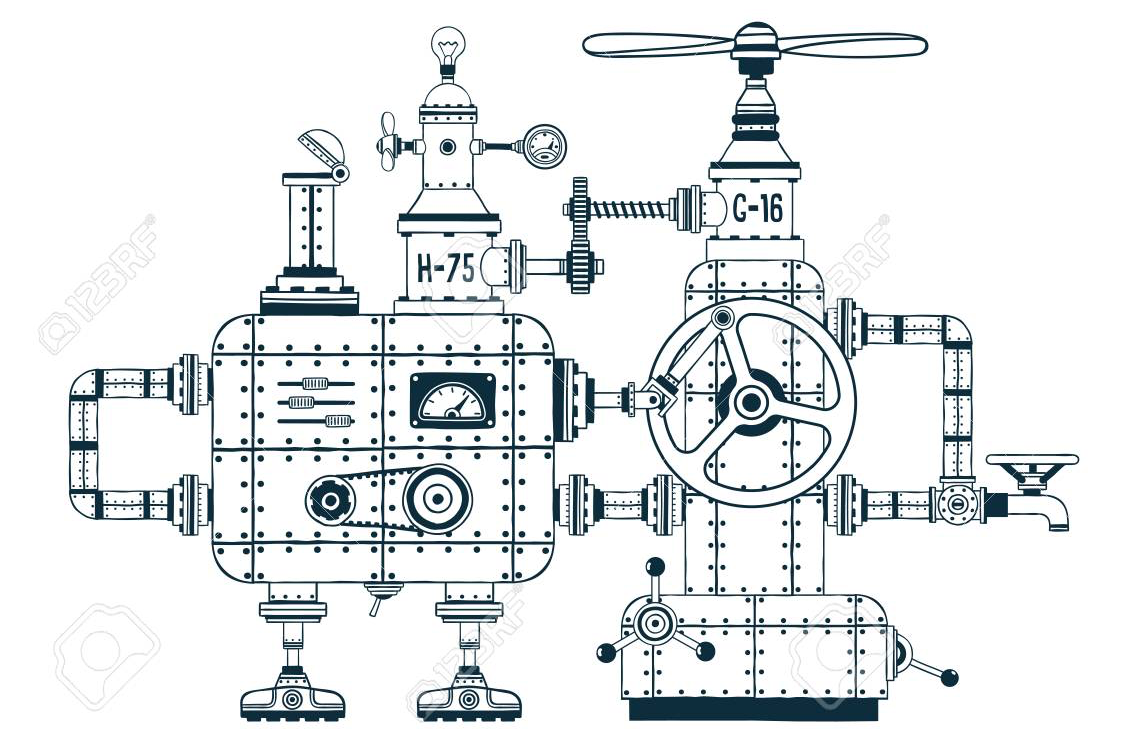 Out with the New
Zūm® Solutions
SpaceBuilder®
Crestron Zūm®
Lighting control made easy
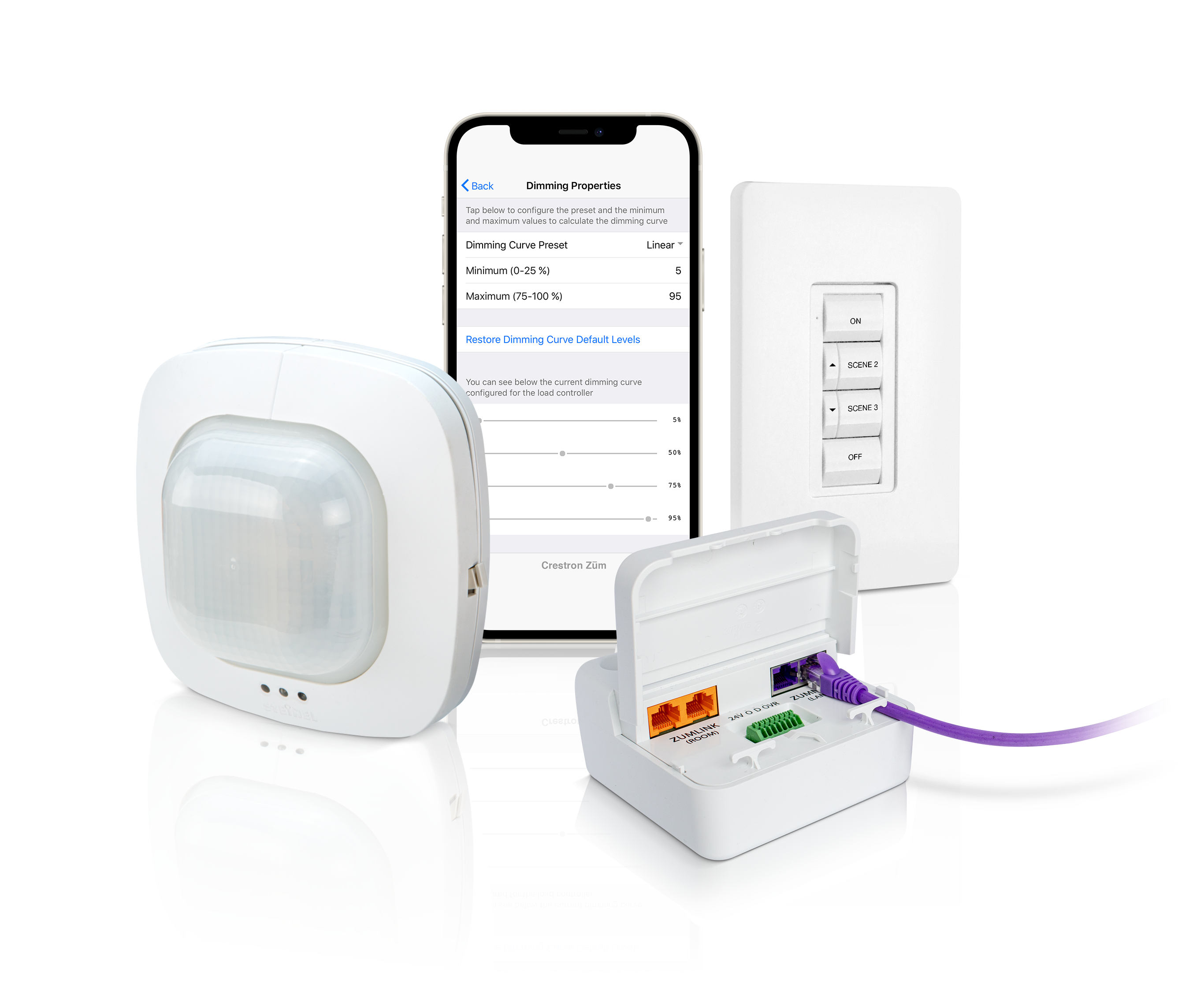 Crestron Zūm: Lighting Control Systems for a New Generation
Lighting Control Made Easy
Crestron Zūm lighting control systems cover all your requirements on a single platform. With simple design, installation, control and unparalleled scalability, Zūm enables you to control lighting in as many — or as few — spaces as required.
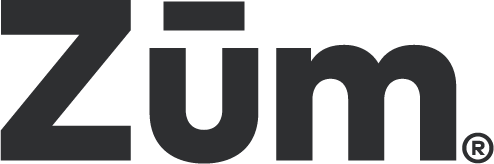 What is Zūm?
2020 Agent Survey of system architecture

Centralized verses Distributed
Over 90% saw the distributed market growing or staying the same, while only 9% saw growth in their centralized lighting control business.
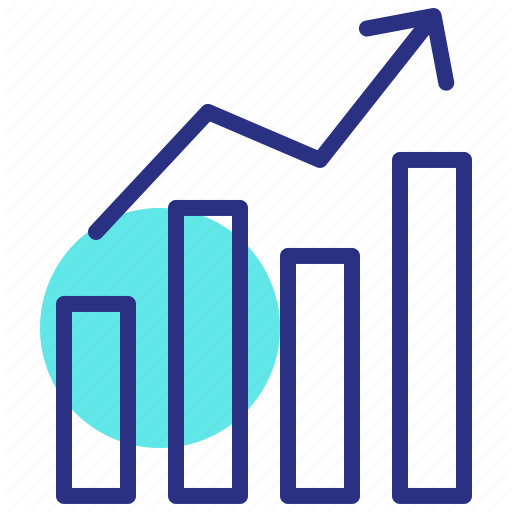 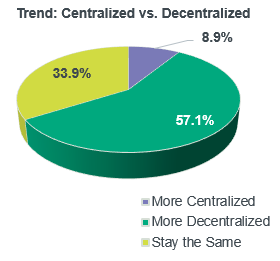 Proven true by 54% Zūm systems growth in 2020!.
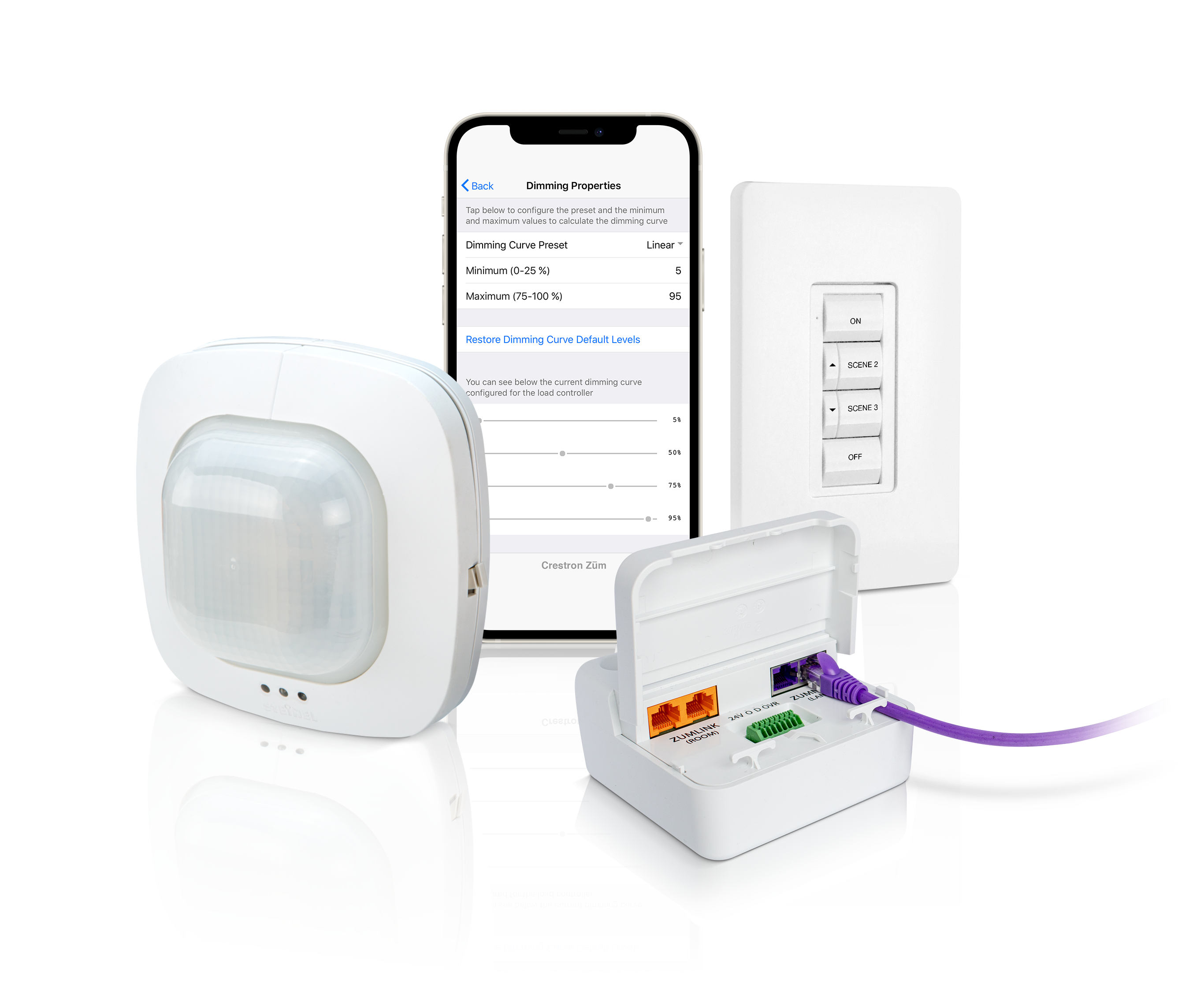 What is Zūm?
New distributed platform of controls

EASY
Easy to design
Simple J-Box distributed platform
Easy to install
No complicated wiring. Wireless or wired with CAT5 connections
Easy to startup
No custom programming. All app-based system startup
What is Zūm
Zūm wired Solutions 

Only a small number of components:
J-box load controllers (above ceiling) 
Keypads
Sensors
OCC/VAC, Daylight, Part
Hybrid ability with wireless interfaces or spaces
Can be stand-alone or networked
Hub – Central management
Leveraging the Power of Ethernet
Ethernet is 10X faster than the old Cresnet RS485 buss
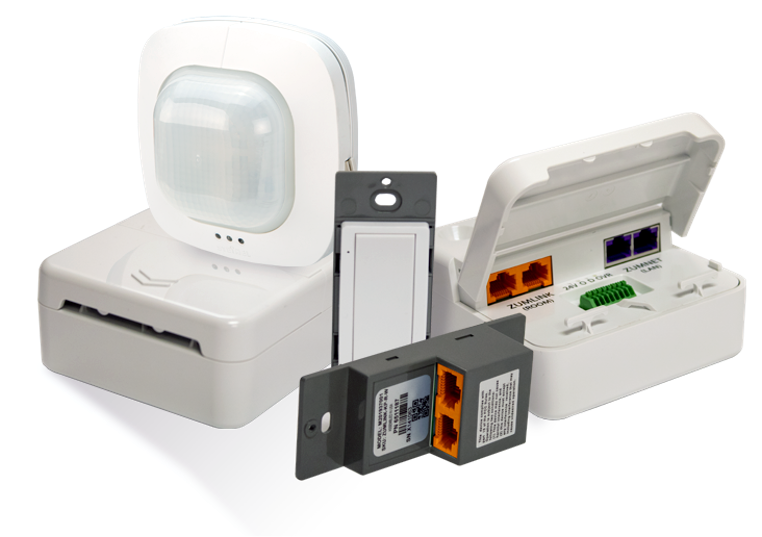 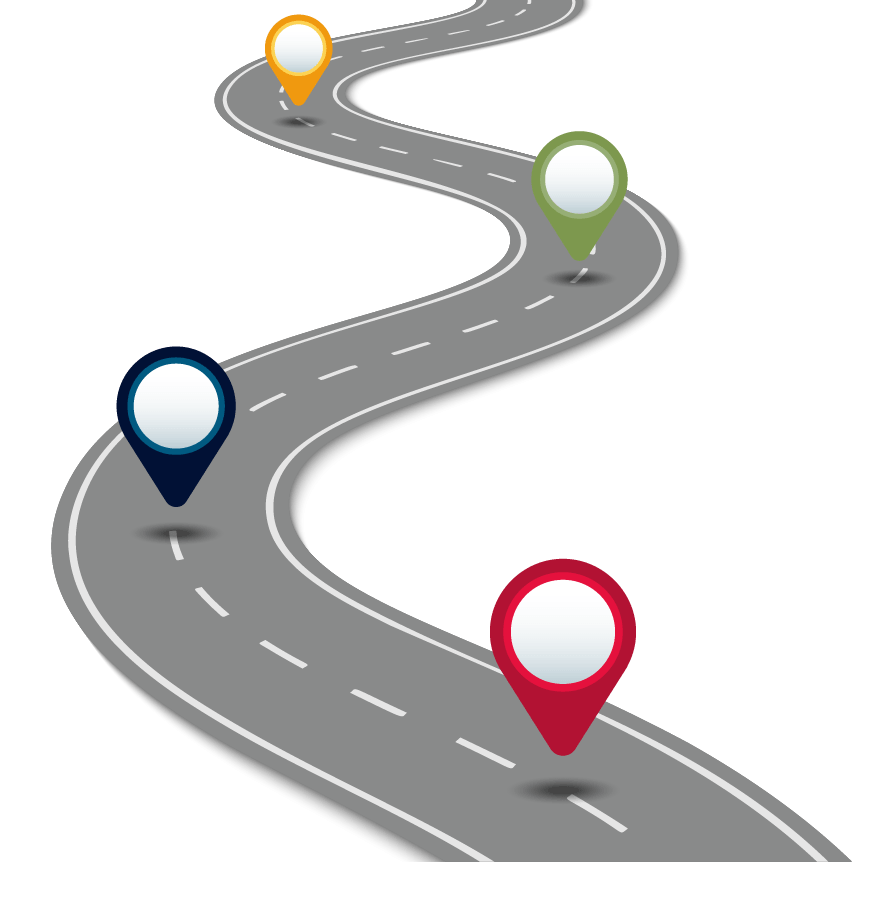 Zūm Roadmap
2022+
Accessories
IO Interface
Wireless Access Point
XIO Cloud management
Additional keypads
DMX
Touch Screen
Beyond
POE Lighting
Zūm Panel
Exterior
?
2021
Phase II (May – June)
4 Series HUB
ZUMLINK Sensors
Adt’l load controllers
App updates
2021
Feb 2021 (initial release of wired)
0-10 V and DALI jBOX
Secondary J-Box load controllers
Keypad
Keypad button trees
Cables
2021
Crestron is a name that is known by end users!
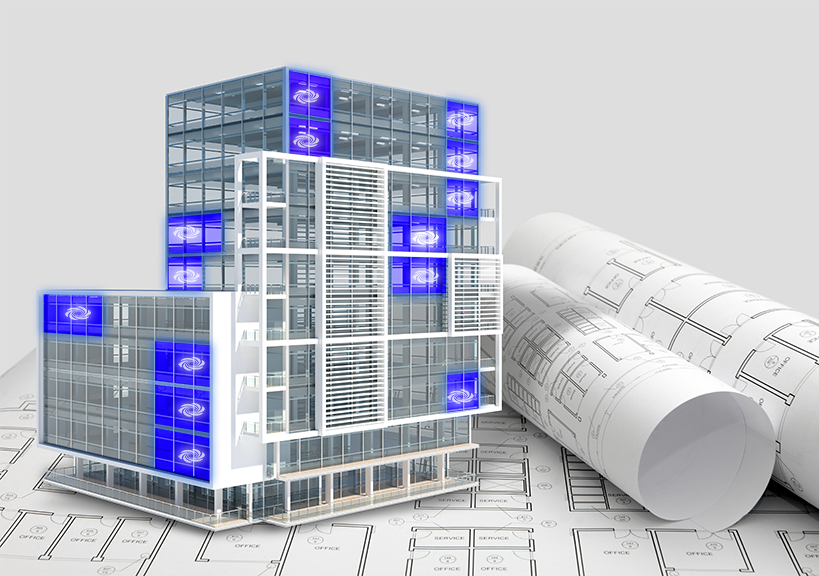 Crestron AV and UC Flex systems are found in many fortune 500 companies in meeting rooms and huddle rooms. 
UC Flex and other Crestron systems are tied to client Enterprise Network for system management
Meeting rooms, huddle rooms, etc only represent approximately 12% of a building footprint.
Why Enterprise IoT lighting?
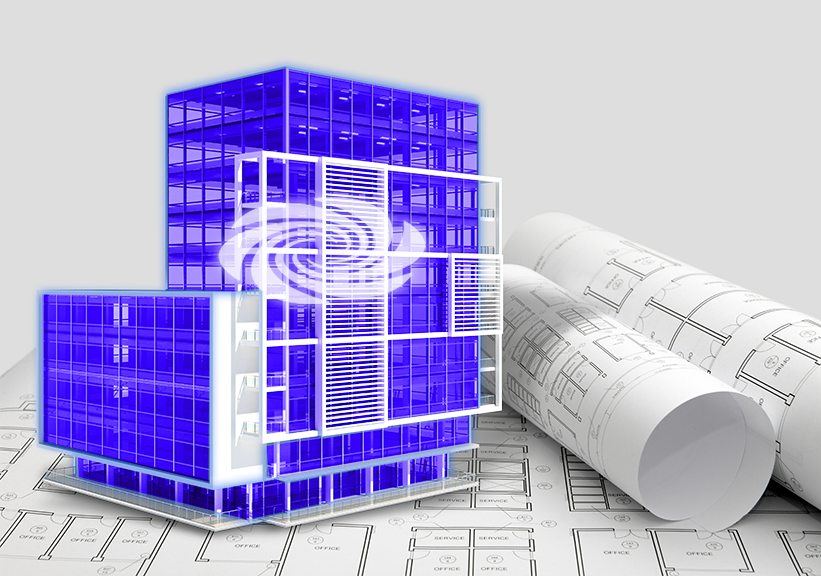 Lighting control is the one sub-system in a building that covers 100% of a building’s square-footage.
Many benefits arrive from having the lighting system run on an Enterprise IoT backbone
Increased system size with less infrastructure hardware
IoT data network for data collection
Faster installation, deployment and management of devices and assets
Zūm Enterprise IoT lighting
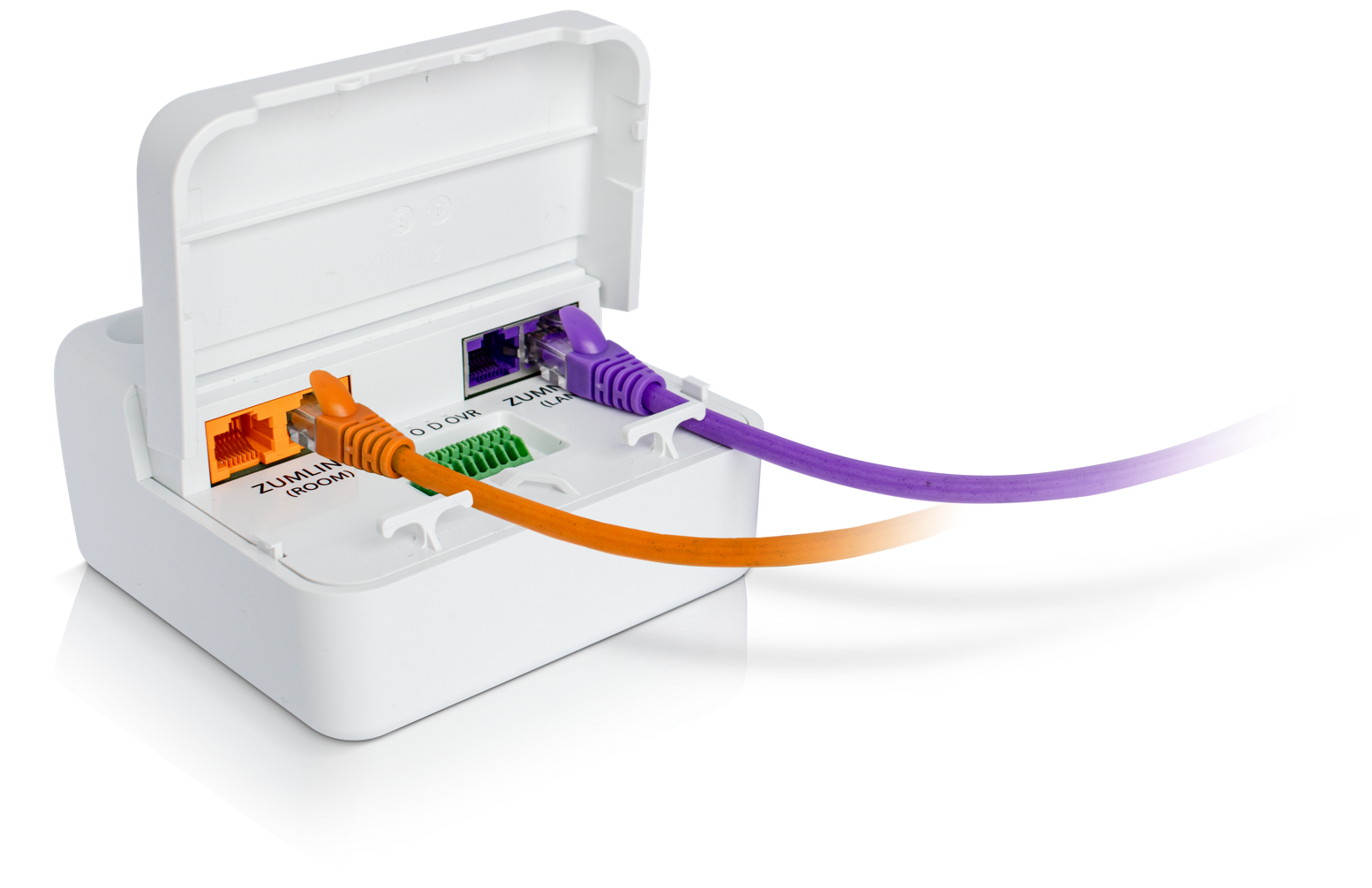 Finally, a lighting control system that can be managed and deployed the way IT professionals expect
Low cost – ability to scale system to size capacity incapable by outdated technology
Low installation time per room
Consistent and simple
Network provisioning and management
Secure – devices, data
Lighting control that leverages the Power of Ethernet
Standard Ethernet infrastructure
CUSTOMER NETWORK
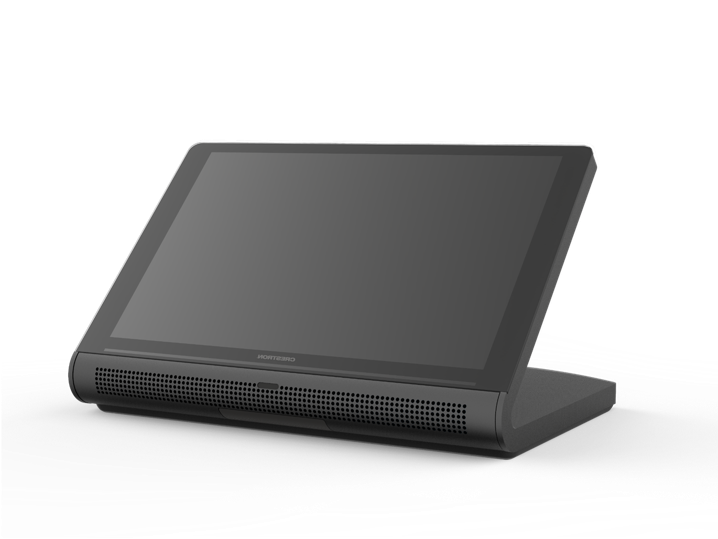 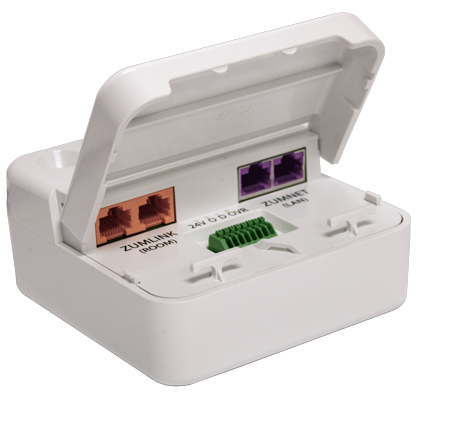 Crestron Enterprise UC
Crestron Zūm Enterprise IoT lighting
Zūm Enterprise IoT lighting
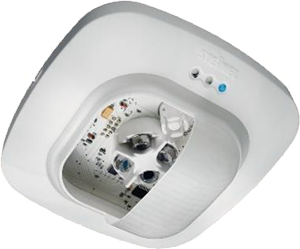 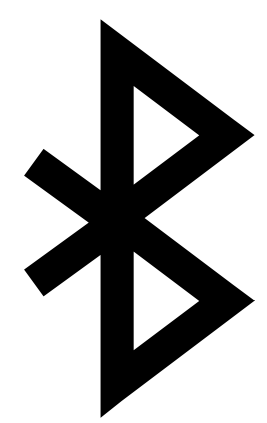 The Zūm Enterprise IoT ZUMNET network becomes the data highway for information
Lighting system data
Increased sensor data
Environmental sensors
CO2, Temp, air pressure, etc.
People Counting
 BLE way finding
 Acoustical sensors
Gun shot
Energy usage and monitoring
BLE way finding
Occupancy and space usage
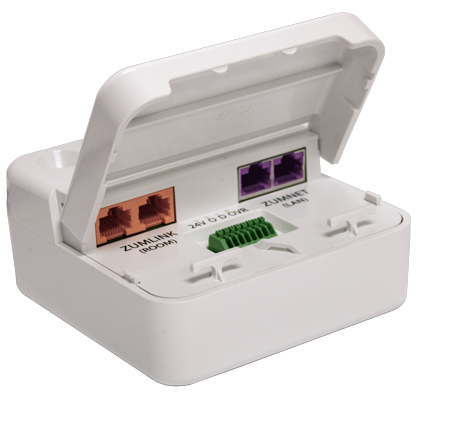 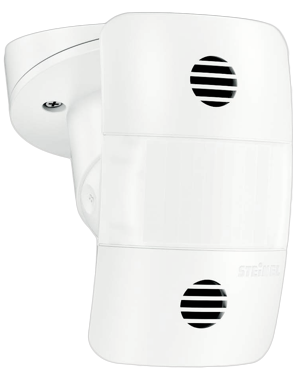 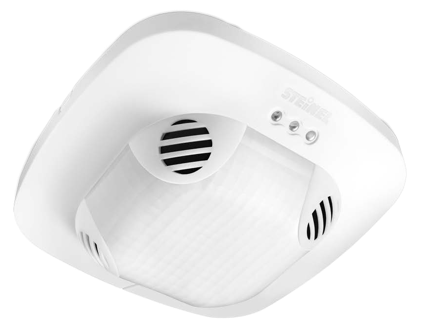 Lighting system info and energy usage
People Counting
Zūm Enterprise IoT lighting
System management
Web-based user interface
See any room status, including occupancy, battery life (if wireless) and activity
Manage demand response to meet T24, IECC and ASHRAE code requirements
Direct BACnet over IP data stack with quick deployment
Dedicated control subnet
Gigabit Ethernet networking
Enterprise-grade security
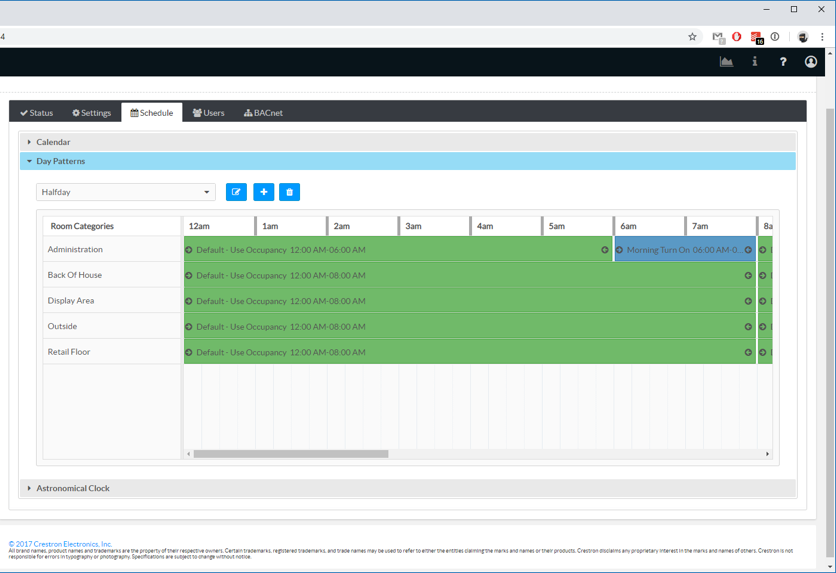 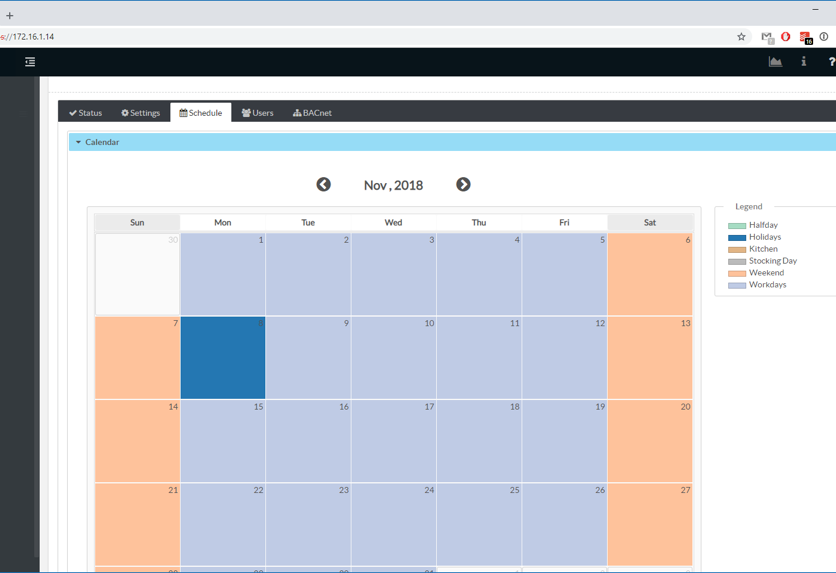 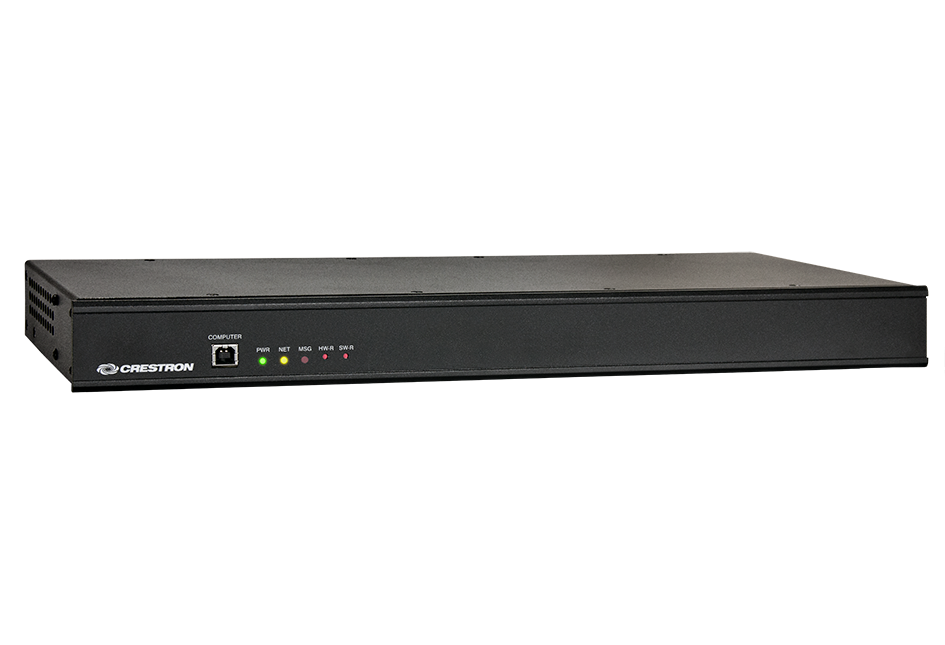 What is Zūm?
Control
0-10V
DALI
Zūm wired solution (networked)

Power of Ethernet?
Crestron introduced Ethernet into control systems in 1998. 22 Years of Ethernet and controls history
Zūm wired uses Ethernet as the backbone of communication
10X faster than Cresnet RS485 network
Increase in system efficiency resulting in better system resource scaling
Provides Open Protocol communication speed and IOT management with real world fixture control planforms. 0-10V, DALI, DMX…..
Ethernet provides advanced commissioning and startup options. Scripting and mac address loading
Ethernet in/out
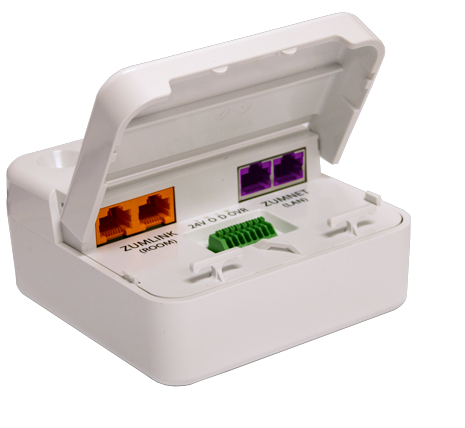 Local devices
Keypads
Sensors
Loads
WAP
Ethernet in/out
What is Zūm?
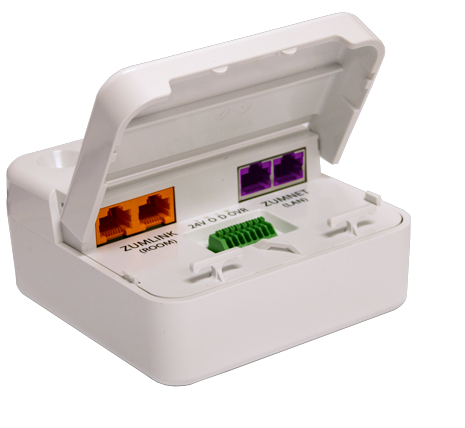 Zūm wired solution – IOT backbone

Real world benefits
System scalability is increased between 4 to 160 times larger than conventional lighting systems that use old RS485 network connections. 
Zūm wired with HUB, IOS or Android app-based programming with HUB oversight management
Zūm Custom, Custom programing for special needs using a single 4 series Crestron processor

Simply put - fewer processors means lower cost and a simpler system to build, configure and install.
This chart shows maximum number of devices (keypads, load controllers, sensors) that can be put on one system processor for networked systems.
What is Zūm?
Ethernet in/out
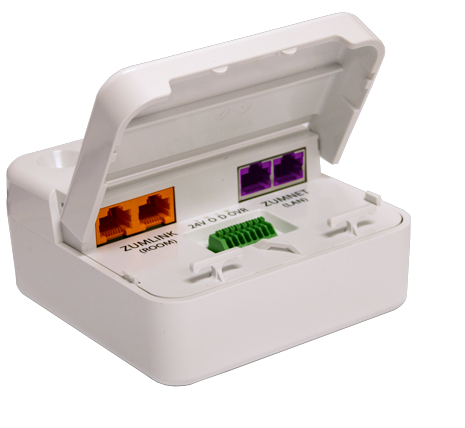 Zūm wired solution – IOT backbone

Real-world benefits
Ethernet backbone allows the lighting system to be used as IOT connection network for many data points beyond lighting. 
Occupancy
People counting
Environmental sensors, CO2, Air Pressure, other
BLE beacons for waypoint finding
Acoustical sensors, gun shot, etc.
While Ethernet backbone provides this IOT connectivity, the Zūm system manages existing and future control formats providing the best value in lighting control with IOT.
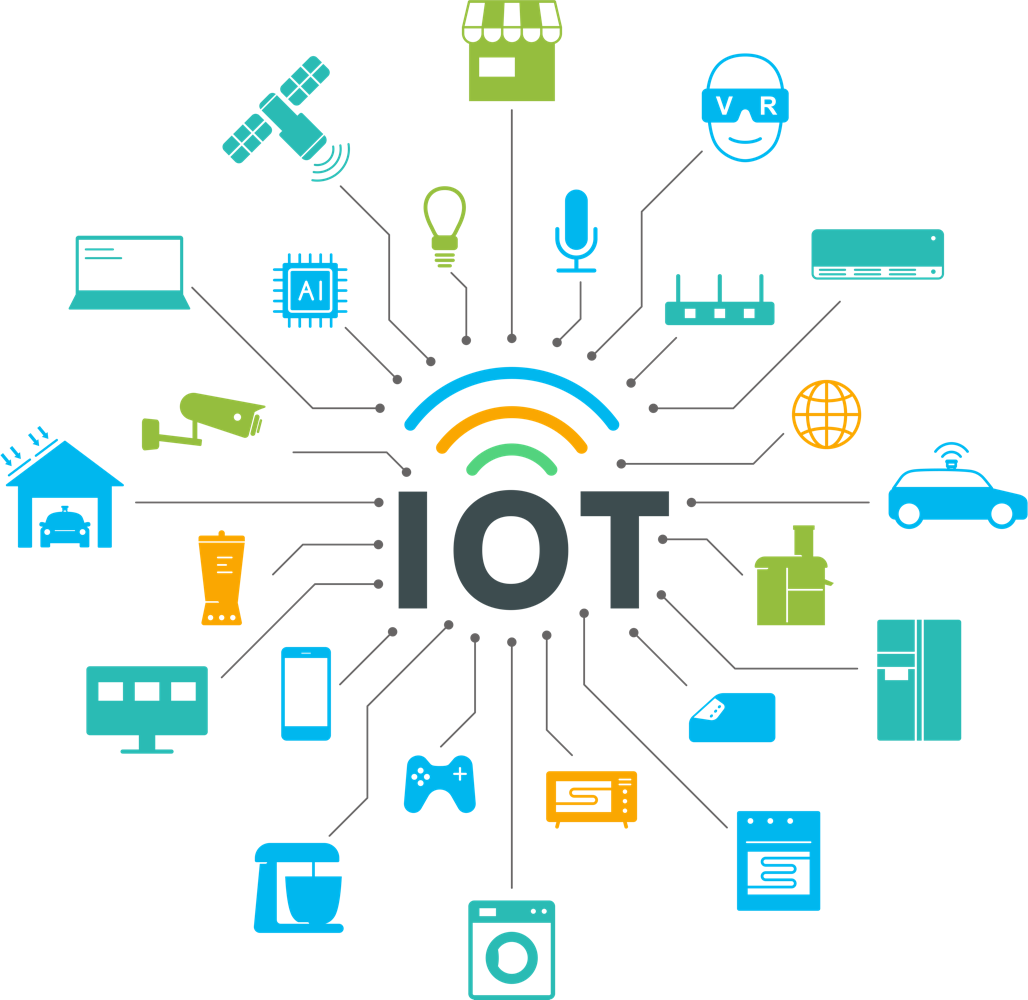 What is Zūm?
Ethernet in/out
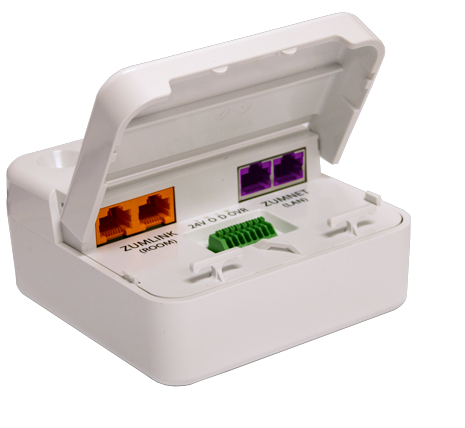 Zūm wired solutions– IOT backbone

Real-world benefits
Advanced system programming, start-up, upgrades and long-term support. 
Ethernet backbone means:
Code can be loaded quickly from central head-end.
Devices can be managed on IT DHCP server for service and support
Firmware updates can be scheduled and loaded automatically without the need for onsite support, reducing human touch
Remote device support can be accomplished by local agent or factory
What is Zūm?
Zūm Enterprise IoT network
Cloud Managment
Space
Space
Space
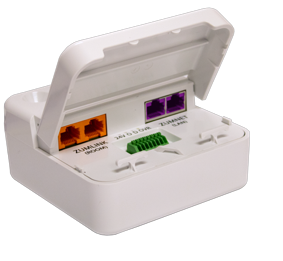 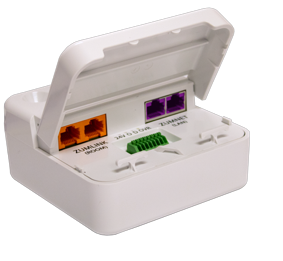 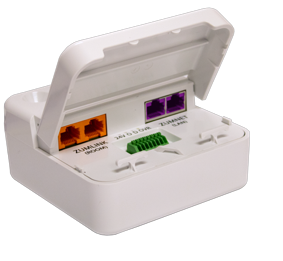 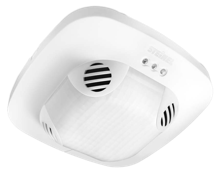 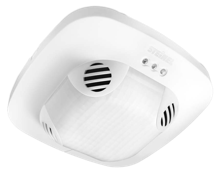 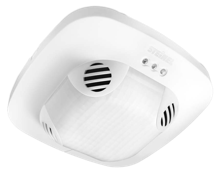 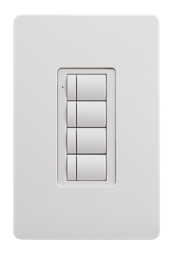 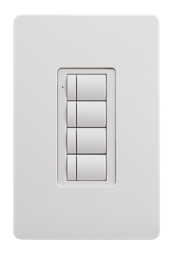 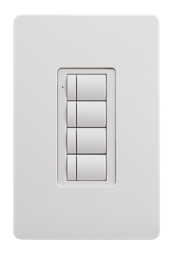 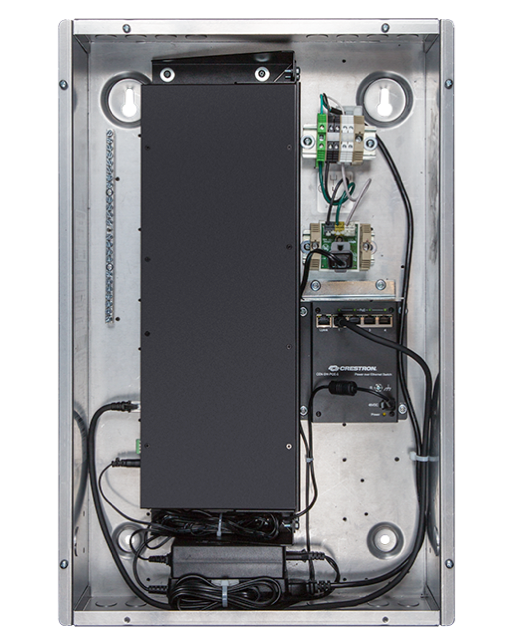 Space
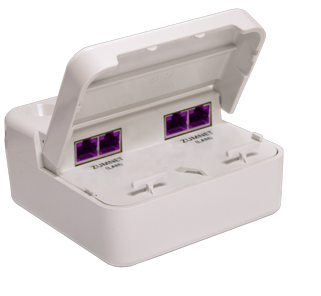 Up to 20 rooms
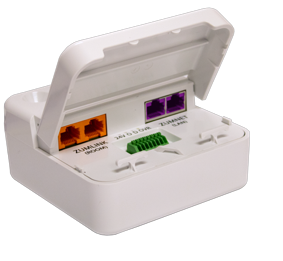 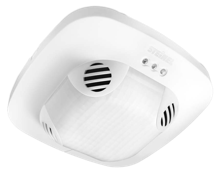 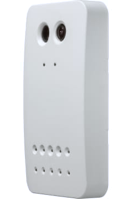 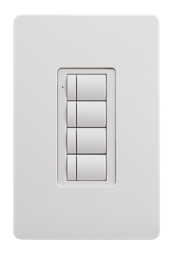 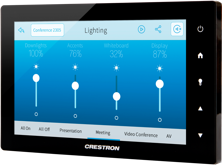 Zūm partner sensor
Ethernet / ZUMNET
Local control / ZUMLINK
What is Zūm?
ZUMNET Load 
Controller with Network
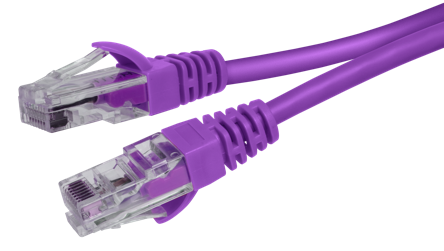 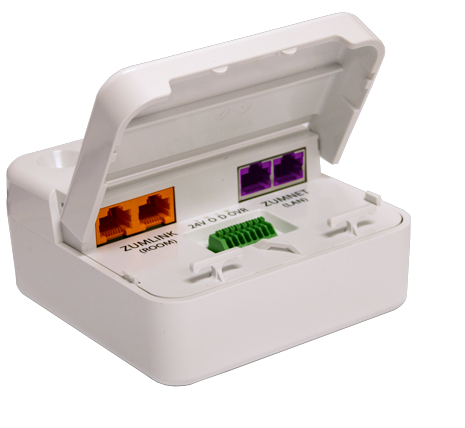 Zūm wired Solution – Stand-alone

Remember that Zūm systems don’t have to be networked!
Programmed with IOS or Android app
BLE to radio in keypad
Room based programming for stand-alone
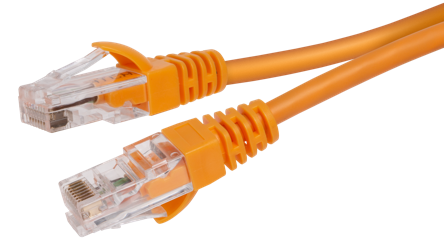 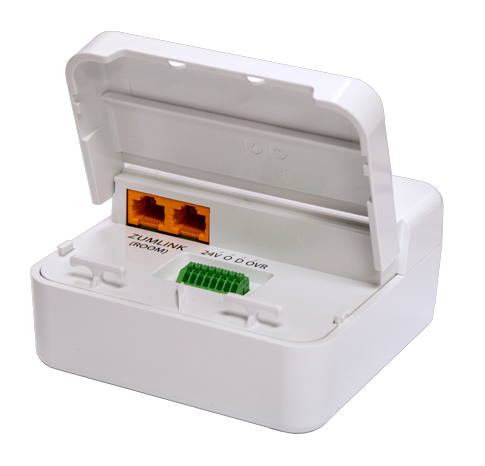 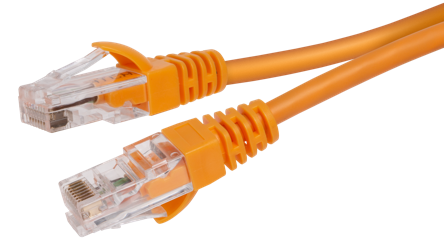 ZUMLINK Load Controller
Zūm Wired Solutions
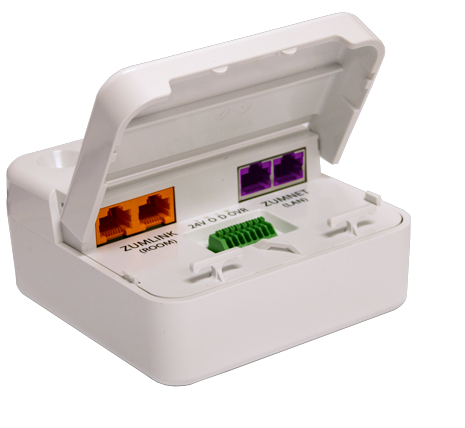 Load Controllers

Knockout-mounted with wire leads for quick install
Plenum-rated case
Universal 120 - 277 VAC input
Ethernet in/out for backhaul communication
RJ45 ZUMLINK connection for keypads, sensors and accessories
Built in IO port for non-Zūmlink sensors or UL924 Override
Load types:
ZUMNET level
DALI
0-10V (16A)
0-10V (16A Emergency “EM” version with shunt relay, for UL924 compliance)
ZUMLINK level
0-10V (16A)
Plug Load Control
Switching (16A)
0-10V (16A Economy “Lite” version)
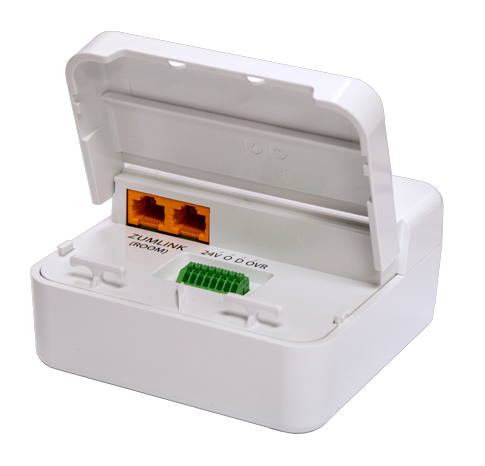 ZUMNET Load 
Controller with Network
Q1 2020 Release
ZUMNET-JBOX-DALI
ZUMNET-JBOX-16A-LV
ZUMLINK-JBOX-16A-LV
ZUMNET-JBOX-20A-PLUG
ZUMLINK-JBOX-20A-SW

Post-Q1 2021 Release 
ZUMLINK-JBOX-16A-LV-LITE
ZUMNET-JBOX-LV-16-EM
ZUMLINK Load Controller
Zūm Wired Solutions
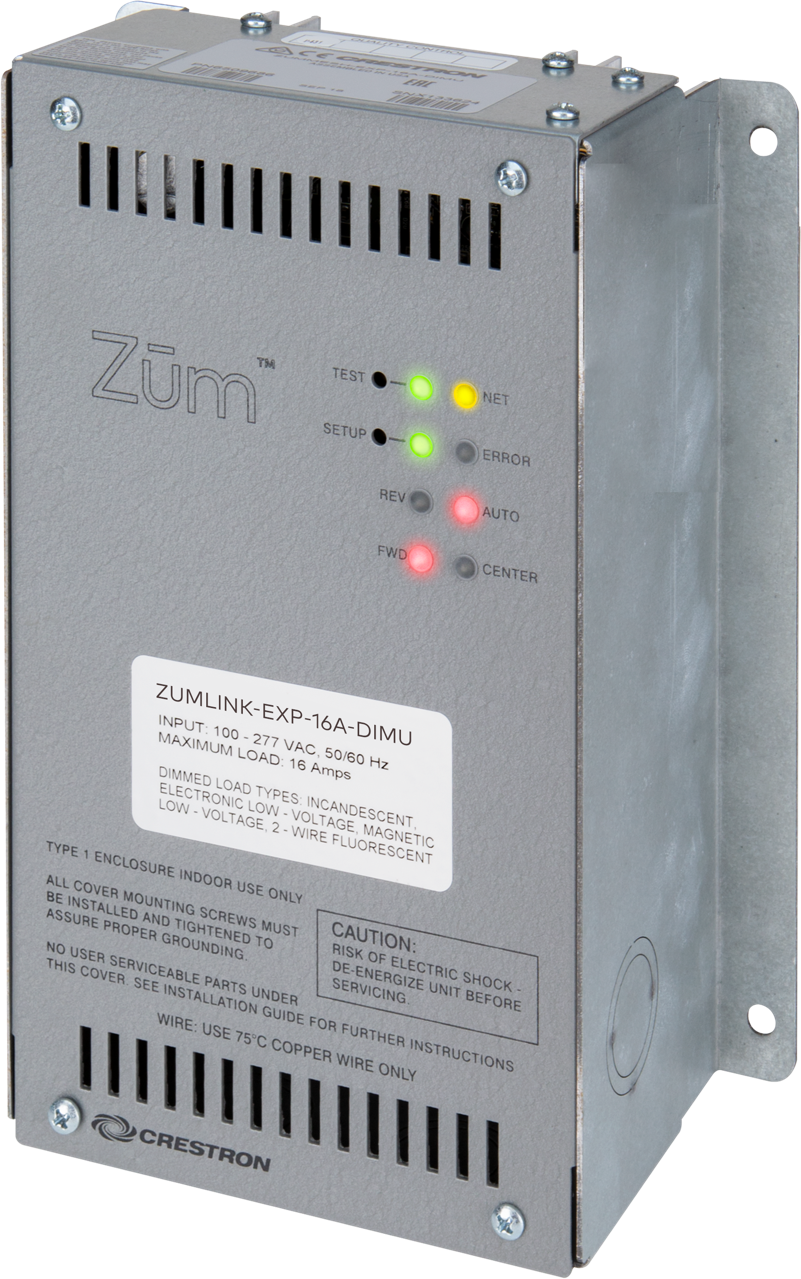 Universal Phase Load Controller

ZUMLINK-EXP-16A-DIMU
ZUMLINK communication
Knockout feeds
Plenum-rated case
Universal 120 - 277 VAC input
Load types:
2-wire universal phase dimming (20A)
Forward or Reverse phase
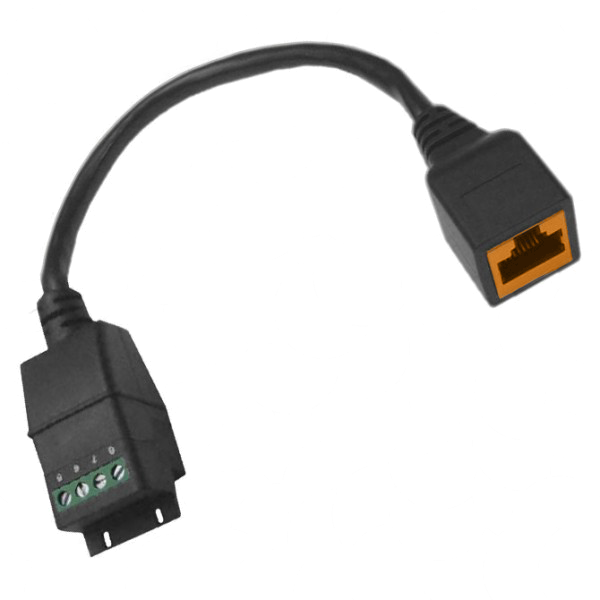 Zūm Wired Solutions
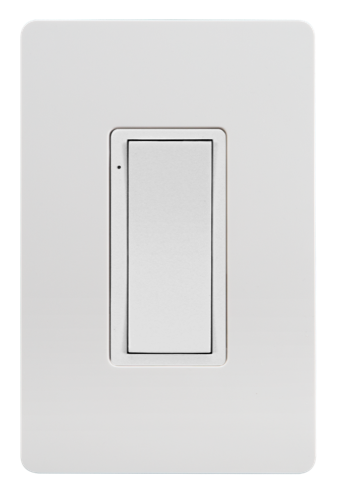 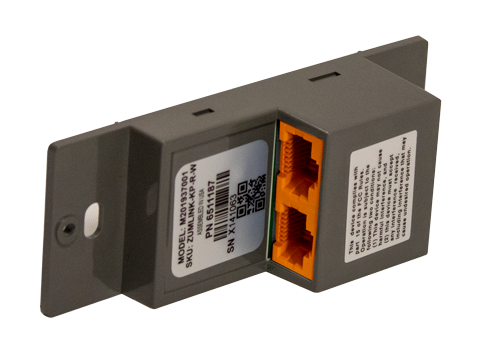 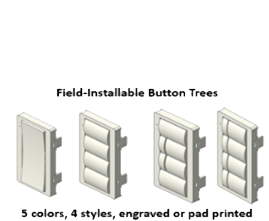 Keypads

ZUMLINK wired communication
Rocker, 4, 6 & 8 button options
Pad printed or custom engravable
Interchangeable button trees change model from rocker to multi-button
Built-in BLE radio for startup connection
Five color options
White, Black, Almond, Gray, Red
2020 Release
ZUMLINK-KP-R-W
2020 Release
ZUMLINK-BTN4-X
ZUMLINK-BTN-6-X
ZUMLINK-BTN-8-X
ZUMLINK-BTN4-X-ENGRAVED
ZUMLINK-BTN-6-X-ENGRAVED
ZUMLINK-BTN-8-X-ENGRAVED


X = COLOR
Zūm Wired Solutions
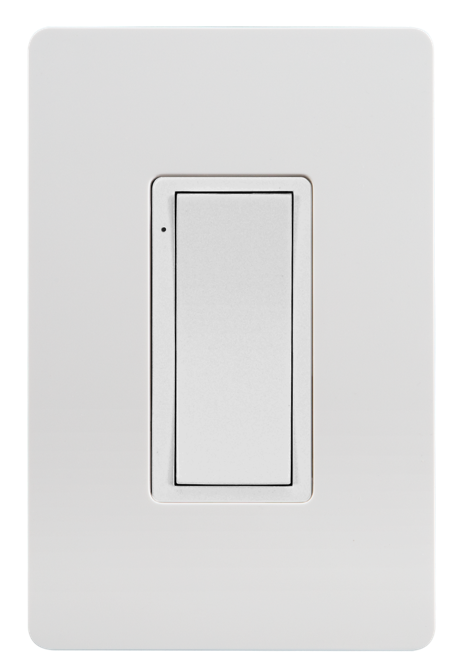 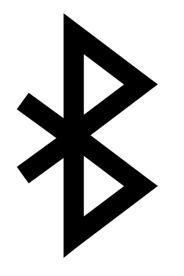 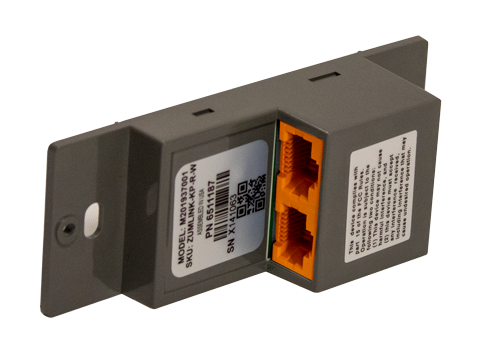 Keypads

ZUMLINK-KP-R-W
Commissioning via Zūm App and BLE radio
ZUMLINK wired communication
Rocker, 4, 6 & 8 button options
Pad printed or custom engravable
Interchangeable button trees change model from rocker to multi button
Five color options
White, Black, Almond, Gray, Red
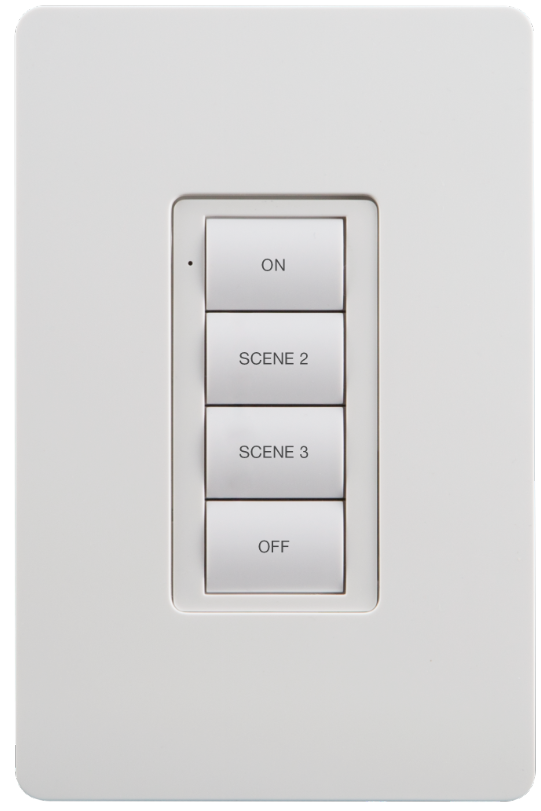 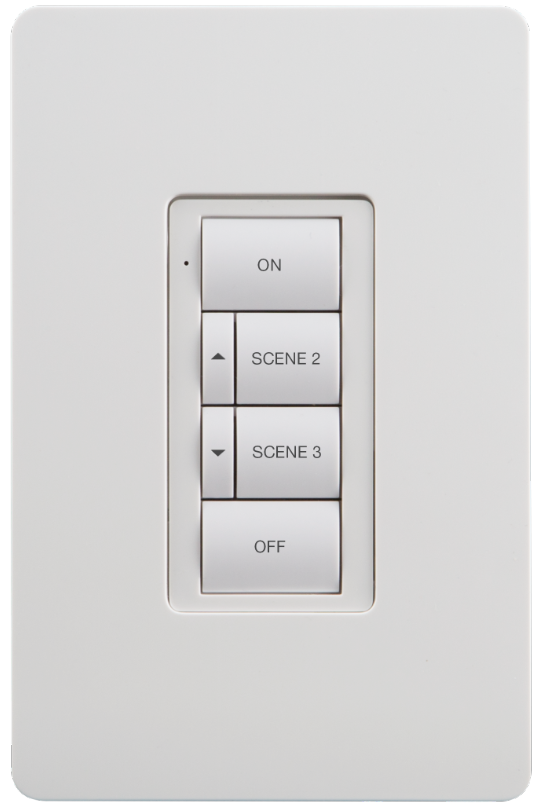 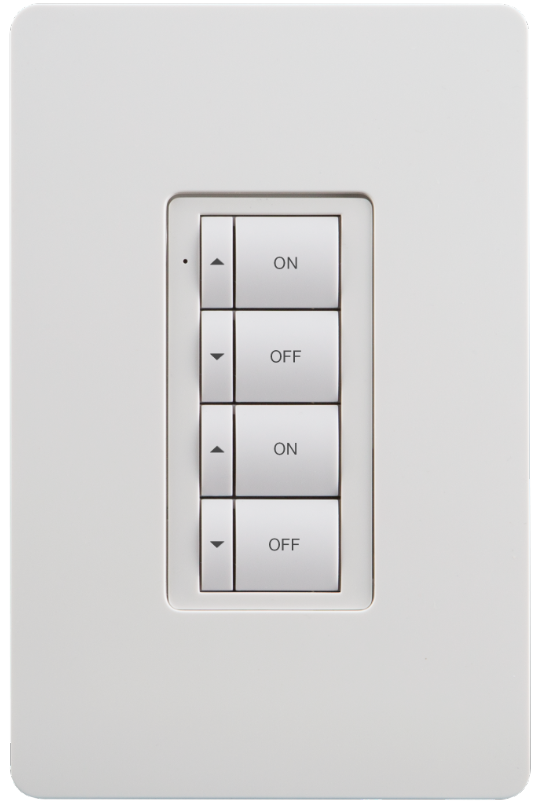 Zūm Wired Solutions
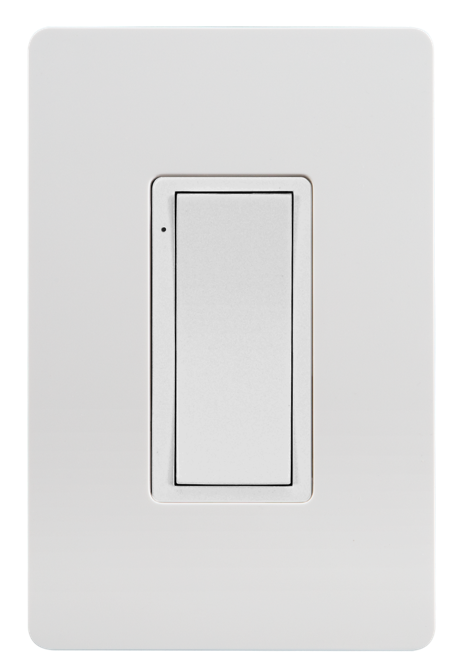 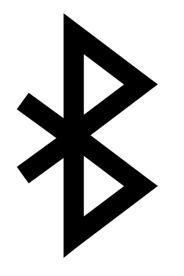 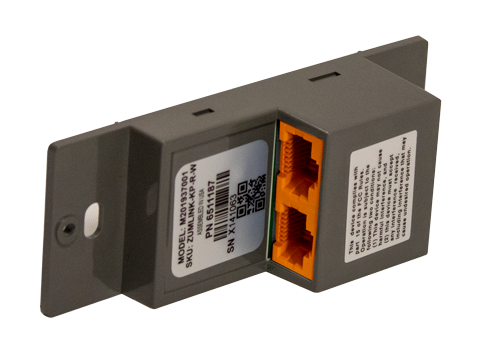 Keypads (Q3 2021 Release)

ZUMLINK-KP-R-W-LED
Commissioning via Zūm App and BLE radio
ZUMLINK wired communication
Rocker, 4, 6 & 8 button options
Pad printed or custom engravable
Interchangeable button trees change model from rocker to multi button
Additional LED feedback
Five color options
White, Black, Almond, Gray, Red
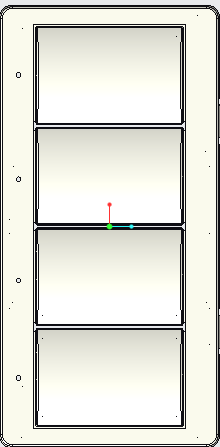 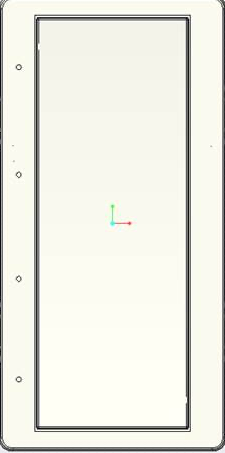 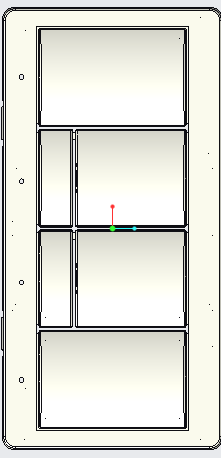 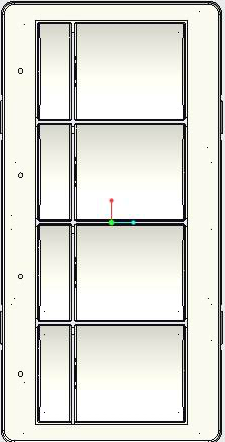 Zūm Wired Solutions
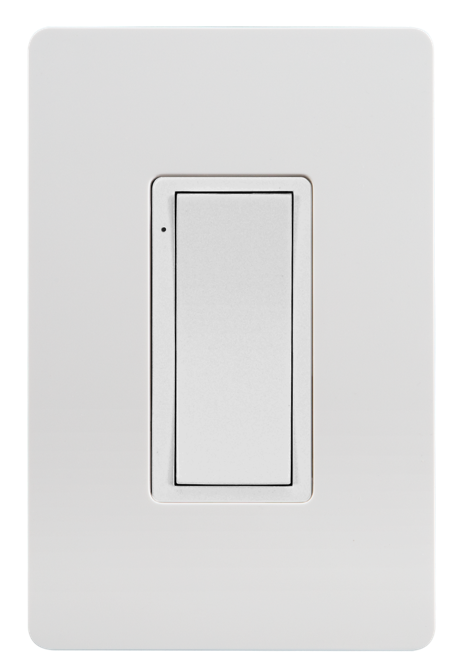 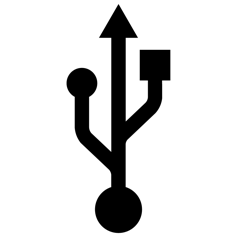 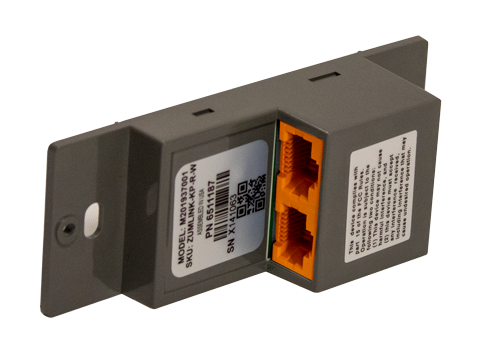 (Q3 2021 Release)

ZUMLINK-KP-R-W-LED-GV
ZUMLINK wired communication
Rocker, 4, 6 & 8 button options
Pad printed or custom engravable
Interchangeable button trees change model from rocker to multi button
USB input rather than BLE radio (good for government jobs)
Additional LED feedback
Five color options
White, Black, Almond, Gray, Red
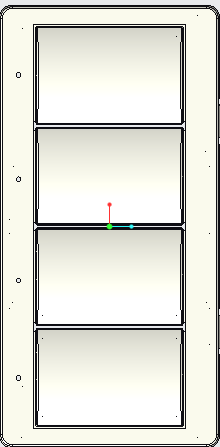 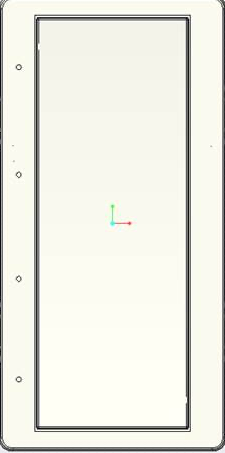 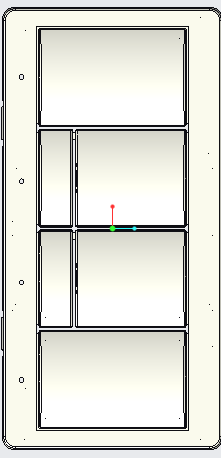 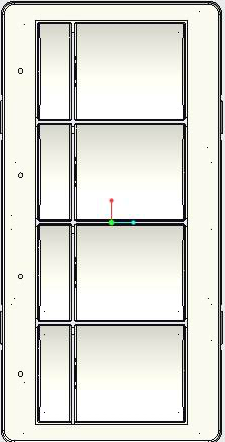 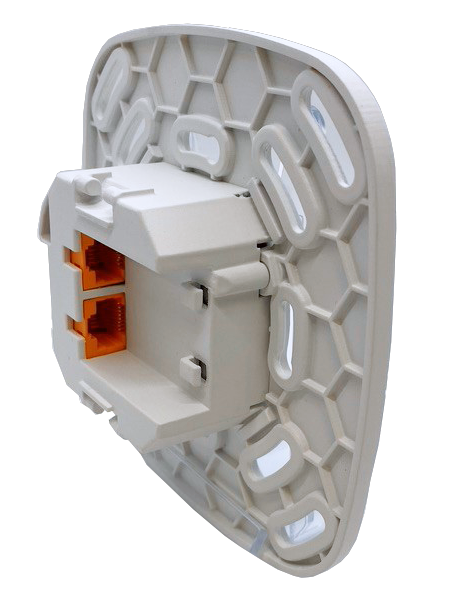 Zūm Wired Solutions
Sensors

ZUMLINK CAT5 WIRING
PIR
PIR HD (4000 SF COVERAGE)
ULTRASONIC
DUAL TECH
ULTRASONIC HALLWAY AND ONE WAY
Built in Day Light Sensor for Daylight Harvesting
Optional RLY version for VAV relay
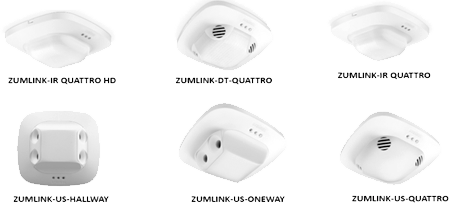 ZUMLINK-IR-QUATRO-DLS
ZUMLINK-IR-QUATRO-HD-DLS
ZUMLINK-US-QUATRO-DLS
ZUMLINK-DT-QUATRO-DLS
ZUMLINK-US-HALLWAY-DLS
ZUMLINK-US-ONEWAY-DLS
For relay option add –RLY to part number
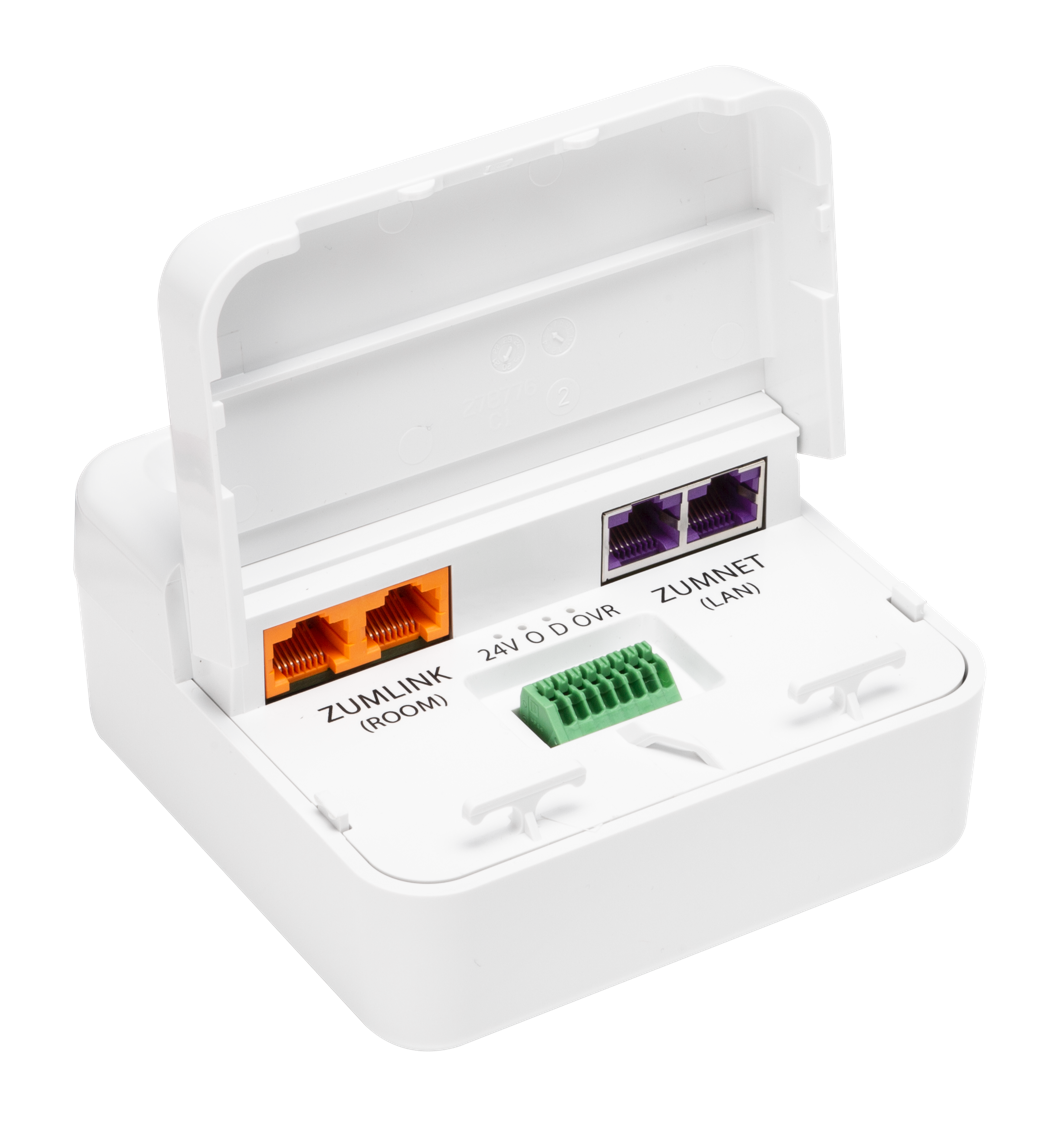 Zūm Wired Solutions
Sensors (flexibility)

Using non-ZUMLINK sensors
Use built in SIM-IO in J-Box Controller
Corner-mount sensors
High-Bay sensors
Exterior Sensors
Daylight/Photo sensor
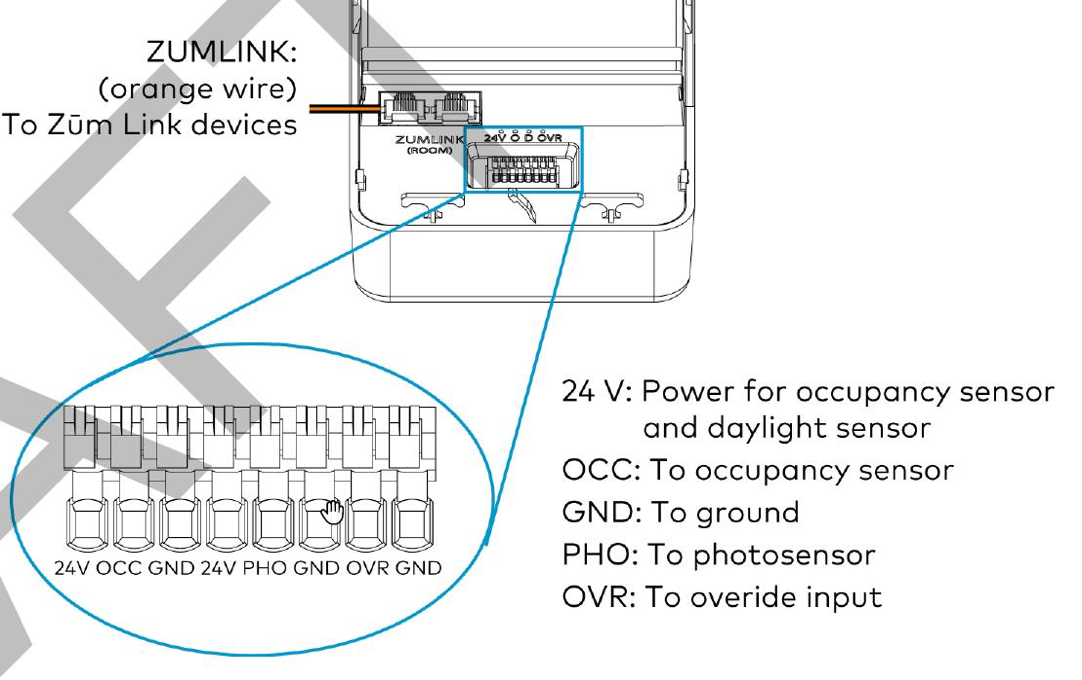 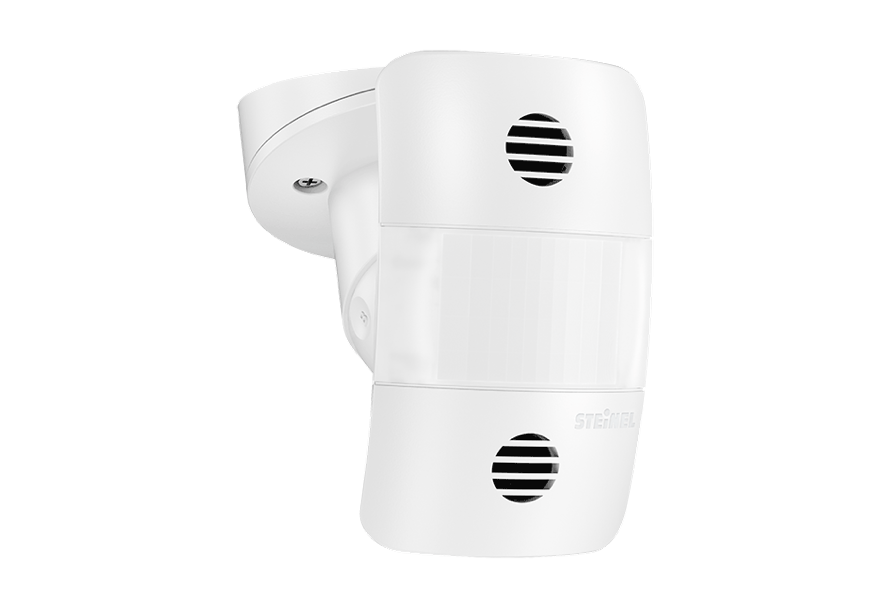 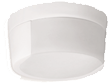 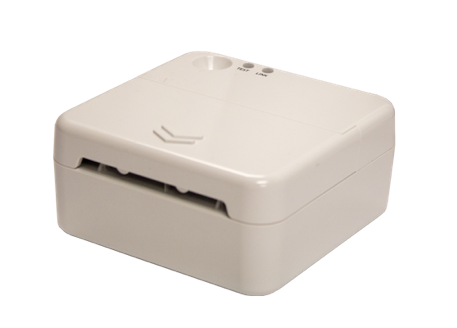 Zūm Wired Solutions
CEILING
ZAP

ZūmMesh wireless Access Point
ZūmLink CAT5 WIRING in/out
Provides cross connection of ZūmMesh devices to a wired system
KEYPADS
SENSORS
Wall box load controllers
ZUMMESH-PART (requires system to be networked)
Round puck design
Mount in standard 4 square box or clip mount
BOX WITH ZAP
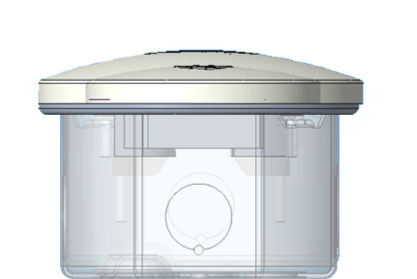 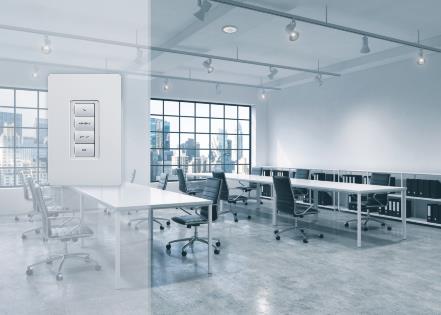 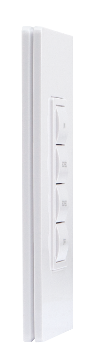 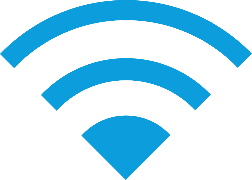 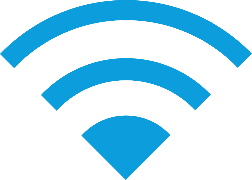 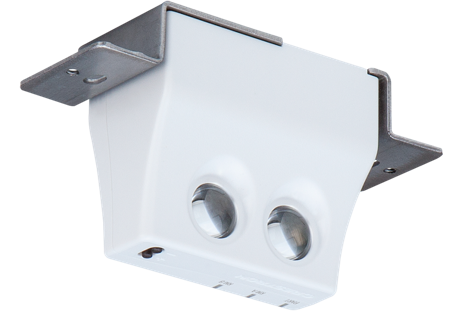 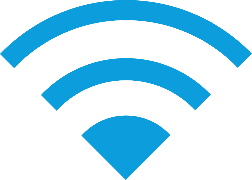 APPROX 3”
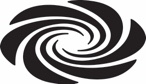 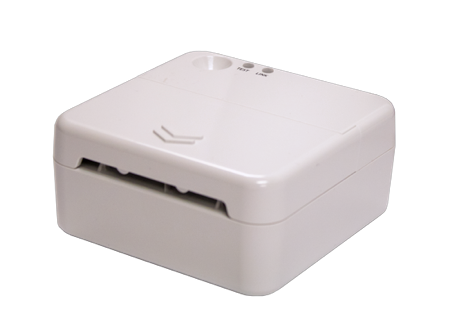 Zūm Wired Solutions
CEILING
Auxiliary Interface Devices

ZUMLINK-AI
ZūmLink CAT5 WIRING
4 square box mounting
Can mount forward or reverse for conduit applications
Provides 2 CC inputs, 4 CC outputs, 1 RS232
Use for shades, AV, hospital bed pillow speakers
BOX WITH AI
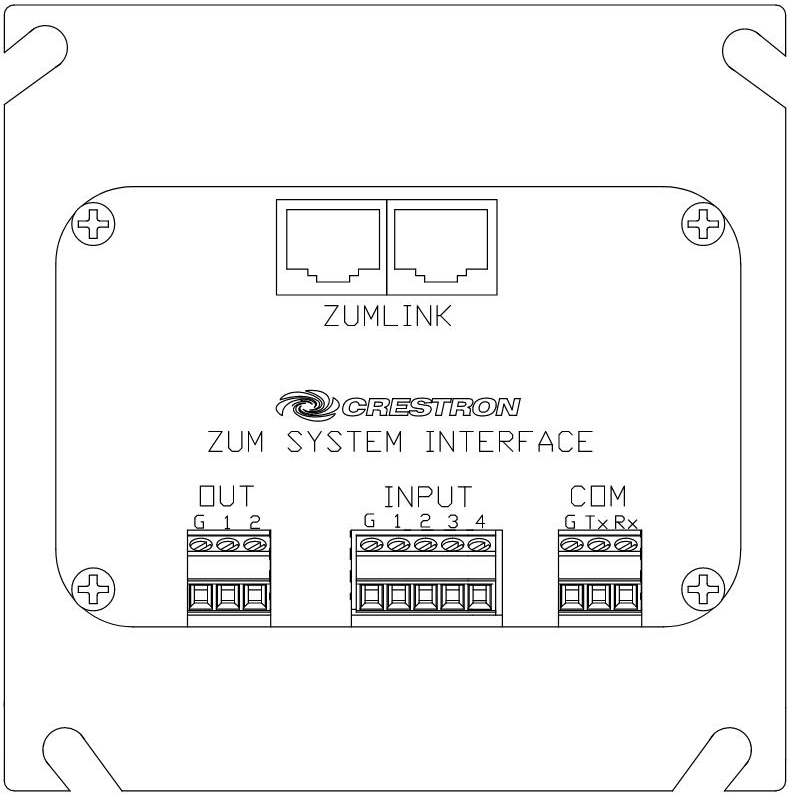 Zūm Wired Solutions
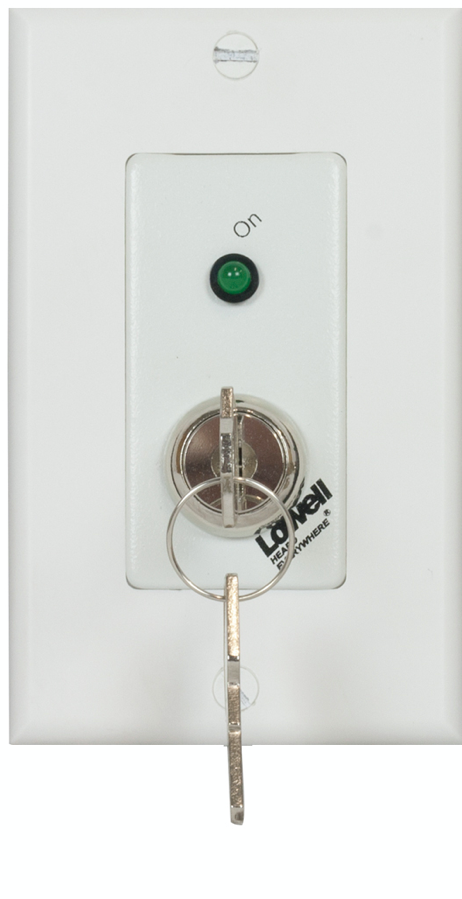 Key Switch

Package product KIT
ZUMLINK-KEYSW-MOM-KIT
ZUMLINK-KEYSW-MAIN-KIT
Zūm™ Link CAT5 WIRING Via Aux Interface
Use of AI, also has additional ports
3 in, 2 out + RS232
+
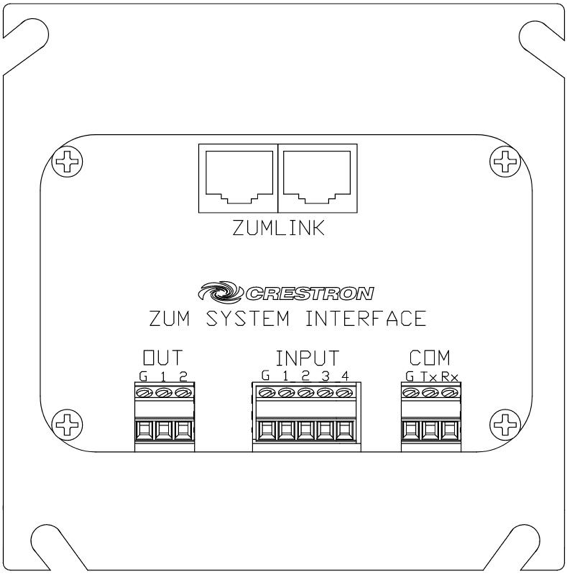 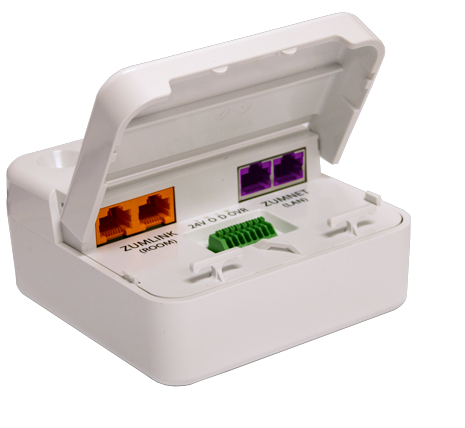 Zūm Wired Solutions
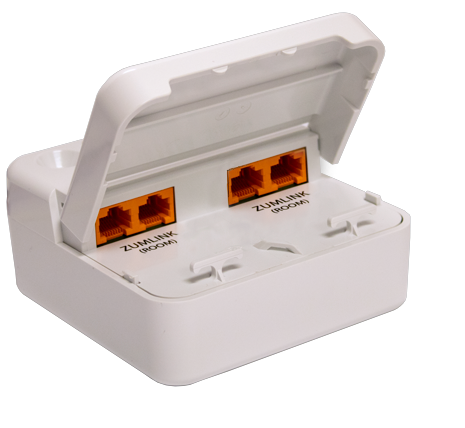 Power Supply

ZUMLINK-JBOX-PSU
Adds additional Zūm™ Link power to the “Link” buss for keypads, sensors or other devices
Use when more power is needed on Zūm™ Link line
Large open office with multiple sensors
Hallway with single load and multiple sensors
4 RJ45 link connections to provide multiple lines of separate power (power limit TBD)
Zūm™ Link
power supply
3 Watts
3 Watts
3 Watts
To power keypads and sensors
Zūm Wired Solutions
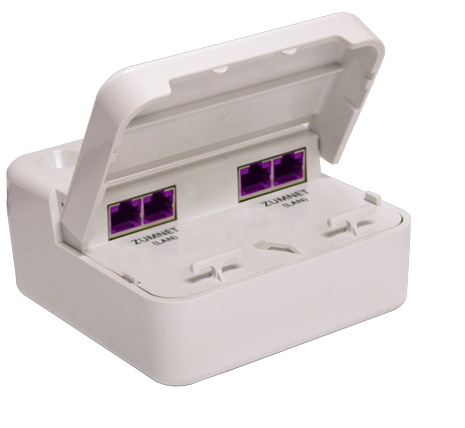 POE switch

ZUMNET-SW-POE-4
Zūm™ wired Jbox design for easy remote mounting
Non/managed or self/managed POE switch
4 Ethernet Ports
Provides easier installation and lower cost than CLP-HUB-SW-POE-10 with more ports!
Lower cost and faster installation than cabinet switches
Old Way
New Way
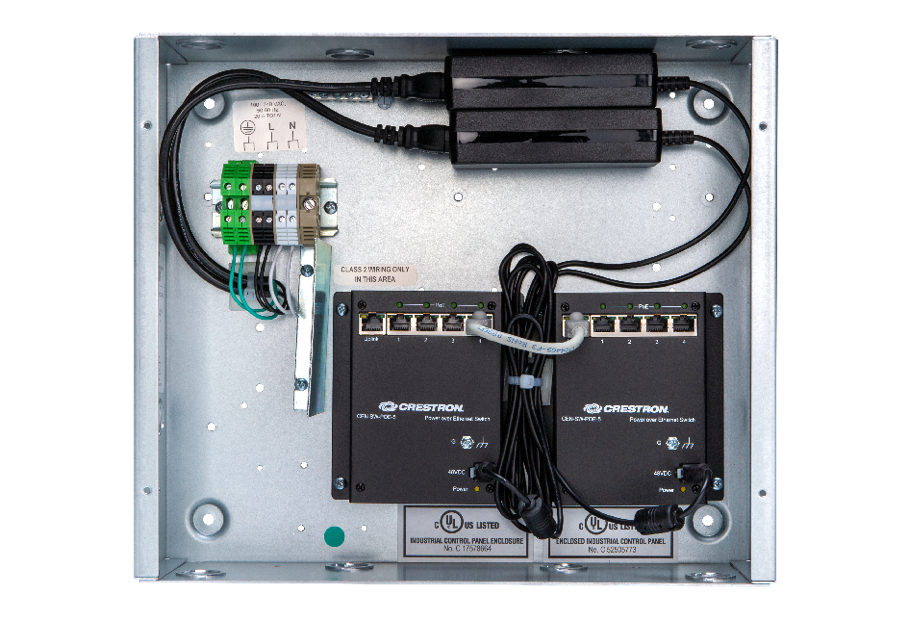 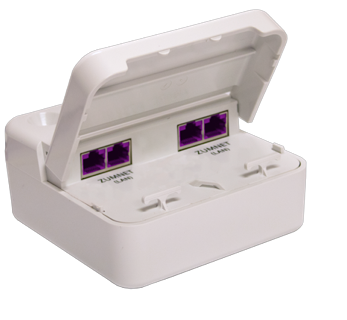 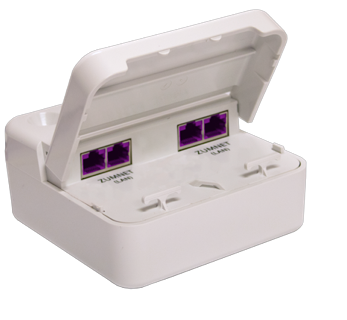 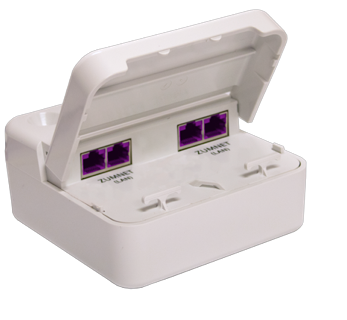 From room
Next room
Zūm Wired Solutions
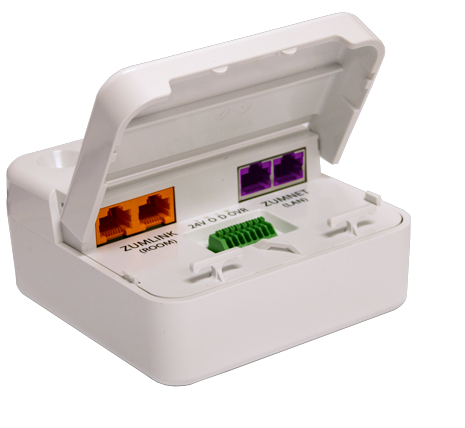 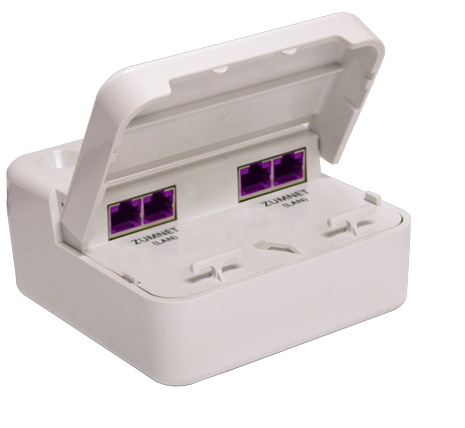 Touch Screen

Zūm in room Touch Screen 
Built in Zūm control app for 5” & 7” TS
Support up to 24 zones and 24 DALI Groups
16 Scene controls
On/off/Dimming
Color control for tunable white and DMX
ZUMNET-SW-POE
Zūm™ Net Jbox
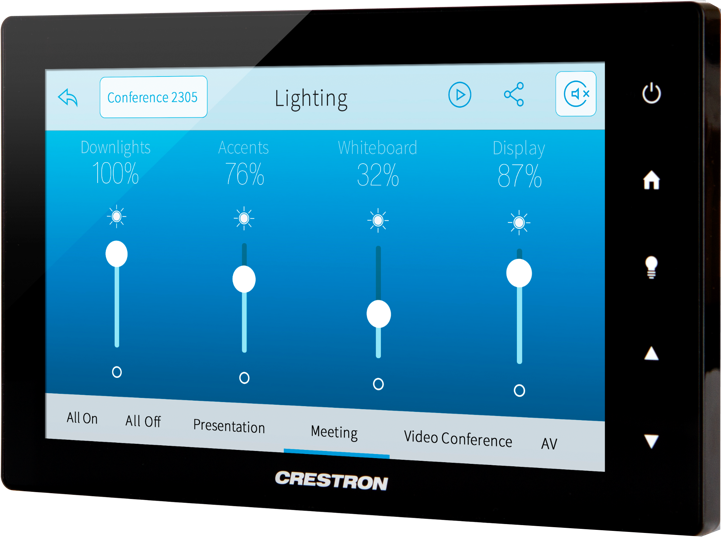 Zūm Wired Solutions
ETHERNET
Zūm™ Link
DMX OUTPUT
Jbox DMX

ZUMLINK-JBOX-DMX
“LINK” level box
Built in control software for DMX
ZūmLink control for interfaces
Ethernet port for programming (NOT ZūmNet)
Single DMX universe out, 512 channels
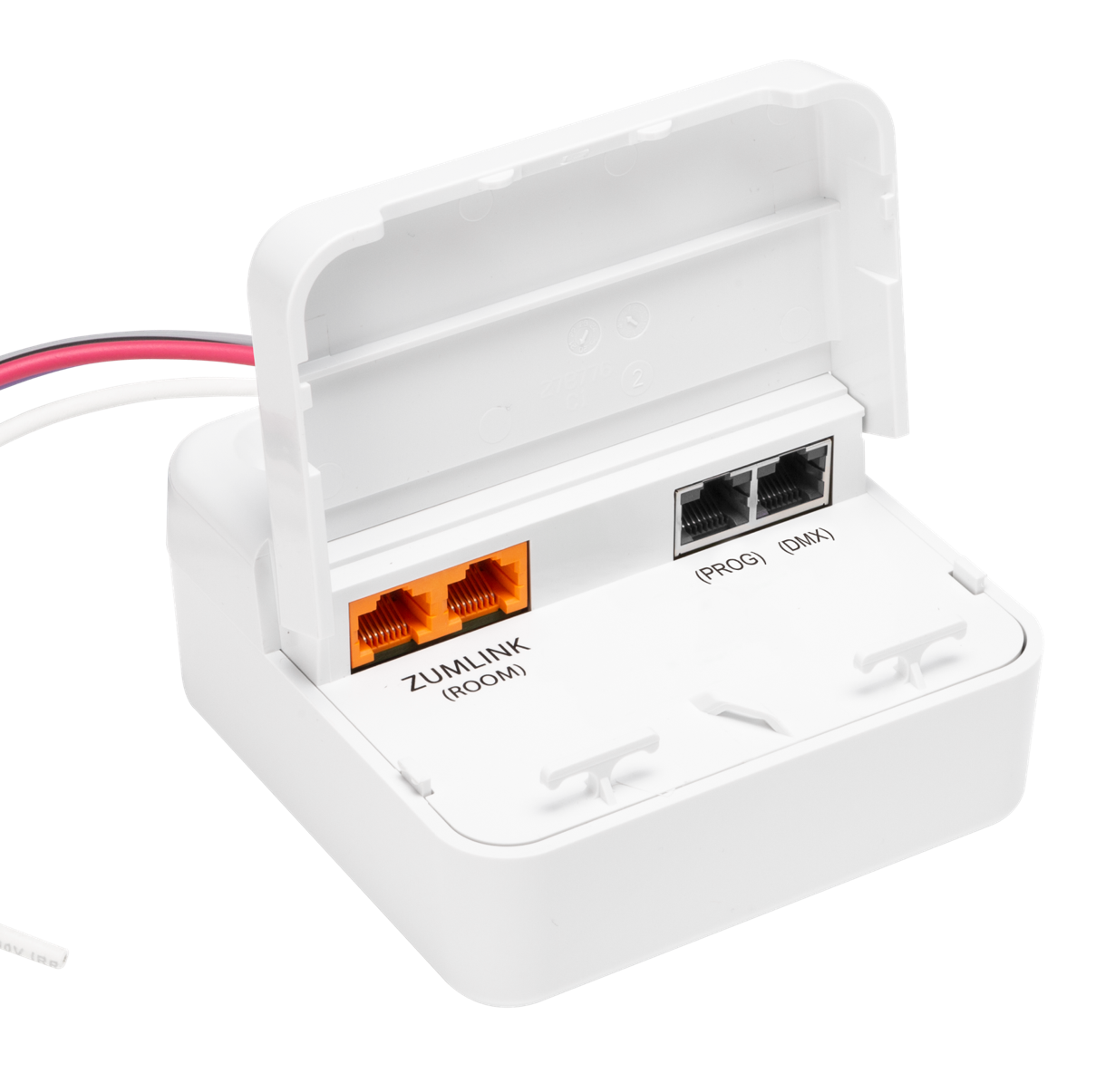 Zūm Wired Solutions
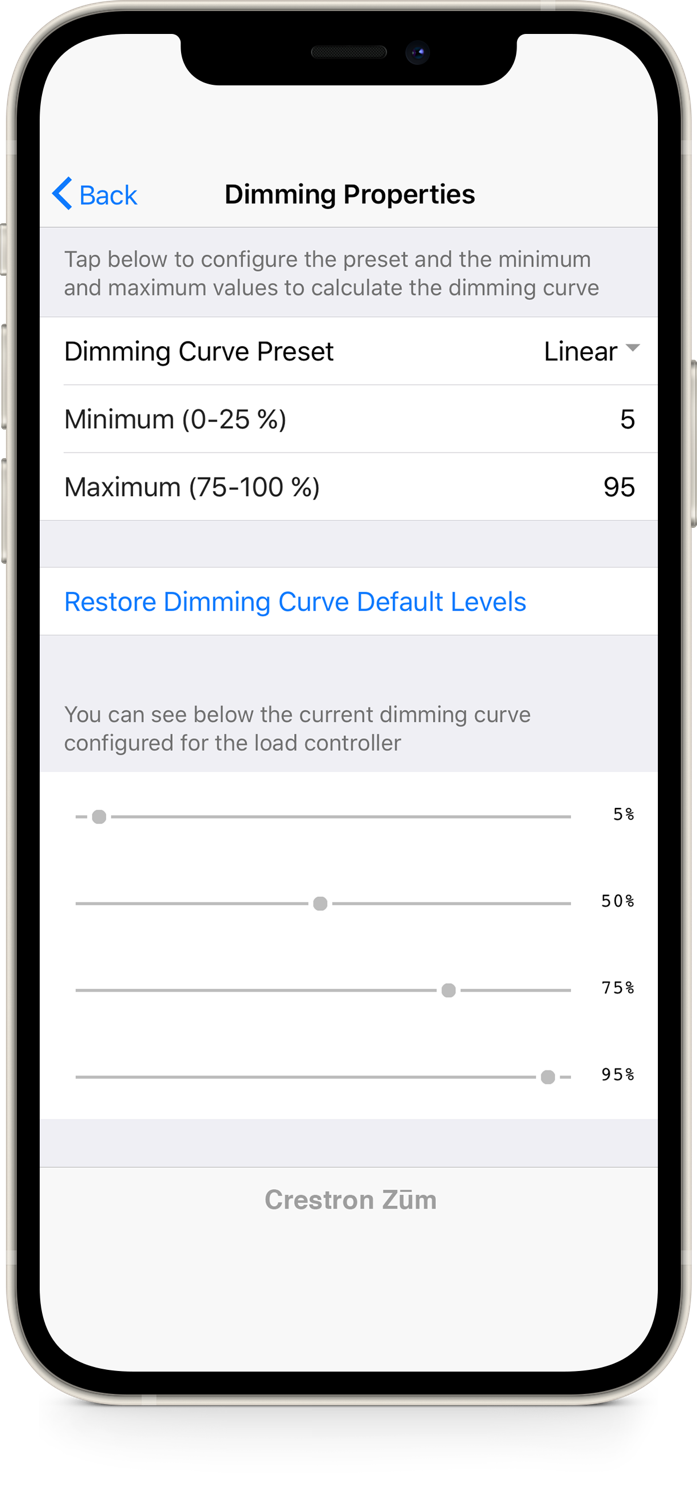 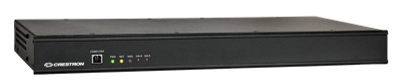 Hub & App

Update of current Zūm hub to 4 series engine
RACK mounted or DIN cabinet mounted central processor
Built-in time clock scheduler
BACnet over IP built-in with 5,000 objects
Demand Response
1,000 rooms
Single Hub for wired and wireless applications
Significantly updated mobile app
Auto-discover room devices
Save Room Configs as Templates
Apply Templates to other rooms
ZUM-HUB4
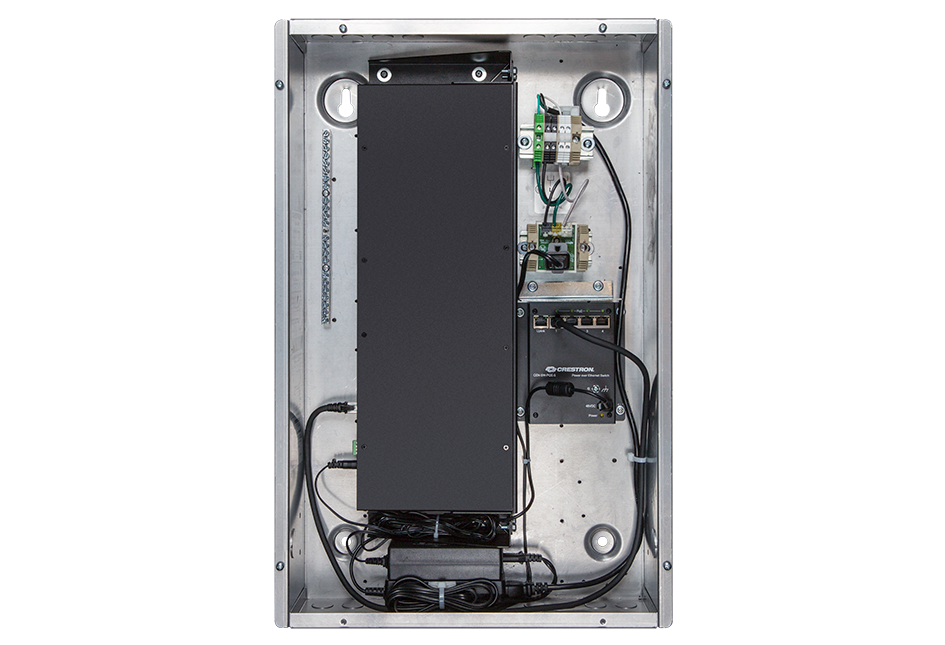 Zūm Mobile App
Zūm Wired Solutions
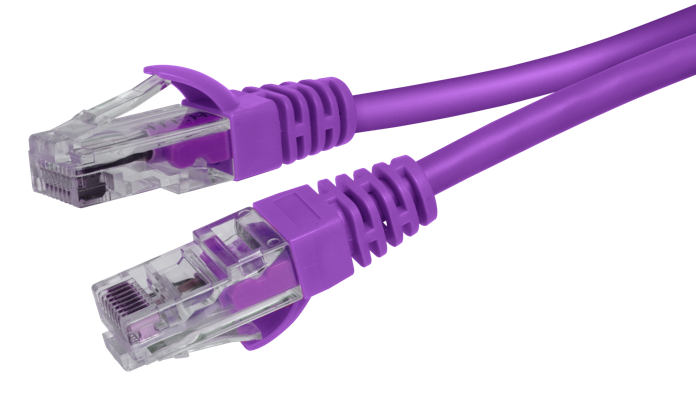 ZUMNET Cables
Cables

ZUMNET cables (Purple)
Plenum-rated
25’, 50’, 100’
ZUMLINK cables (orange)
Plenum-rated
.5’, 3’, 6’, 12’, 25’, 50’
10 packs (25’, 12’)

Provides extended warranty
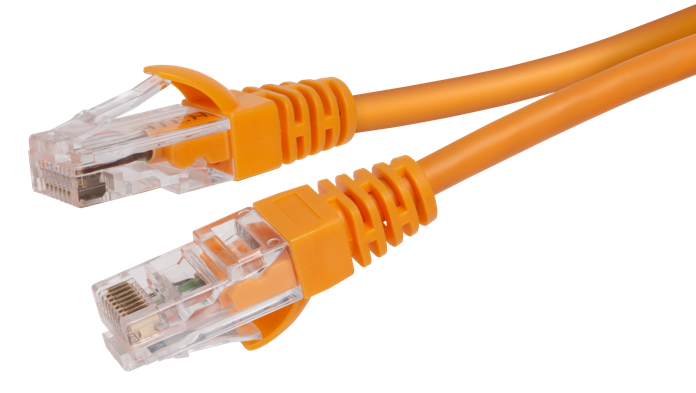 ZUMLINK Cables
CBL-CAT5E-ZUMNET-P-25
CBL-CAT5E-ZUMNET-P-50
CBL-CAT5E-ZUMNET-P-100
CBL-ZUMLINK-P-0.5
CBL-ZUMLINK-P-3
CBL-ZUMLINK-P-6
CBL-ZUMLINK-P-12
CBL-ZUMLINK-P-25
CBL-ZUMLINK-P-50
CBL-ZUMLINK-P-12-10PK
CBL-ZUMLINK-P-25-10PK
What is Zūm
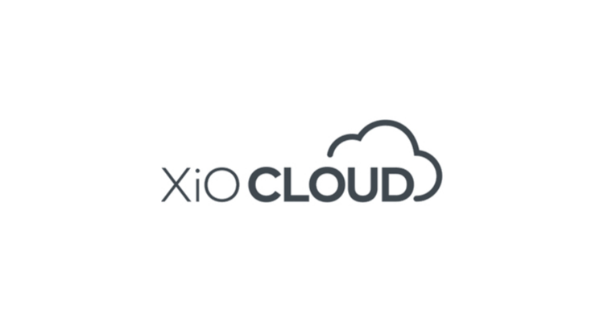 Cloud management

Data aggregation
Multiple hubs
Multiple facilities
Energy monitoring
Room optimization via sensor data
Customizable dashboard
Remote scheduling
Remote system monitoring/control
Market-driven enhancements to app/hub workflow
Completion of aggressive hardware fulfillment from Phase Three
Shipping 2021
Crestron Commercial Lighting Today!
How do we handle those big Jobs?
SpaceBuilder panel
Simplified system configuration
Removes the need for “custom” panels
Integrates to Zūm Hub or custom-programed processors
4 System options
Feed thru or MLO
12OV, 277V and Universal voltage
0-10V, Relay, HSW and Phase Dimming
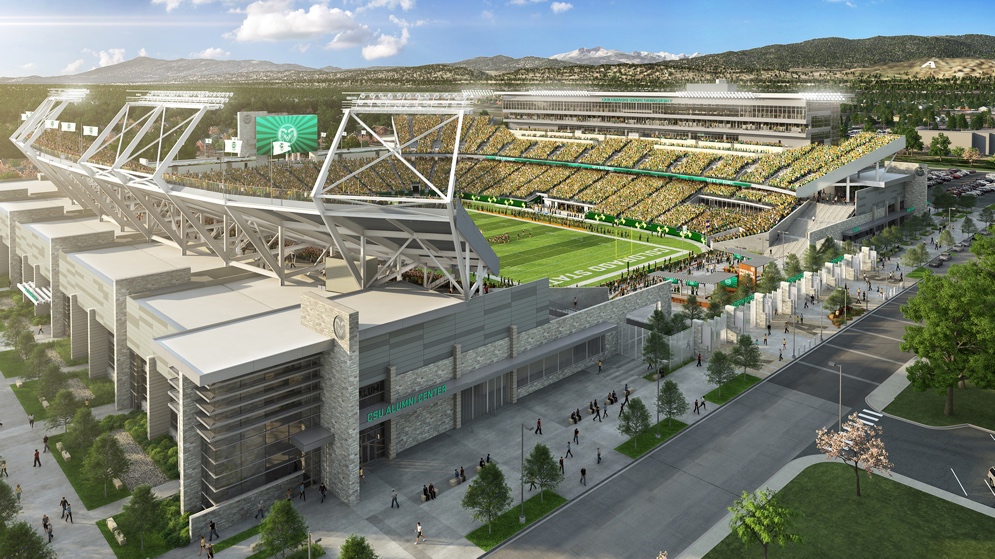 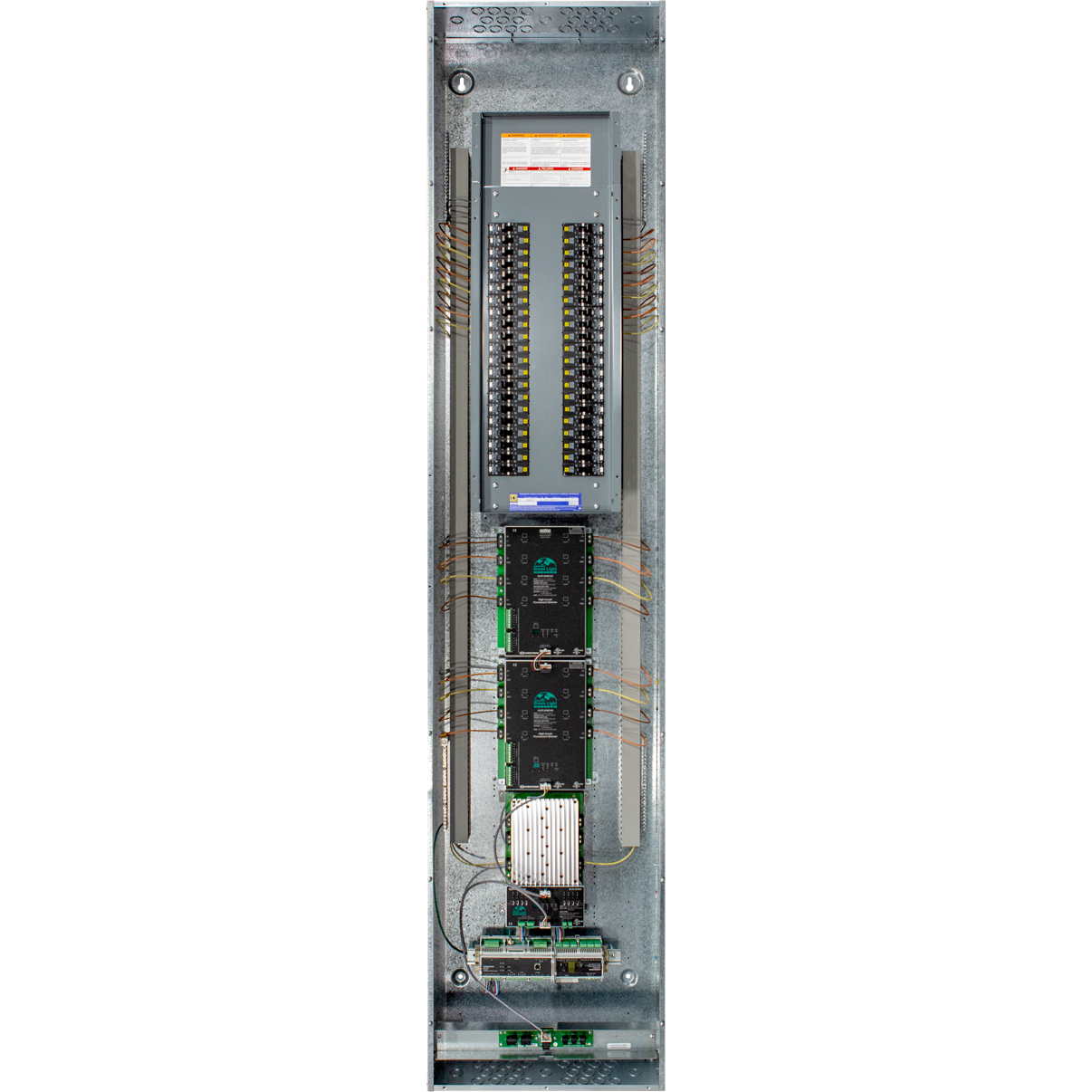 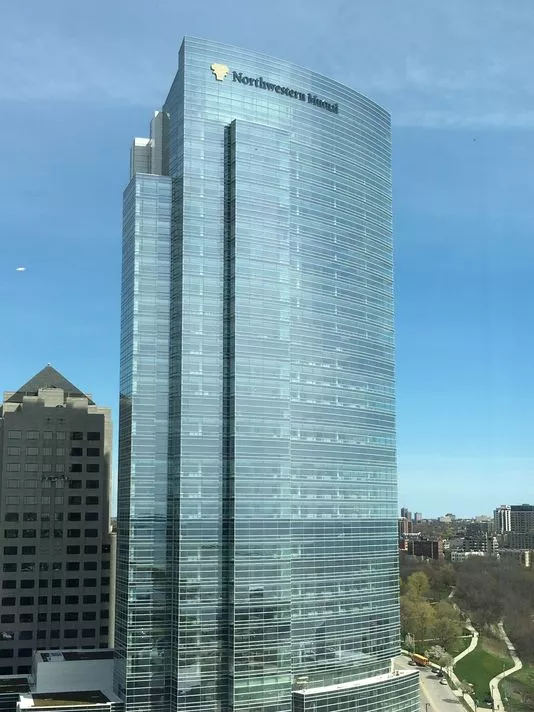 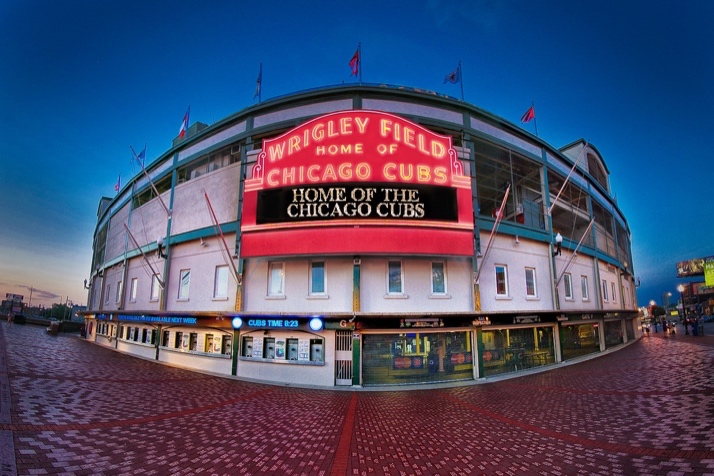 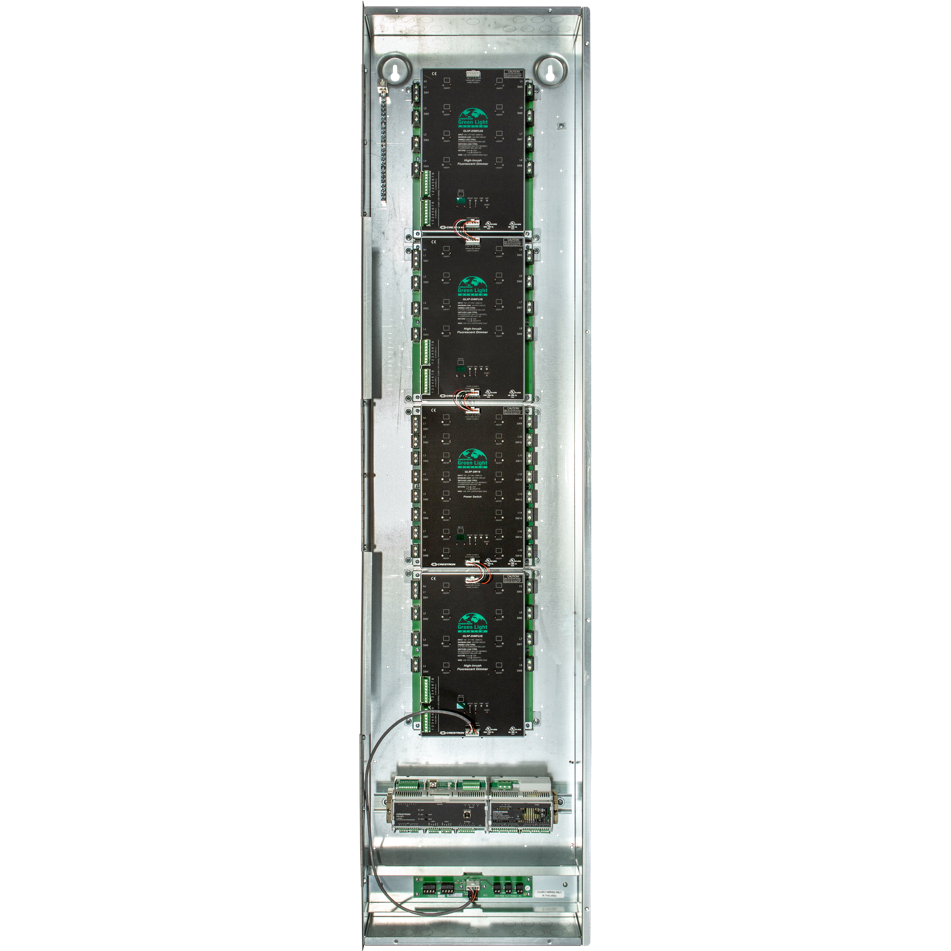 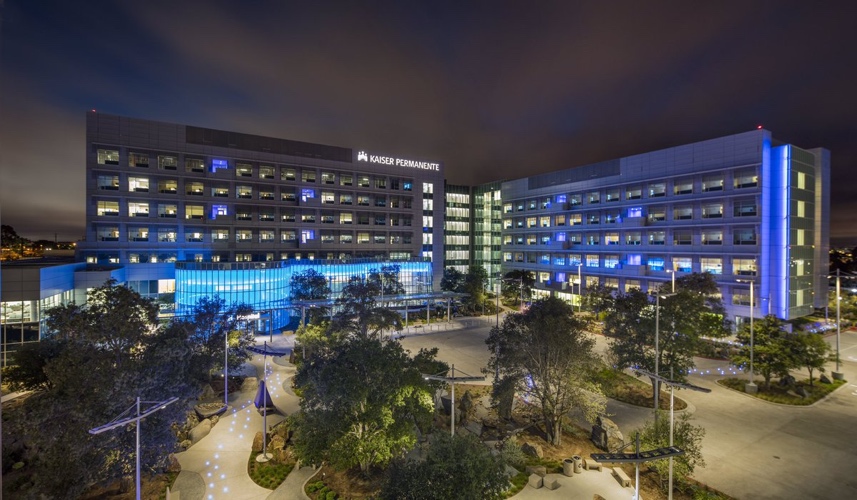 Power of Ethernet
Main control panel
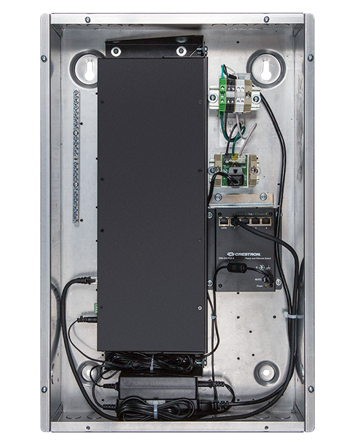 How does this effect other systems

Power of Ethernet?
Crestron introduced Ethernet into controls systems back in 1998. 22 Years of Ethernet and controls history
Zūm wired uses Ethernet as the backbone of communication
10X faster than Cresnet RS485 network
Ethernet provides advanced commissioning and startup options. Scripting and mac address loading
Open protocol
Provides communication speed and IOT management with real-world fixture control platforms. 0-10V, DALI, DMX…..
Network Crestron or client
Up to 250 SpaceBuilder cabinets with Ethernet Bridge (EN)
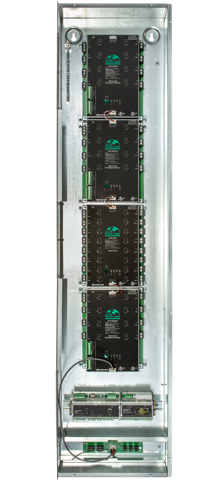 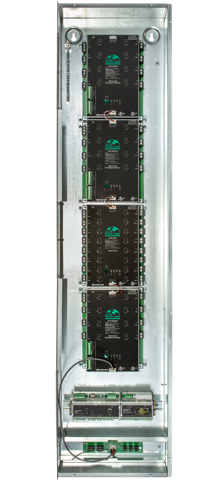 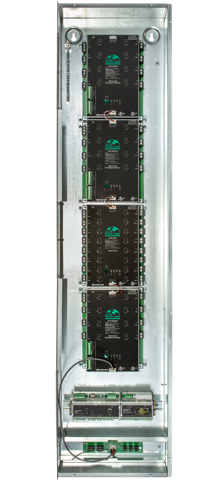 Up to 32
Modules
Keypads
Sensors
Up to 32
Modules
Keypads
Sensors
Up to 32
Modules
Keypads
Sensors
System capacity up to 8,000 devices on system
Zūm Wireless Solutions
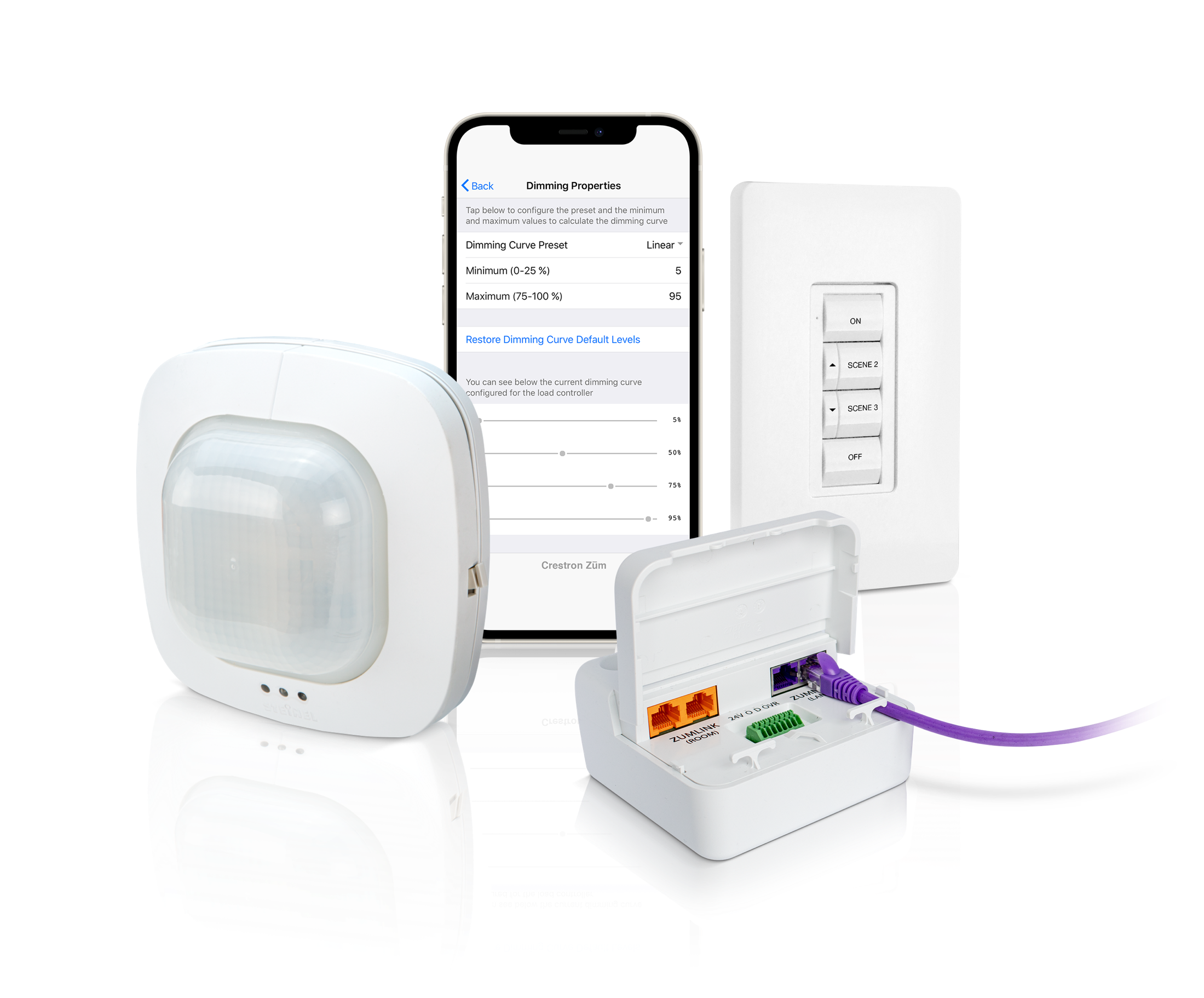 (shipping since 2017)

Only a small number of components:
J-Box load controllers (above ceiling) 
Wall box load controllers (smart dimmers)
Keypads – Battery or line-voltage
Sensors – Battery or low-voltage
Networking bridge and Gateway - (wireless)
Hub – Central management
Accessories – IO, WAP, etc.
Zūm Wireless Solutions
Zūm wireless Communication

Devices in the room communicate using modified Zigbee communication – 2.4 GHz (802.15.4)

RF Channels limited to avoid WI-FI traffic
Zūm uses  channels 15, 20, 25, 26 (802.15.4) which do not overlap with Wi-Fi (802.11) – channel is selected automatically when network is formed
System automatically switches channels if any signal interference
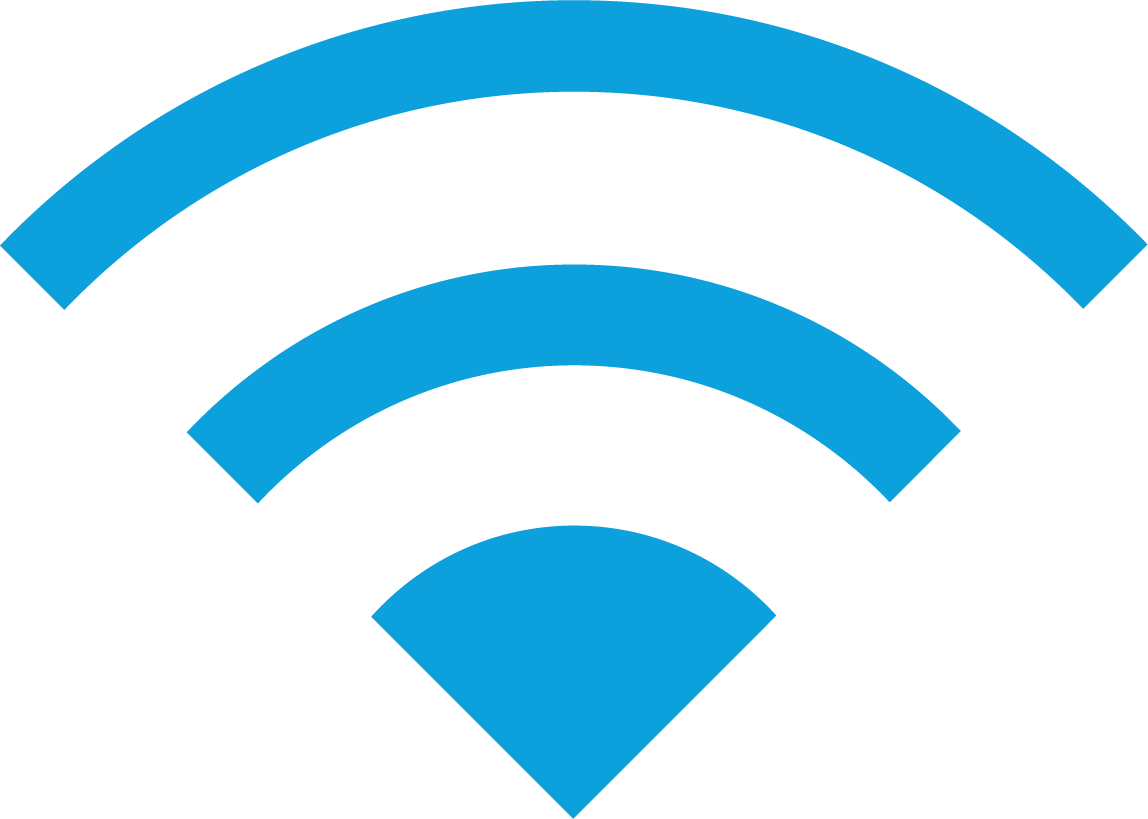 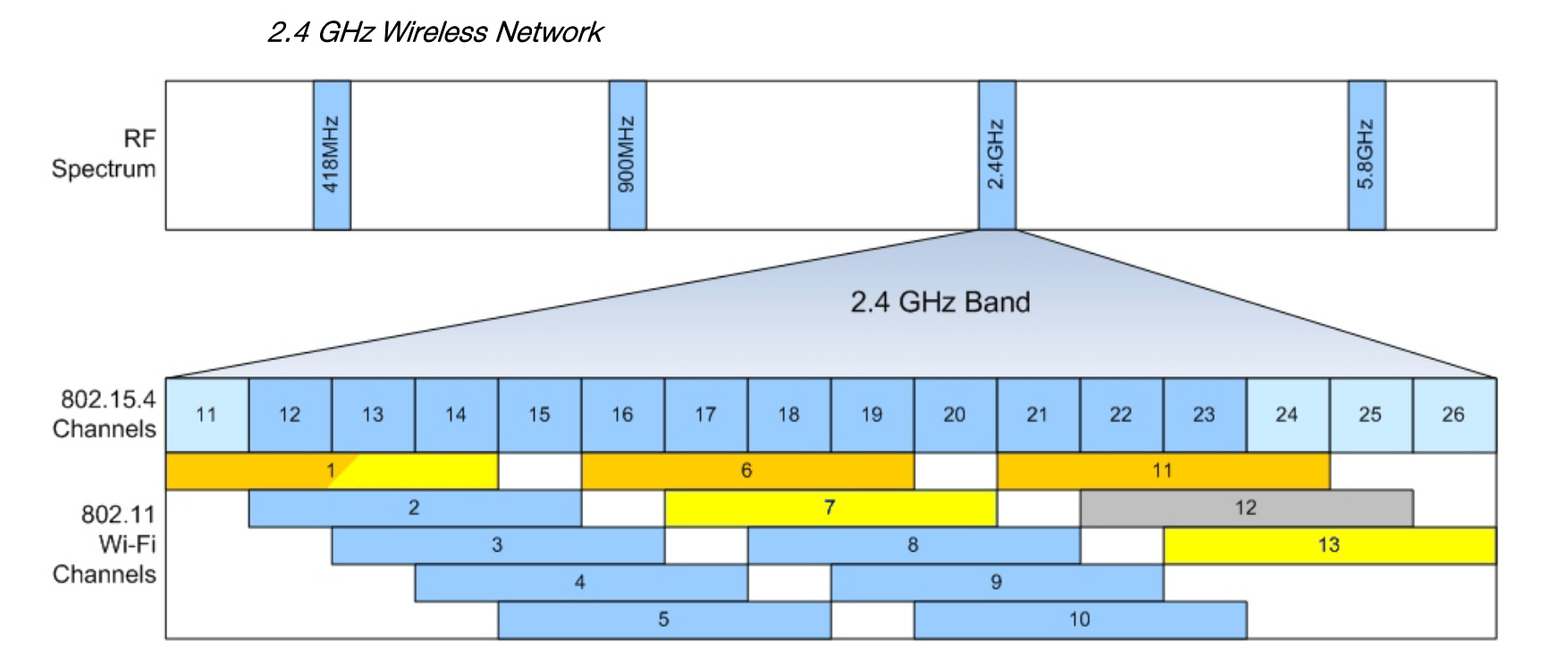 [Speaker Notes: POWER  -  WiFi 
BIT RATERANGE]
Zūm 2.4 GHz: How does it work?
Zūm Wireless Mesh
Zūm Wireless Mesh works inside of spaces
Devices can create own Peer-to-Peer mesh within the space (no processor needed)
2.4 GHz, 802.15.4 communications with AES-128 encryption for security
End-to-end government approved
Auto RF channel selection
Zūm 2.4 GHz: How does it work?
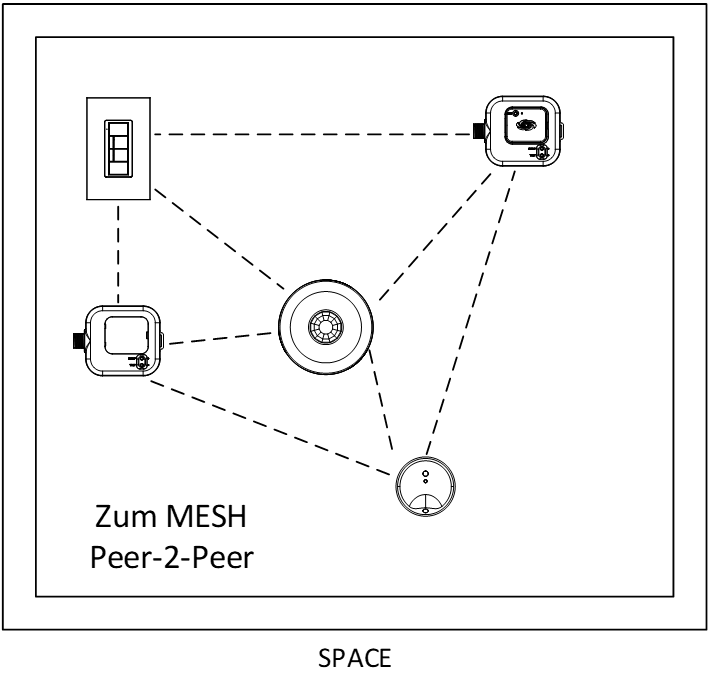 Zūm Wireless Mesh
Zūm Mesh works inside of spaces
Devices can create peer-to-peer mesh within the space (no processor needed)
2.4 GHz, 802.15.4 communications with AES-128 encryption for security
Auto RF channel selection
So, how does it work?
Zūm wireless uses a distributed system design
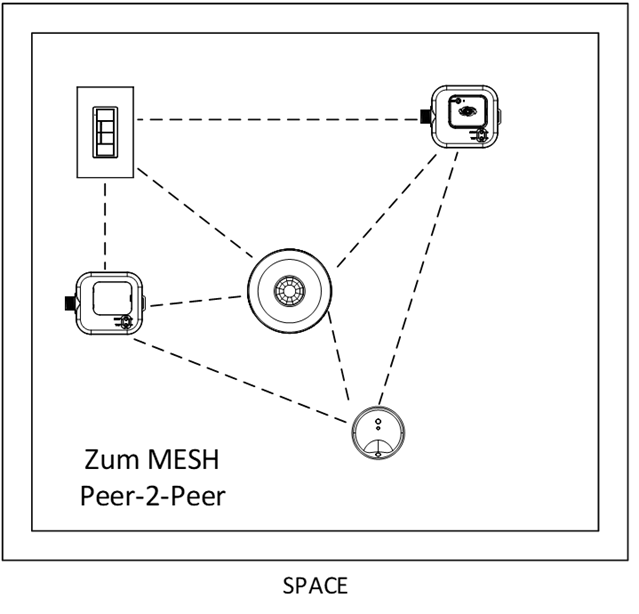 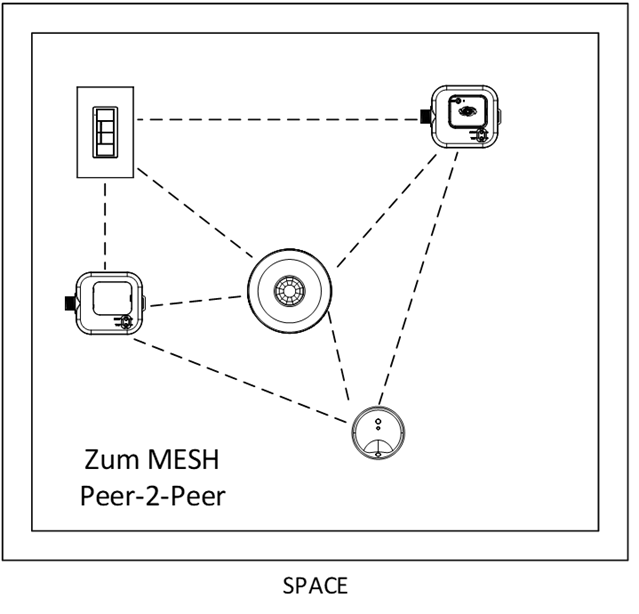 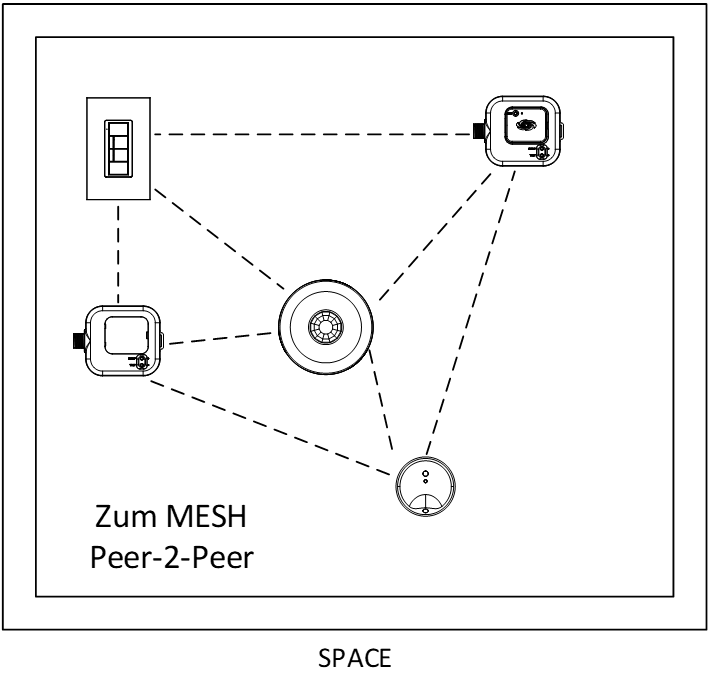 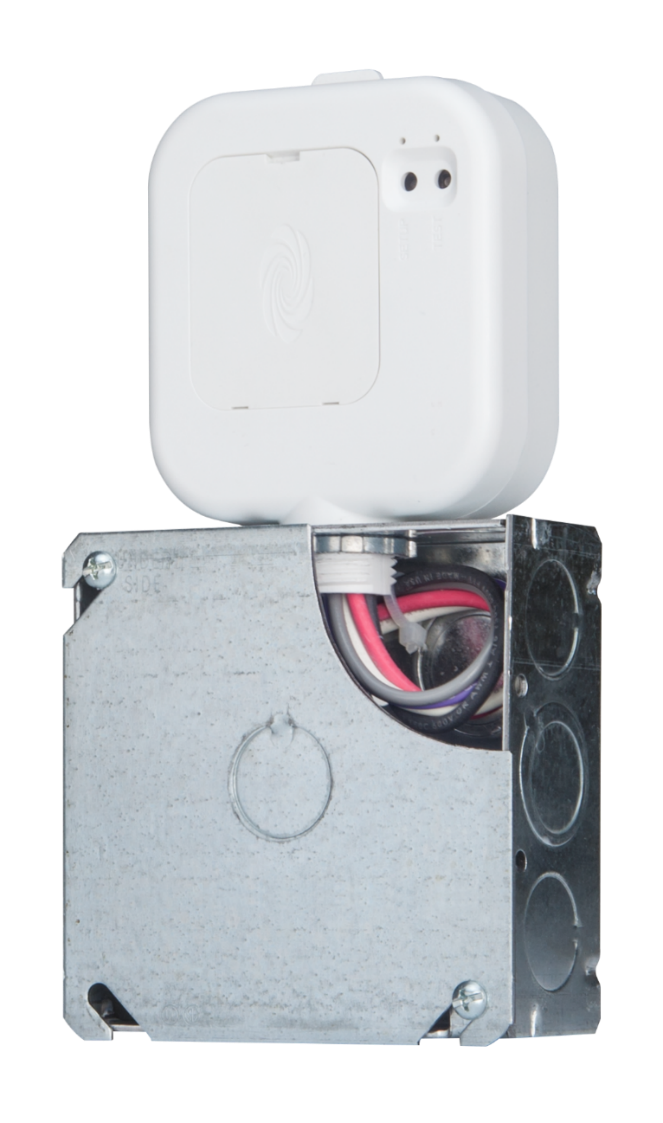 Zūm Wireless Solutions
Load Controllers

Easy to install / wire leads
Knockout mounted
Plenum-rated case
Universal 120 - 277 VAC input
Load types:
Switching (16A)
0-10V dimming (5A or 16A)
0-10V dimming 16A-EM (Emergency)
Plug loads (20A) (Isolated control for auto-on or occupancy mode)
DALI
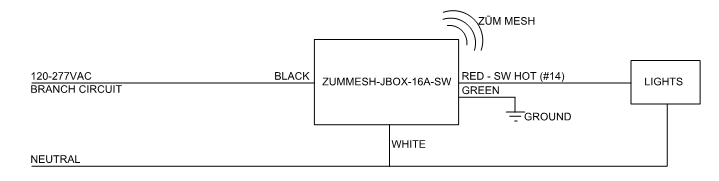 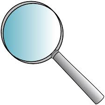 ZUMMESH-JBOX-20A-SW
ZUMMESH-JBOX-16A-LV
ZUMMESH-JBOX-5A-LV
ZUMMESH-JBOX-16A-LV-EM
ZUMMESH-JBOX-20A-PLUG
ZUMMESH-JBOX-DALI
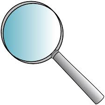 Zūm Wireless Solutions
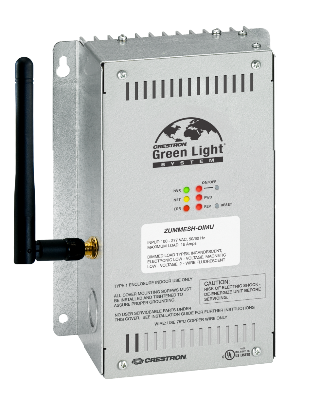 Universal Phase Controller

Zūm Mesh wireless communication
Knockout feeds
Plenum rated case
Universal 120 - 277 VAC input
Load types:
2-wire universal phase dimming (20A)
Forward or Reverse phase
ZUMMESH-EXP-16A-DIMU
Zūm Wireless Solutions
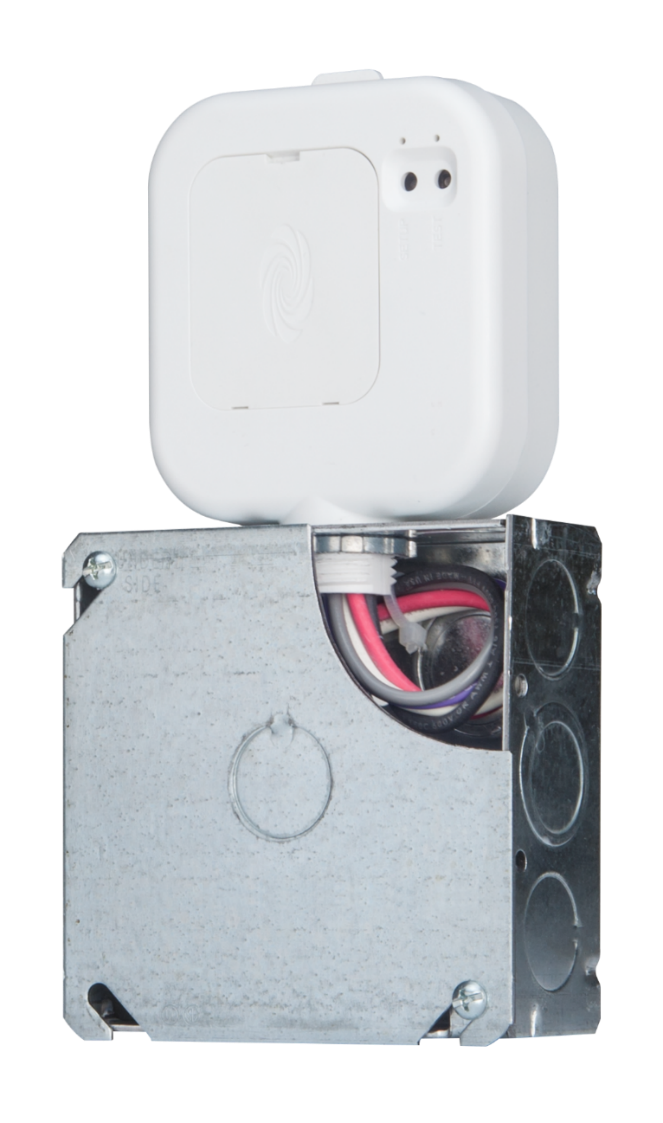 0-10V EM controller

UL 924 device
Should be powered from Emergency Power source
Looks and operates like normal 16A JBOX controller
Will always boot up in EM mode until it hears communication from non EM AC powered device
Switches to EM when building switches from normal to emergency power
Requires 600ms brownout at 277V or 125ms for 120V.
Will keep lights on at 100% for 90 minutes or until normal power returns.
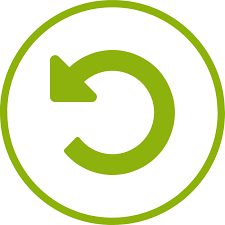 Zūm Wireless Solutions
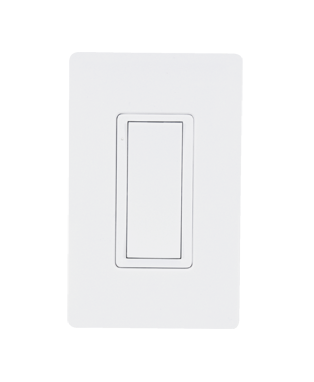 Wall box controllers

Zūm Mesh wireless communication
Standard gangable back box, decorator faceplates
Universal 120 - 277 VAC input
White, black, almond, gray, and red
Load types:
Switching (16A)
0-10V dimming (5A)
2-wire ELV & MLV phase dimming (5A)
ZUMMESH-DIM-X-S
ZUMMESH-DELV-X-S
ZUMMESH--5A-LV-X-S
ZUMMESH-5A-SW-X-S
Zūm Wireless Solutions
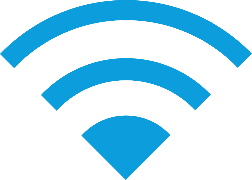 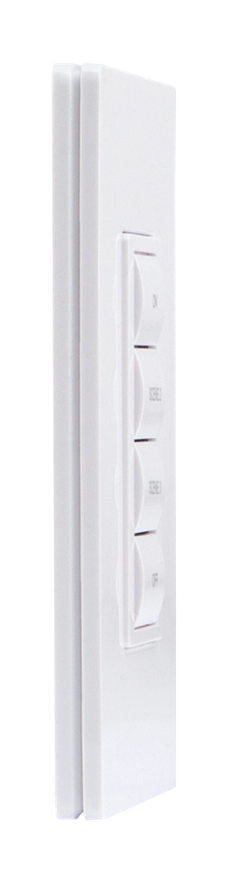 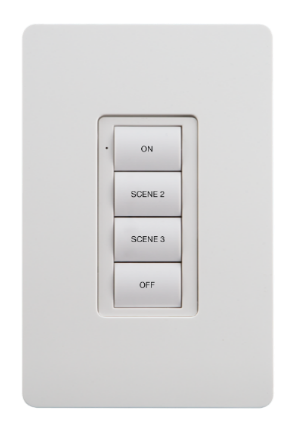 Wireless Keypads

Zūm Mesh wireless communication
Battery powered
Rocker, 4 and 6 button options
Pad printed or custom engravable
7-Year battery life
Standard box mount or glass mount
Five color options
White, Black, Almond, Gray, Red
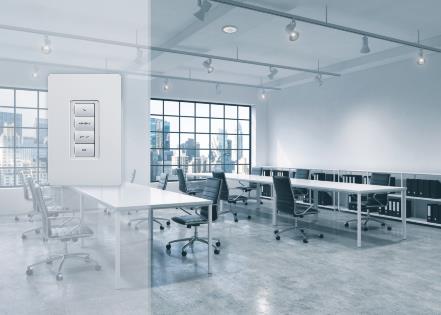 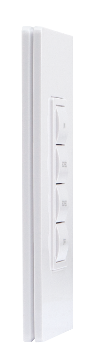 With back sticker to adhere to glass
ZUMMESH-KP10ABATT-X-S
ZUMMESH-KP10BBATT-X-S
ZUMMESH-KP-10CBATT-X-S
ZUMMESH-KP-10DBATT-X-S
Zūm Wireless Solutions
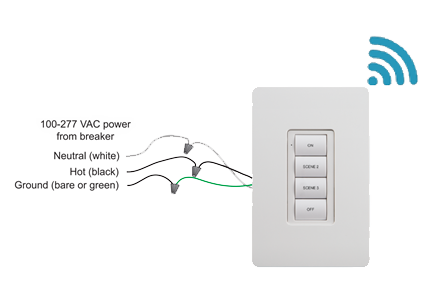 Wireless Keypads

Zūm Mesh wireless communication
AC (line-voltage) powered
Rocker and 4 button options
Pad printed or custom engravable
Five color options
White, Black, Almond, Gray, Red
ZUMMESH-KP10A-X-S
ZUMMESH-KP10B-X-S
Zūm Wireless Solutions
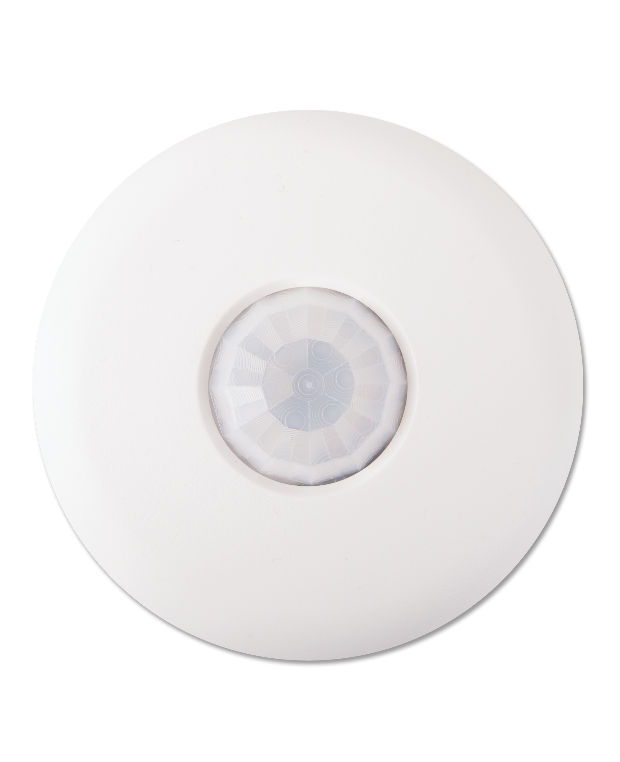 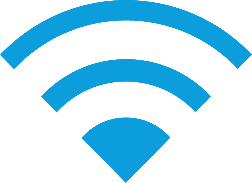 Wireless Sensors

Battery-powered Occupancy or Vacancy sensor
10-Year battery life
500 SF coverage pattern PIR
Battery-powered daylight sensor
Dual loop for fast setup
10-year battery life
One sensor can control multiple zones to meet code
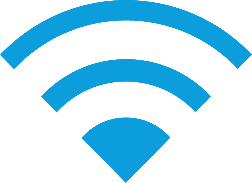 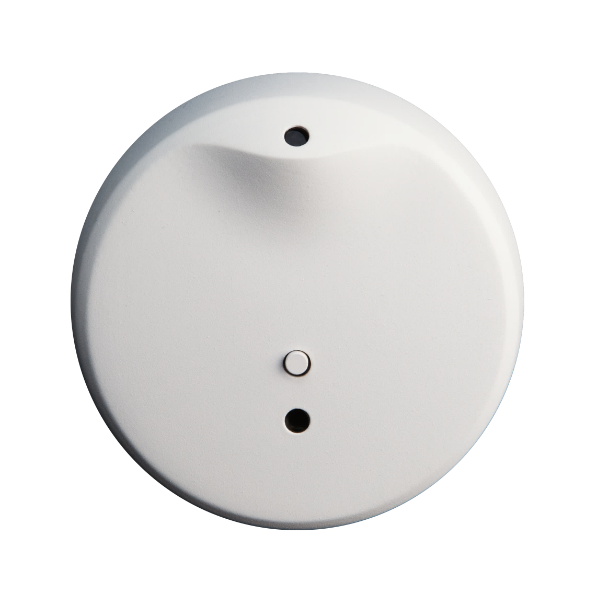 ZUMMESH-PIR-OCCUPANCY-BATT
ZUMMESH-PIR-VACANCY-BATT
ZUMMESH-OL-PHOTOCELL-BATT
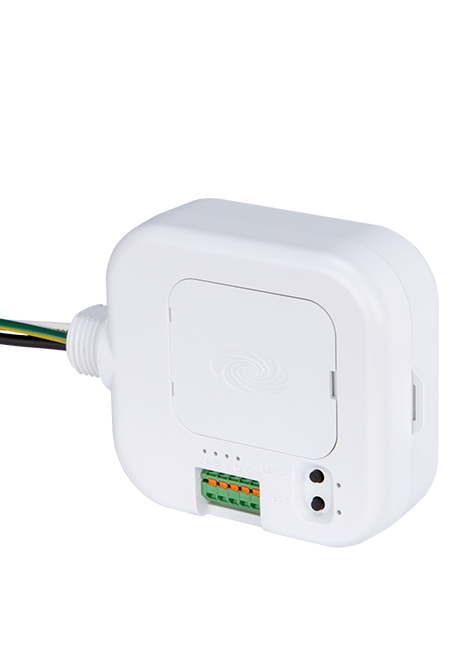 Zūm Wireless Solutions
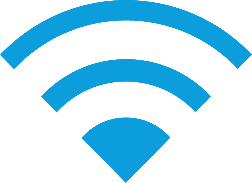 Wired -to- Wireless Sensors

Low-voltage Occupancy or Vacancy integration
Provides 24V power to sensor(s) removing need for battery sensor
Provides use of advanced sensor on wireless platform
Dual Tech sensors
Ultrasonic Sensors
Hallway sensors
Large scale PIR sensors
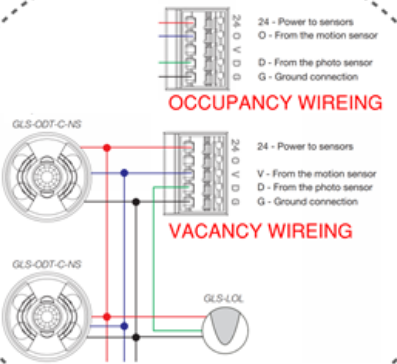 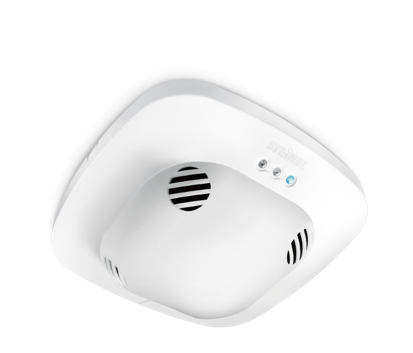 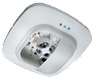 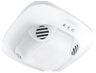 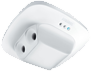 ZUMMESH-JBOX-SIM
Zūm Wireless Solutions
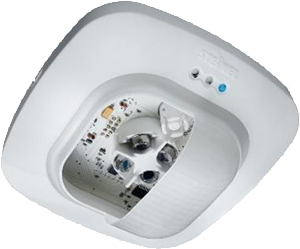 Wired -to- Wireless Sensors

4000 SF coverage pattern
Same coverage area as 8 battery-operated PIR sensors
Low-voltage NS sensor for use WITH SpaceBuilder™ systems, Zūm, and others
PIR Presence Detection
Set-up with remote
Vacancy or occupancy mode
HVAC relay option available (2nd relay)
GLA-IR-QUATTRO-PRO-HD
Zūm Wireless Solutions
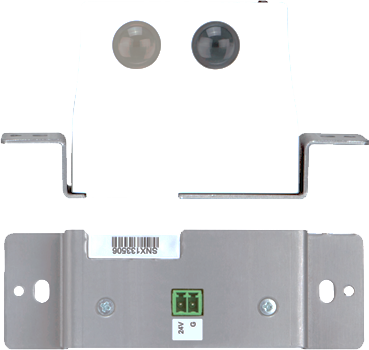 Wireless Sensors - Partition

Enables room combining for Zūm Spaces
Ceiling or wall mountable
Single-gang US electrical box or Surface Mount
Decorator-sized opening
24 Volt DC powered (sold separately)
Diffuse reflective infrared technology
ZUMMESH-PART
Zūm Wireless Solutions
Wireless 3rd party interface

USB powered
Can connect to any Zūm space as one of the 32 device
Provides RS-232/USB connection for AV control of lighting
Crestron AV
Other brand AV
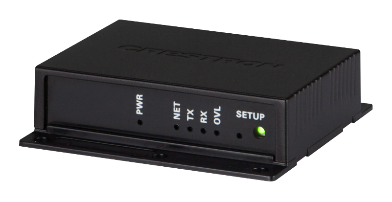 ZUMMESH-AVBRIDGE
What is Zūm
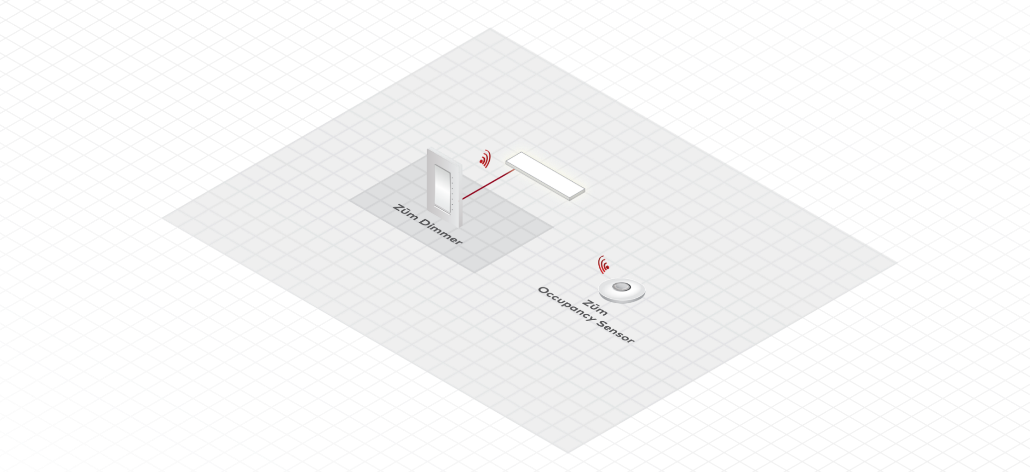 As stand-alone system (examples)

As simple as two products
Wall box and sensor
What is Zūm
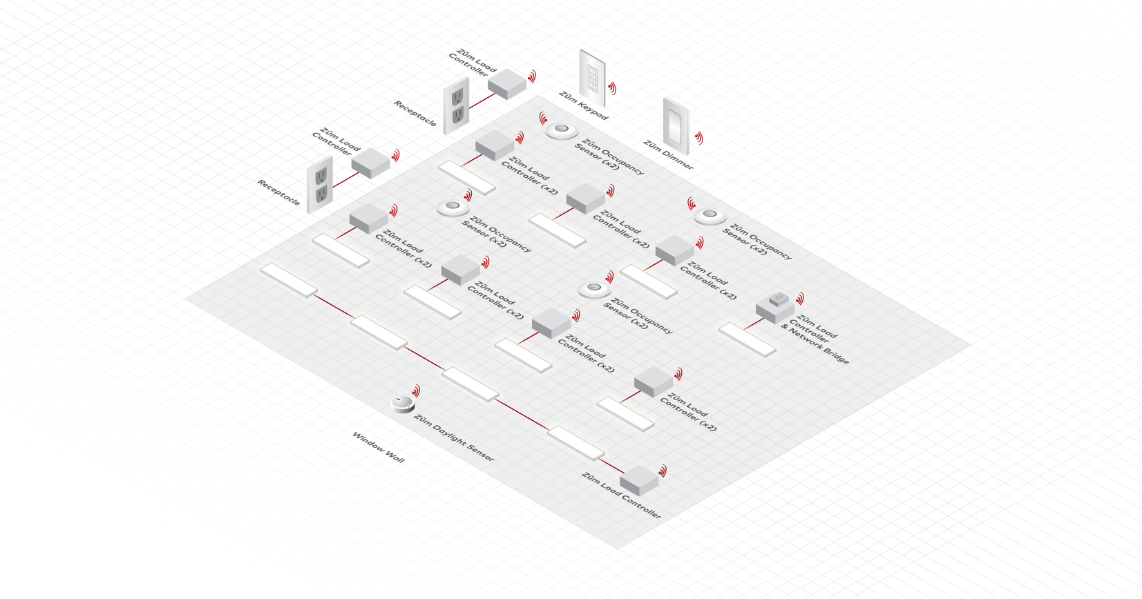 As stand-alone system (examples)

As simple as two products
Wall box and sensor
As many as 32 products
Wall box controllers
J-Box controllers
Sensors
Keypads
Zūm Wireless Solutions
Wireless Networking

Networking is the process of connecting multiple rooms to a central head end. 
Networking is done for 4 primary reasons
Global system management
Master time clock schedule
Demand response
BACnet interface to HVAC
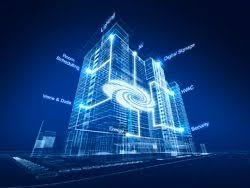 Zūm Wireless Solutions
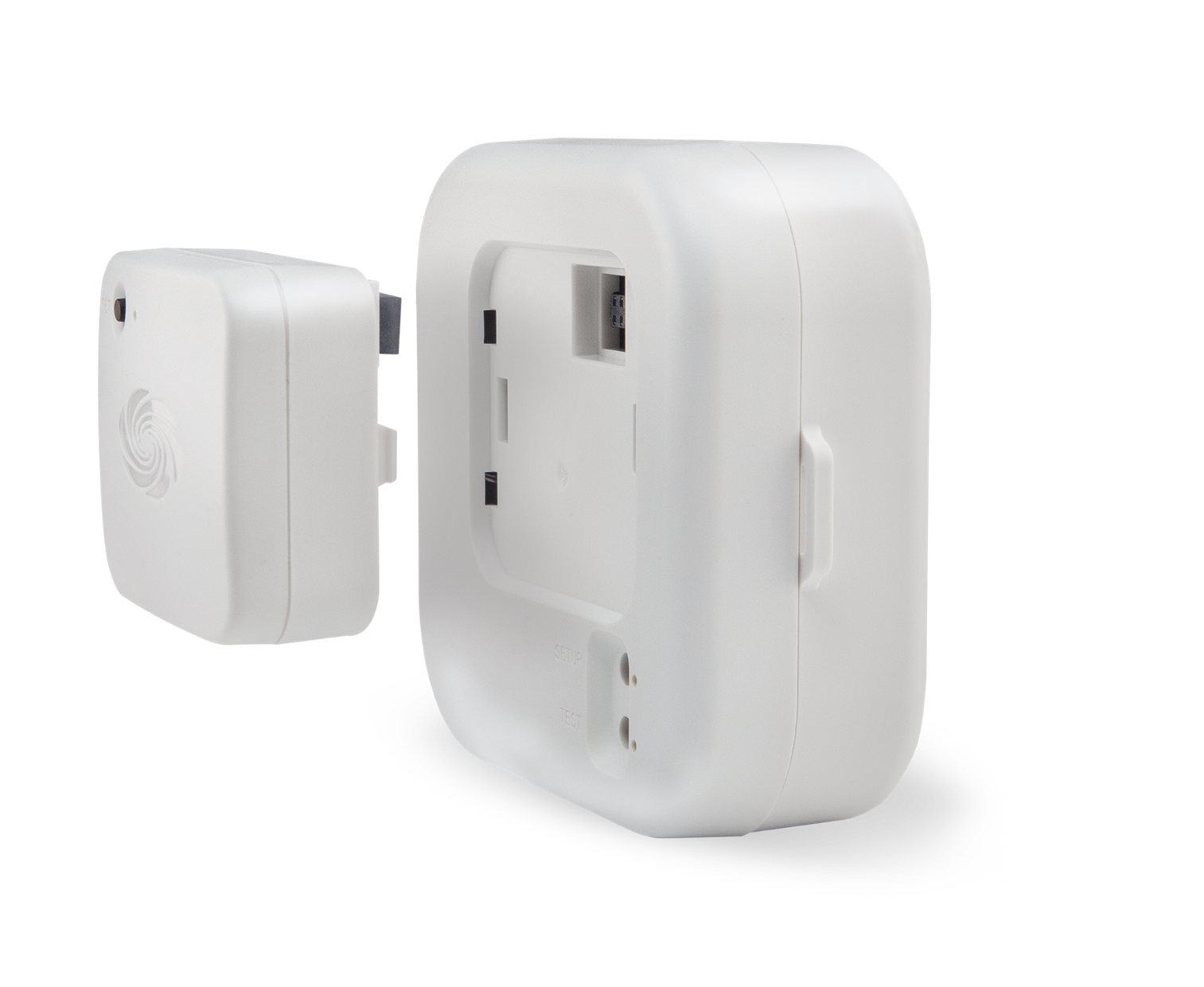 Wireless Networking

Starts with the space or room
Network any space by simply adding a network bridge  onto a J-Box load controller. 
Only ONE bridge per space
Provides wireless backhaul communication to network head end
BLE radio for APP set up
ZUMMESH-NETBRIDGE
Zūm Wireless Solutions
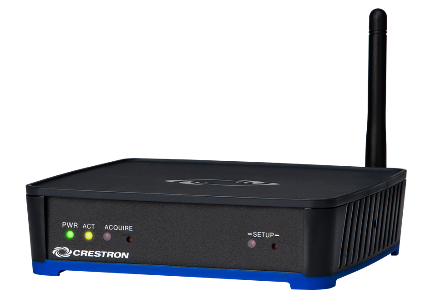 Wireless Networking

Gateways gather up spaces
PoE powered (Power over Ethernet)
Wirelessly connects up to 50 Zūm Network Bridges to the Hub
Does not need to be exposed or visible
Plenum-rated
300ft max distance from PoE Switch
FRONT VIEW
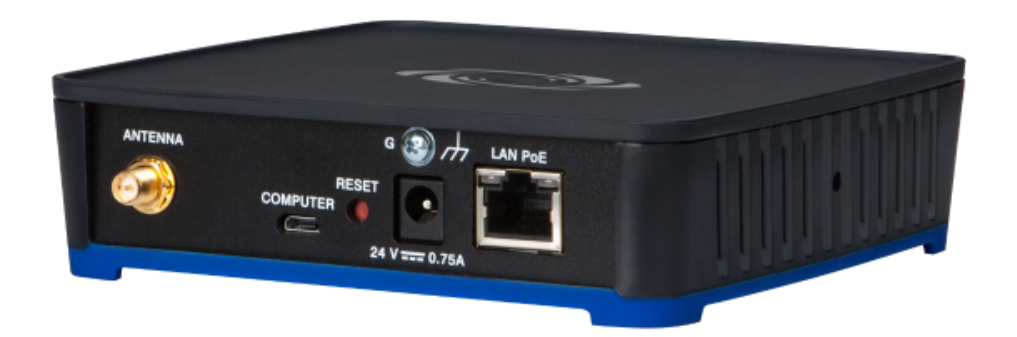 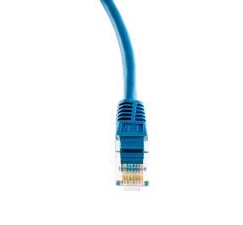 REAR VIEW
ZUMNET-GATEWAY
Zūm Wireless Solutions
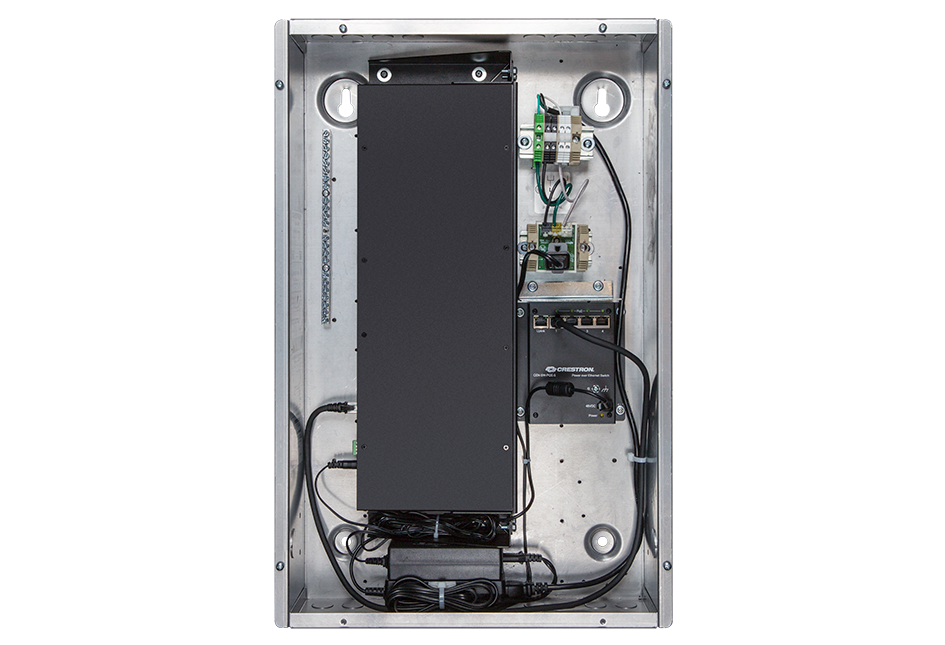 Wireless Networking

Zūm hub panel manages network
Appliance-grade device. No servers
Supports up to 1,000 spaces or rooms
Each space or room can have 32 devices for a max. of 32,000 system devices!
Can support up to 30 gateways (antennas)
Each gateway = 196,000sf
Max system = 5,880,000 sf
Backwards compatible with legacy systems
Relay or dimming panels
DMX systems
GLNET-ZUM
Zūm Wireless Solutions
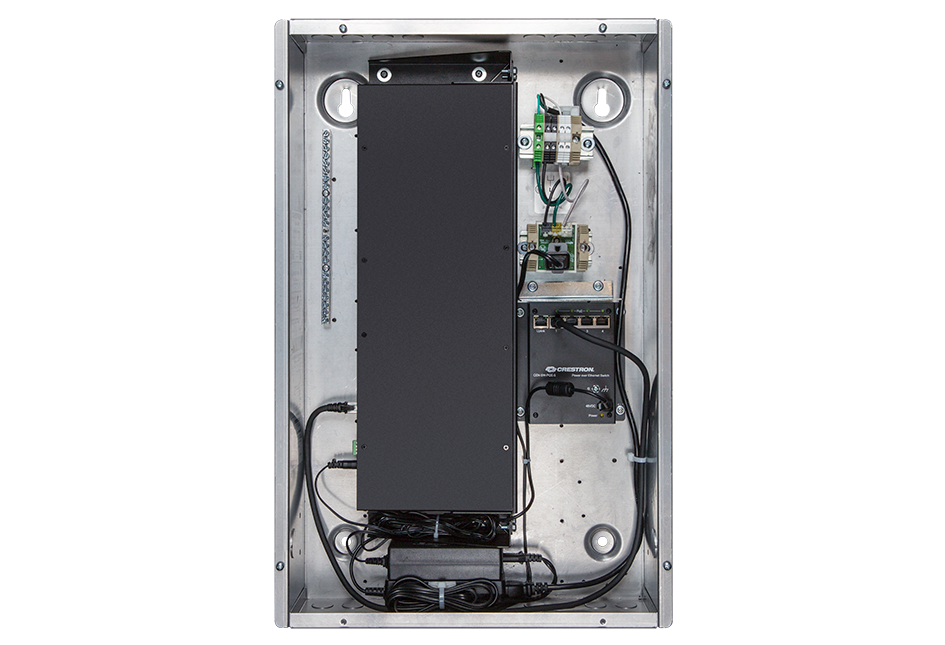 Wireless Networking

Zūm hub panel manages network
Provides BACnet over IP integration
Demand response built-in
Dynamic scheduling via web browser
System information reporting – battery life
802.1X, TLS1.2 and Management Authentication
Crestron XIO Cloud management Microsoft AZUR
GLNET-ZUM
Zūm Wireless Solutions
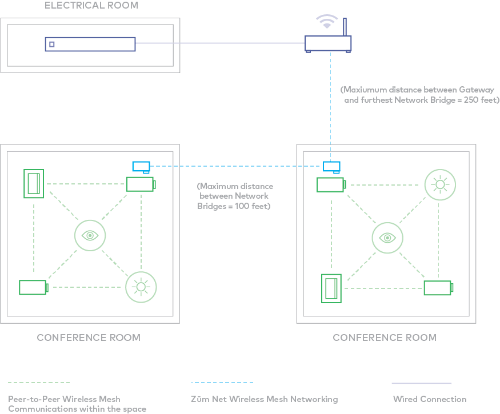 Wireless Networking

Up to 50 Zūm Bridges per Gateway
Up to 1000 Zūm Bridges (spaces) per Zūm Hub
Up to 100 feet between Zūm Bridges
Up to 250 feet between furthest Zūm Bridge and Zūm Gateway
2.4 GHz Wi-Fi friendly wireless mesh technology
Zūm Wireless Solutions
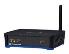 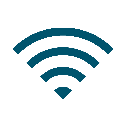 Wireless Networking
250’ max between
Gateway and furthest Network Bridge
100’ max between
Gateway and first Network Bridge
100’ max between Network Bridges
100’ max between Network Bridges
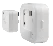 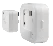 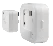 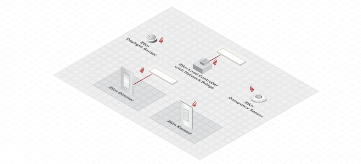 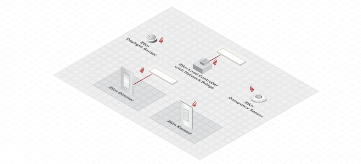 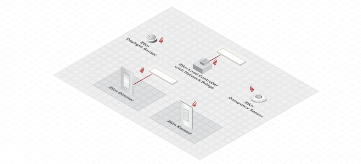 What is Zūm
Wireless Networking

To compare performance, cost, and ease of installation, let’s use the following example:
Example Office Floor Approx - 22,500 sf per floor
This Floor Plan requires 4 of the competitors point-to-point HUBS 
Competitor’s Limitations
4 point-to-point hubs per floor w/10,000 sf coverage per hub
System maxes out at 64 hubs
Average of 25 rooms/spaces per floor
Based on this example - Only 16 floors of building can be covered – SYSTEM IS MAXED OUT
Crestron
One HUB
1 Gateway per floor with 196,000 sf coverage
Average of 25 rooms/spaces per floor
Full Building Control covering 30 floors
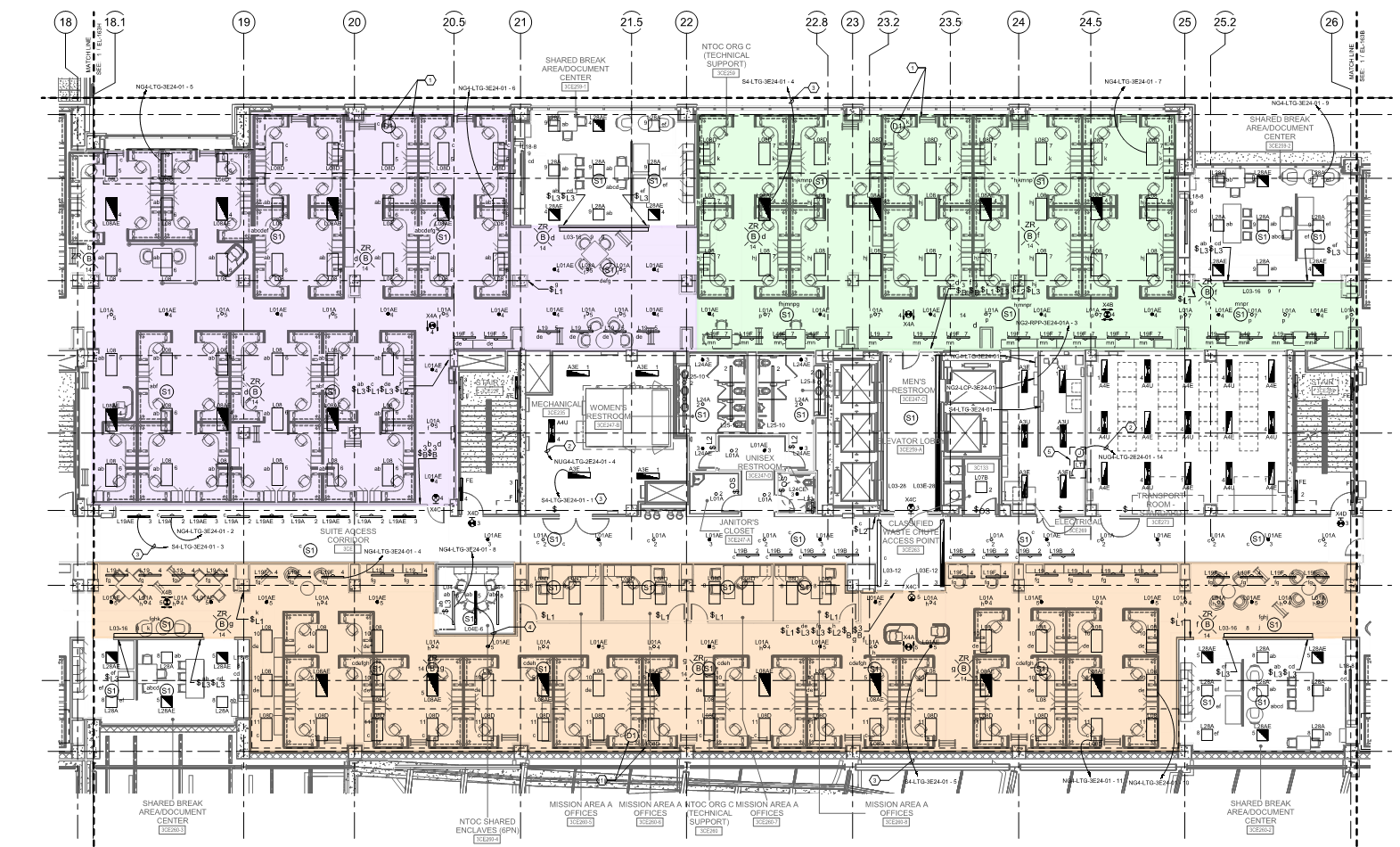 What is Zūm
Wireless Networking

To compare performance, cost, and ease of installation, let’s use the following example:
Example Office Floor Approx - 22,500 sf per floor
This Floor Plan requires 4 of the competitors point-to-point HUBS 
Competitor’s Limitations
4 point-to-point hubs per floor w/10,000 sf coverage per hub
System maxes out at 64 hubs
Average of 25 rooms/spaces per floor
Based on this example - Only 16 floors of building can be covered – SYSTEM IS MAXED OUT
Crestron
One HUB
1 Gateway per floor with 196,000 sf coverage
Average of 25 rooms/spaces per floor
Full Building Control covering 30 floors
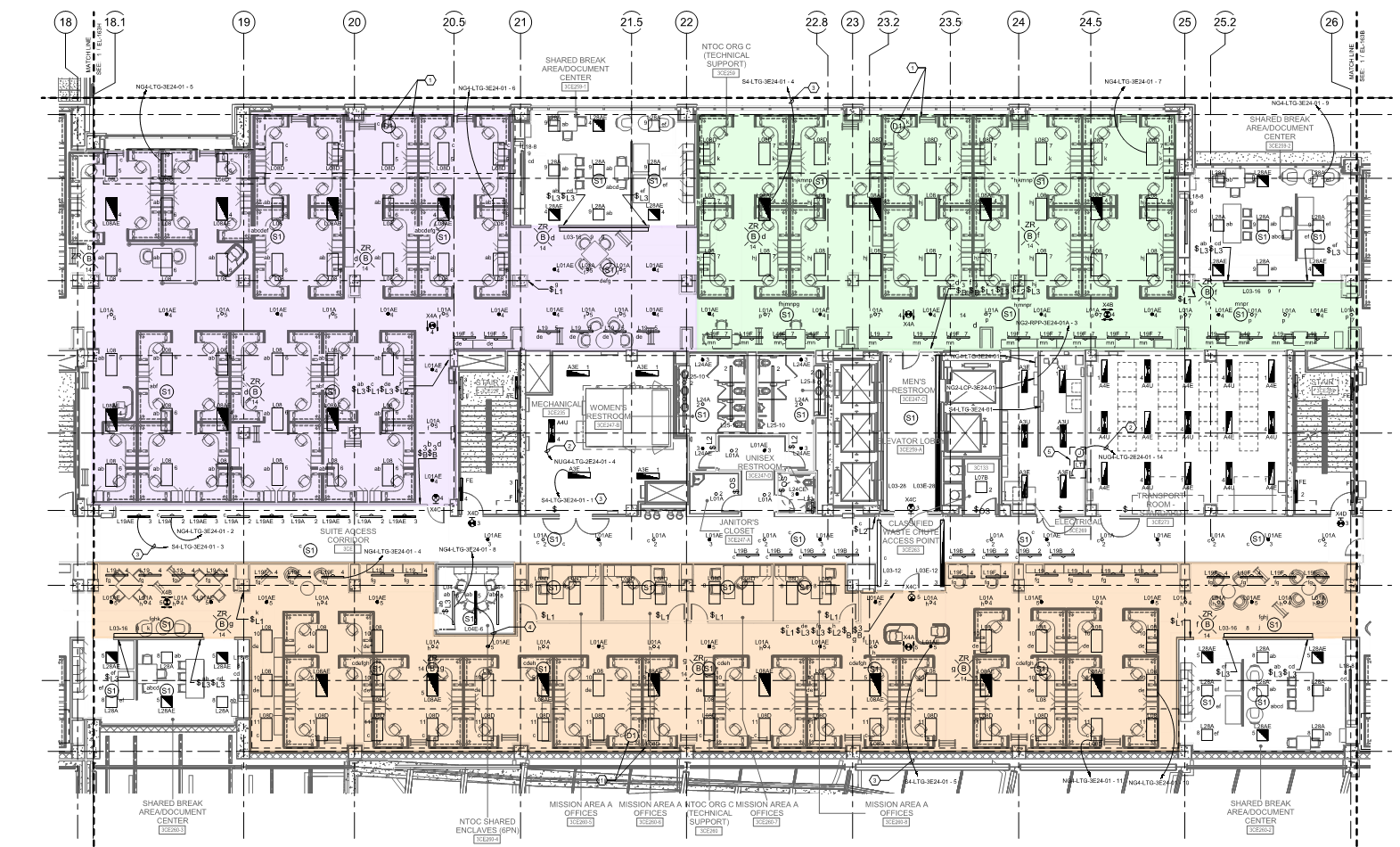 Zūm Wireless Solutions
To next floor or area
Wireless Networking

Network distribution panels
Distributed network for Crestron-only system devices such a Zūm Gateways
Provides 7 POE connections per panel plus in and out ports. 
Keeps lighting system away from any other network switches and communication
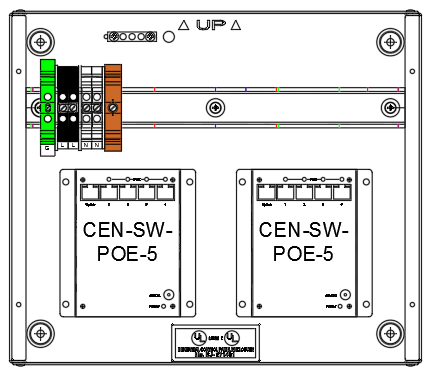 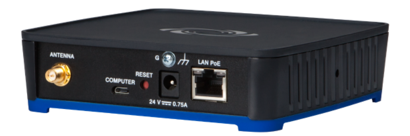 From floor below or area
GLP-HUB-SW-POE-10
Zūm Wireless Solutions
Third - ? Floors
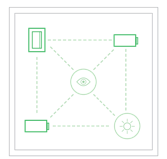 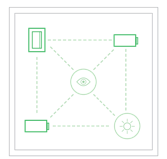 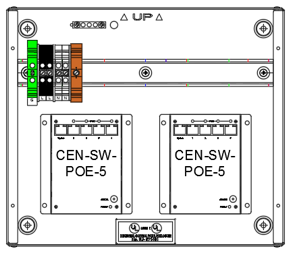 Wireless Networking

Network distribution panels
Single Zūm hub panel for 1000 rooms
CAT5 connection to distribution panels as needed
CAT5 to gateways as needed
Supports wireless, wired and legacy products
Isolated Class A or B network
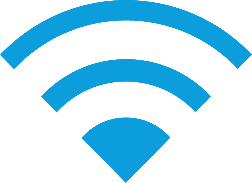 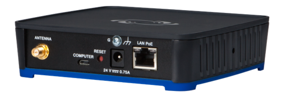 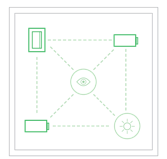 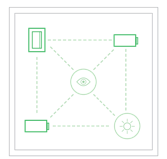 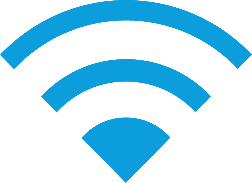 Second Floor
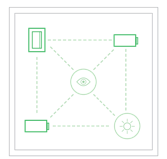 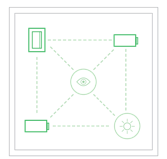 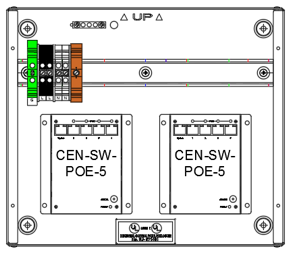 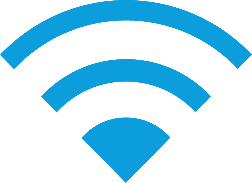 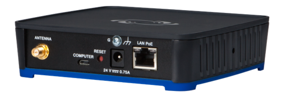 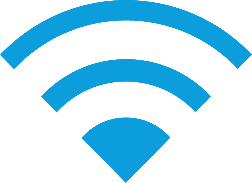 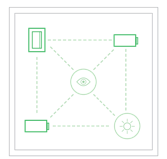 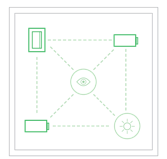 Main Floor
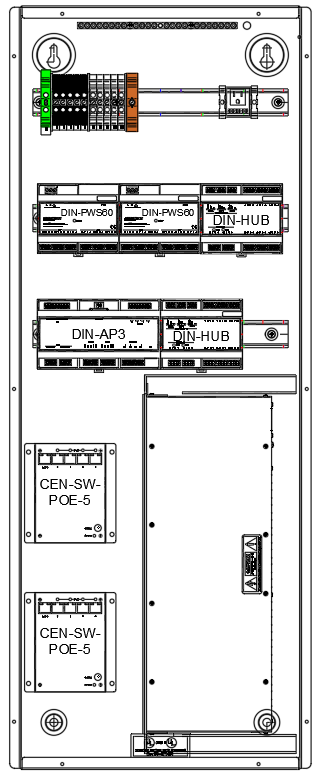 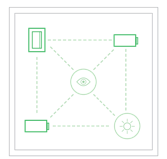 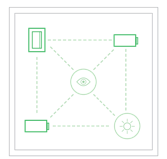 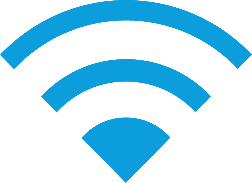 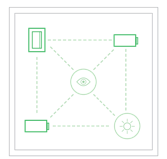 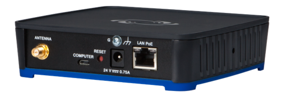 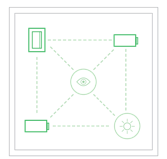 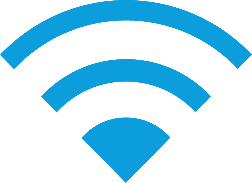 Building network
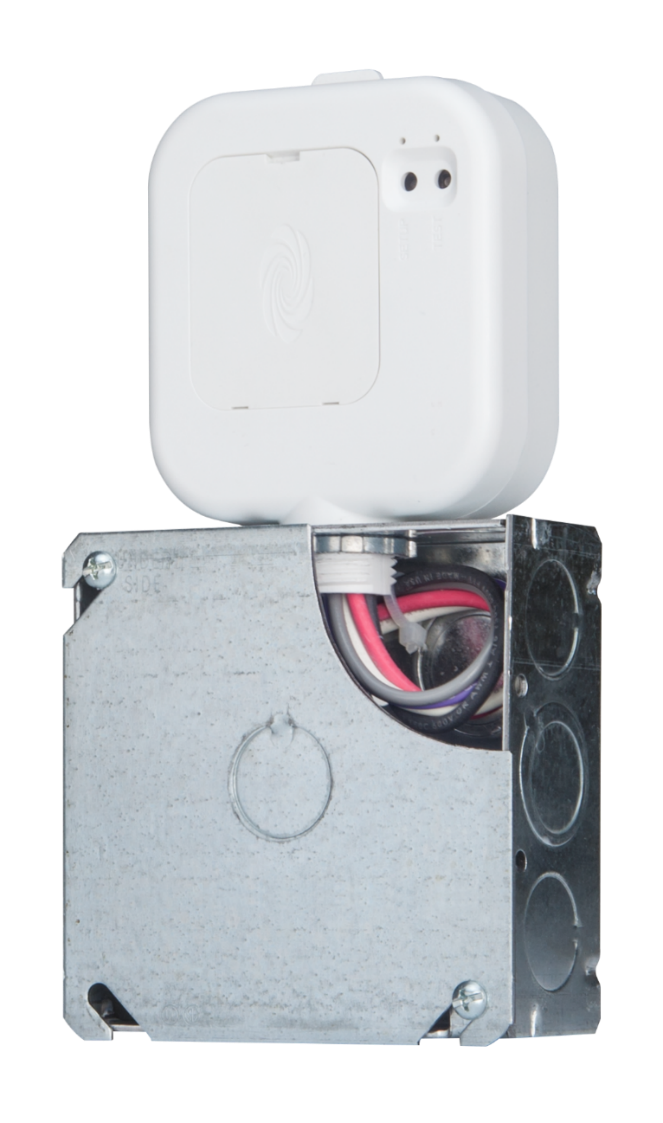 Zūm Wireless Solutions
Wireless DALI Controller

15 Zone (group) DALI controller for up to 64 addresses
 Works with Solar Sync for tunable white
Requires DALI2 Type8 or ELDO “Light shaper” drivers
Each group counts as one device of 32 devices in space
Open DALI2 protocol 
More defined protocol, supports color on single channel
Purple and grey wires for DALI connection
Requires ZUMMESH-NETBRIDGE to program
Drivers can be assigned to a single group
Perfect to meet IECC2018 code requirements
All DALI groups and assignments via App
Most cost-effective control system on the market
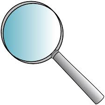 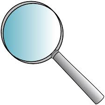 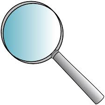 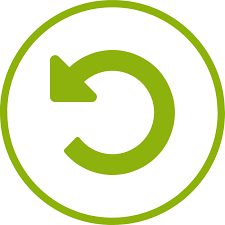 Zūm Wireless Solutions
IECC2018
96’
What is it?
General lighting must be configured to be controlled separately in floor areas not greater than 600 SF within an open plan office space

0-10V & IECC2018?
Max number of battery sensors = 8
Each sensor gets bound to 0-10V 5AJBOX
Only 1 Jbox needs a NET BRIDGE
1
2
3
4
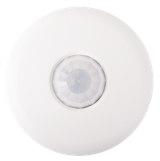 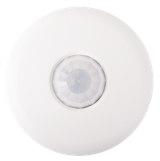 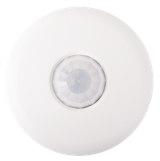 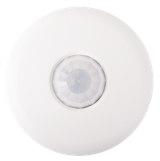 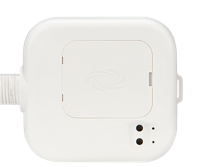 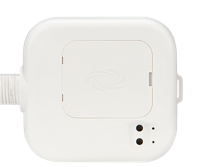 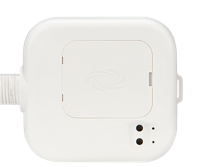 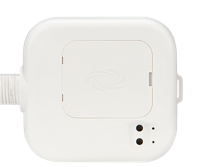 48’
5
6
7
8
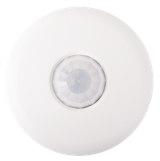 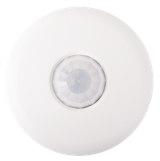 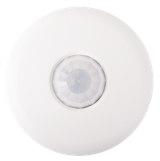 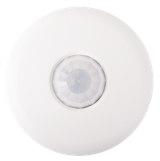 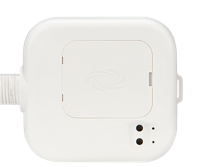 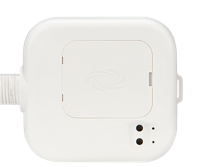 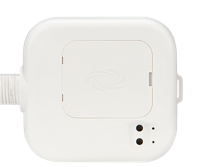 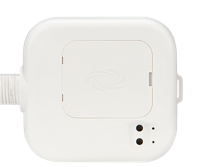 0-10V example
Netbridge
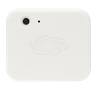 Zūm Wireless Solutions
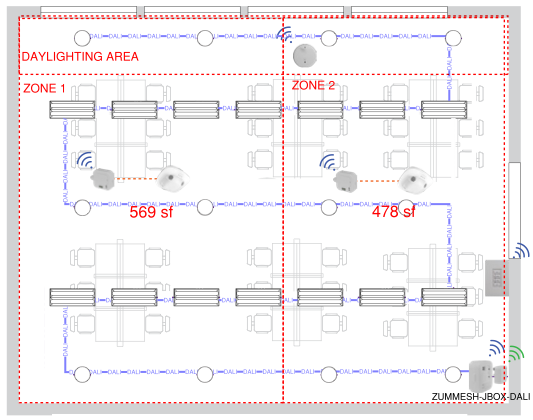 IECC2018
Zūm DALI & IECC2018
Control area up to 8 zones
8 X 600SF = 4,800 SF
ZUMMESH-JBOX-DALI
ZUMMESH-JBOX-SIM
One sensor per 600SF max.
Use of Steinel gives us options
PIR, US, DT, ECT
Zūm Wireless Solutions
DALI & IECC2018
96’
Why 8 zones?
Each zone counts as one load controller in the total mix of 32. Adding sensors it will take the count to 16. The 0-10V solution maxes out at 16z due to wireless sensors.
8 zones keeps a consistent design.
1
2
3
4
48’
5
6
7
8
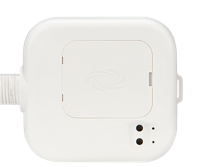 Zūm Wireless Solutions
DALI & IECC2018
96’
Why only SIMs?
Distance. A 600 SF area is approx. 24x24.
Your max distance between devices is 50’ so depending on the configuration of space you may have a distance problem. SIMs assure no issues and allow you to use square pattern sensors.
1
2
3
4
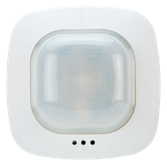 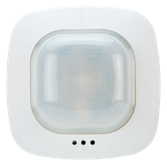 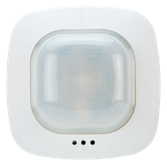 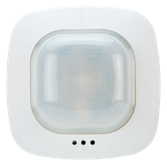 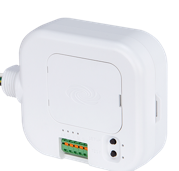 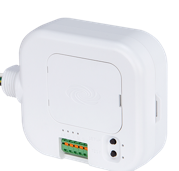 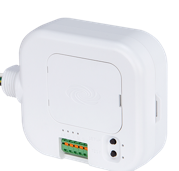 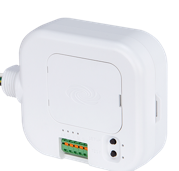 48’
5
6
7
8
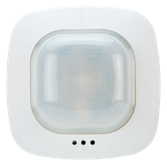 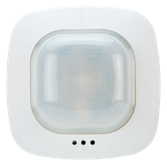 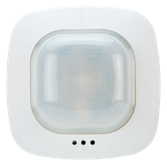 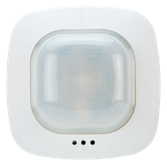 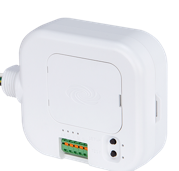 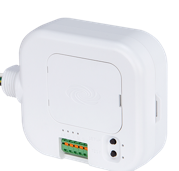 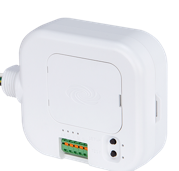 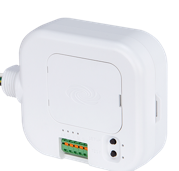 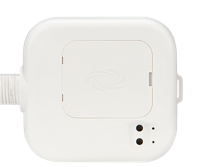 Netbridge
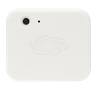 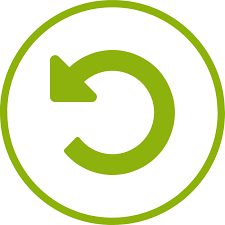 Zūm Solutions
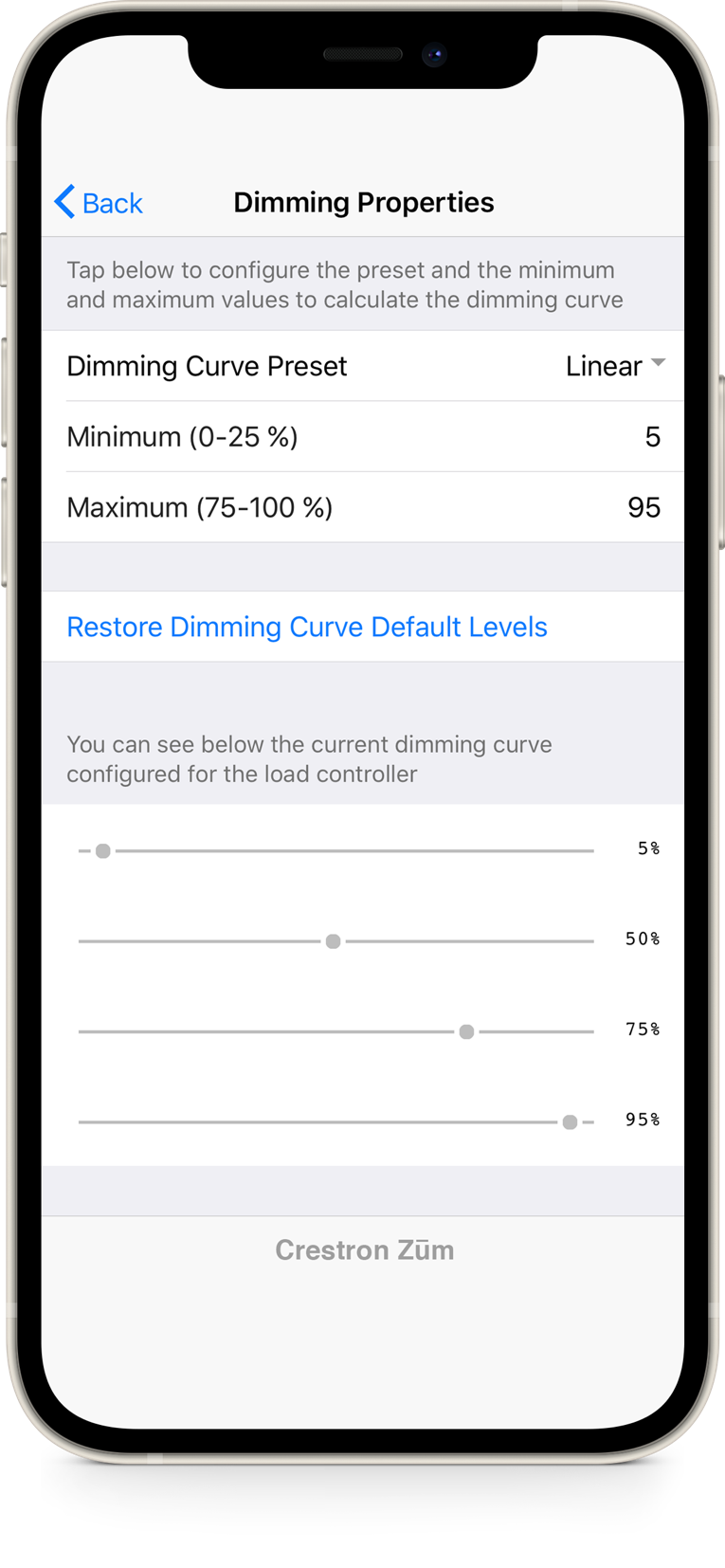 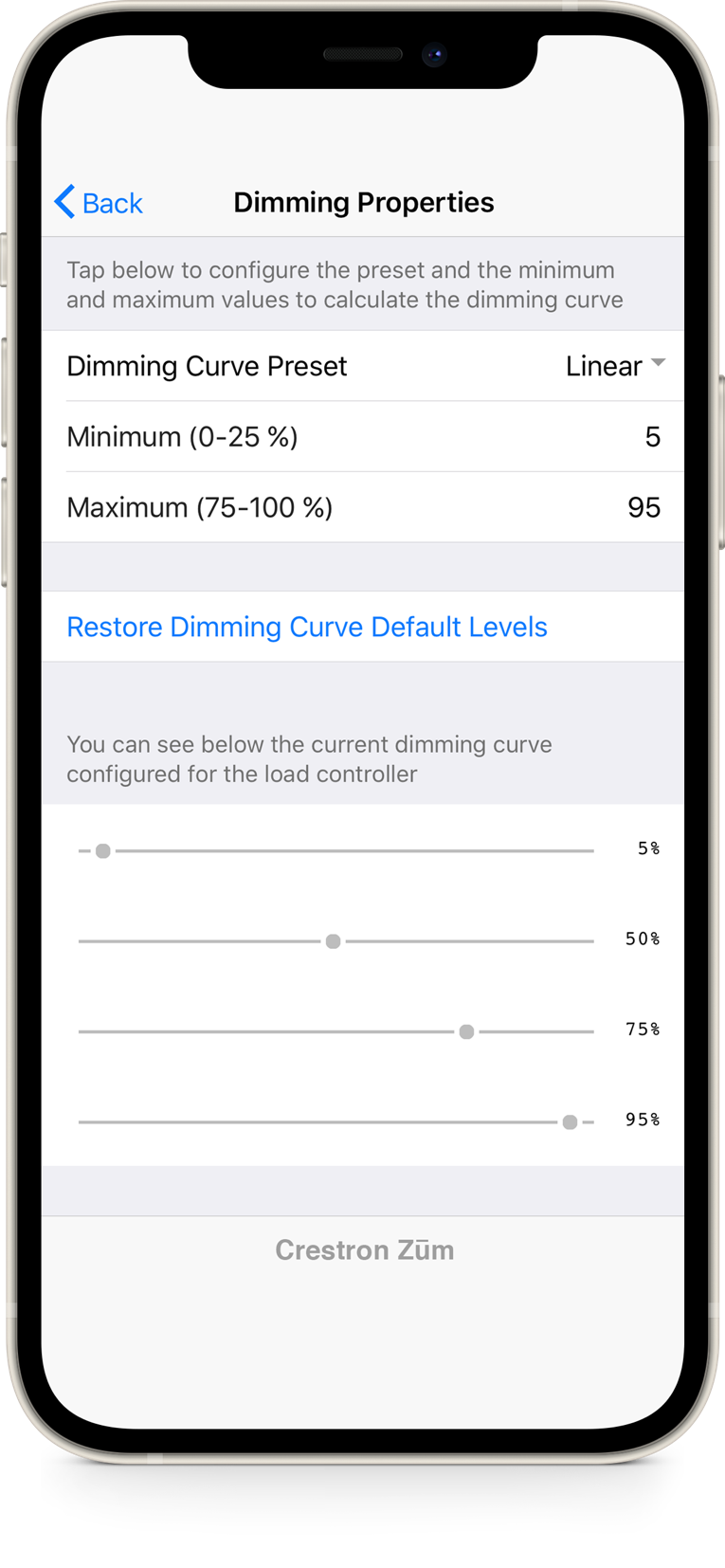 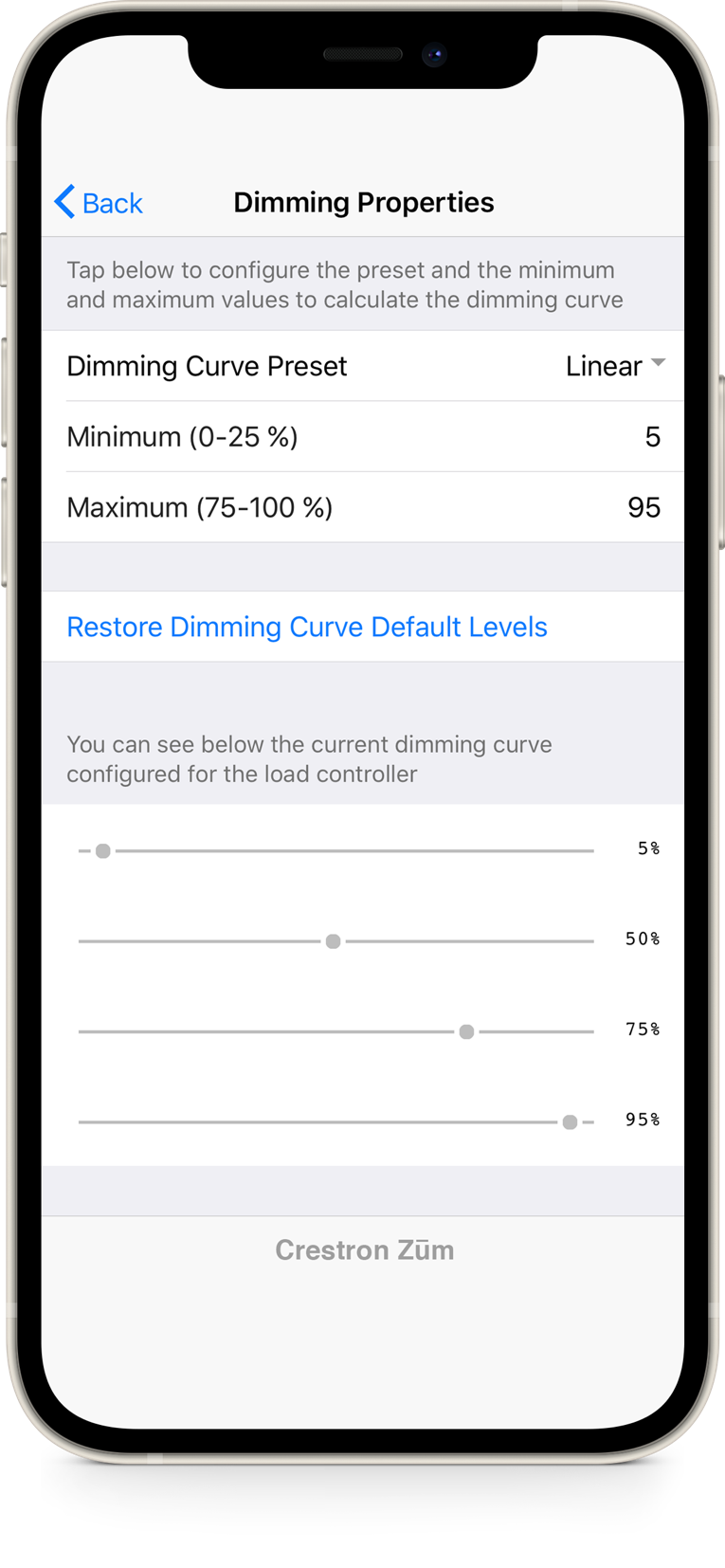 Easy startup
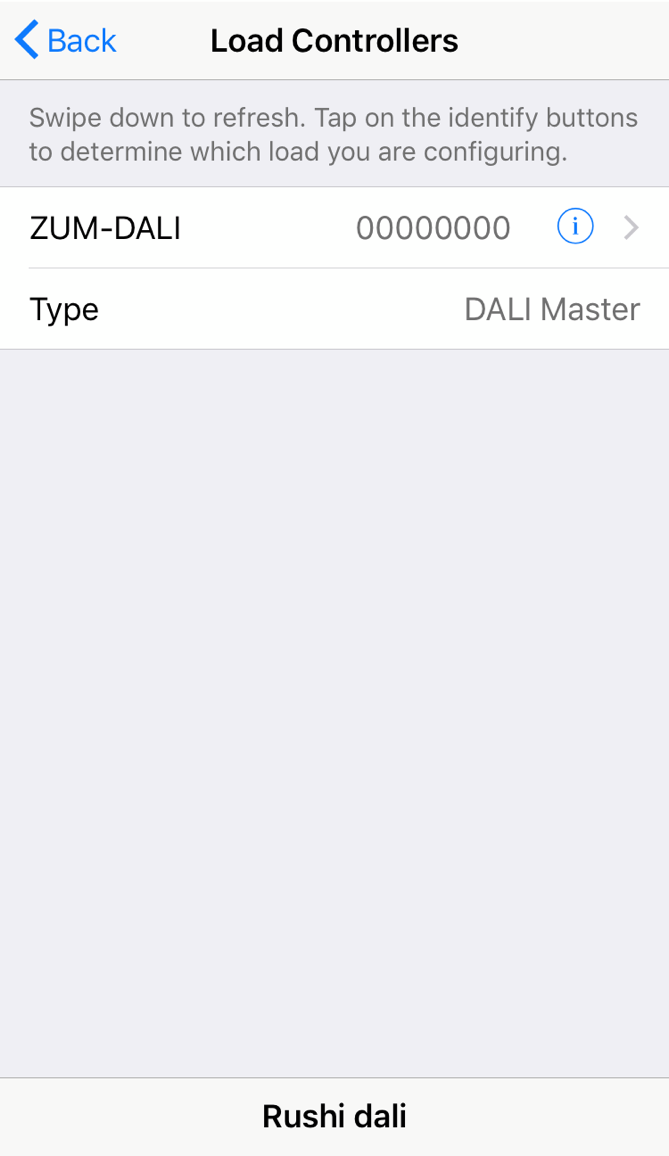 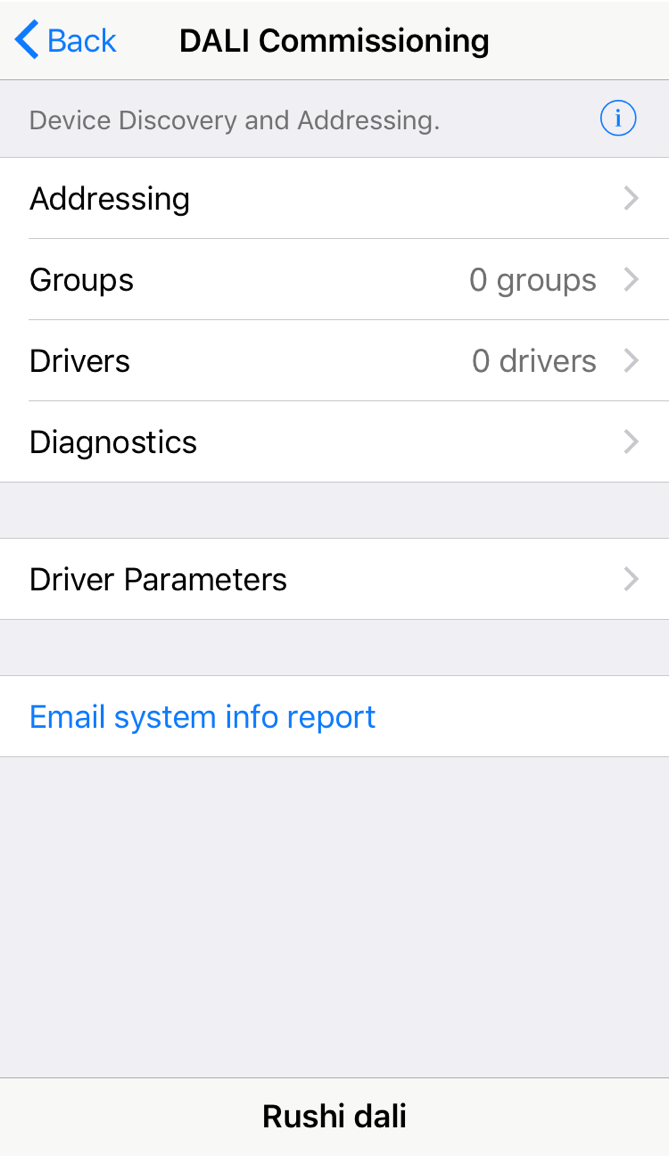 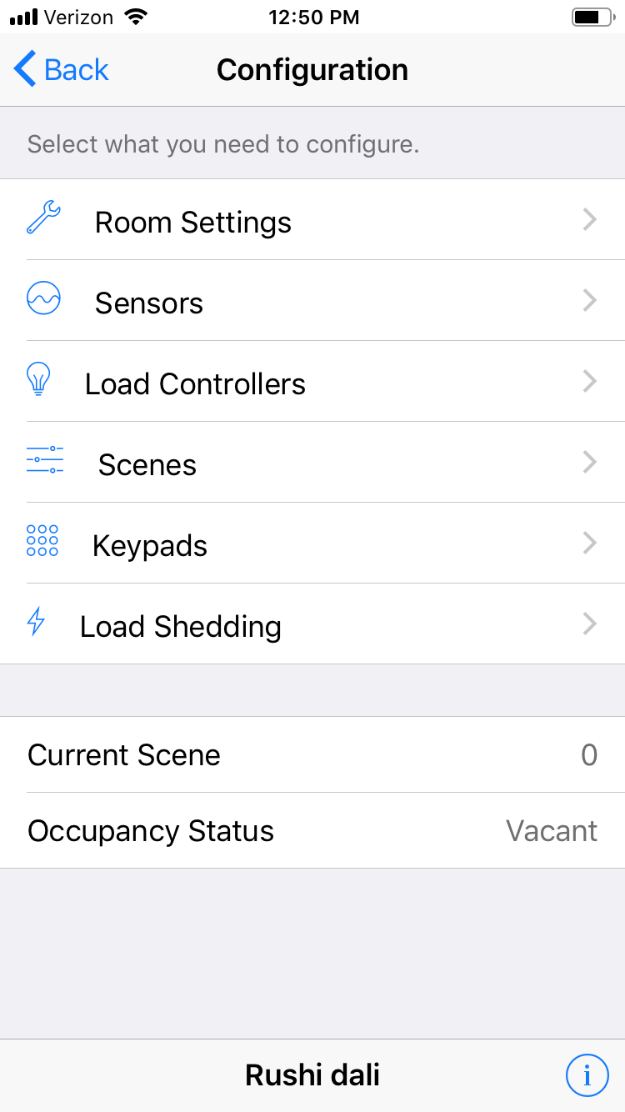 Programming DALI with an app
Select load controller
Select Zūm DALI
Select Addressing
3
2
1
Zūm Solutions
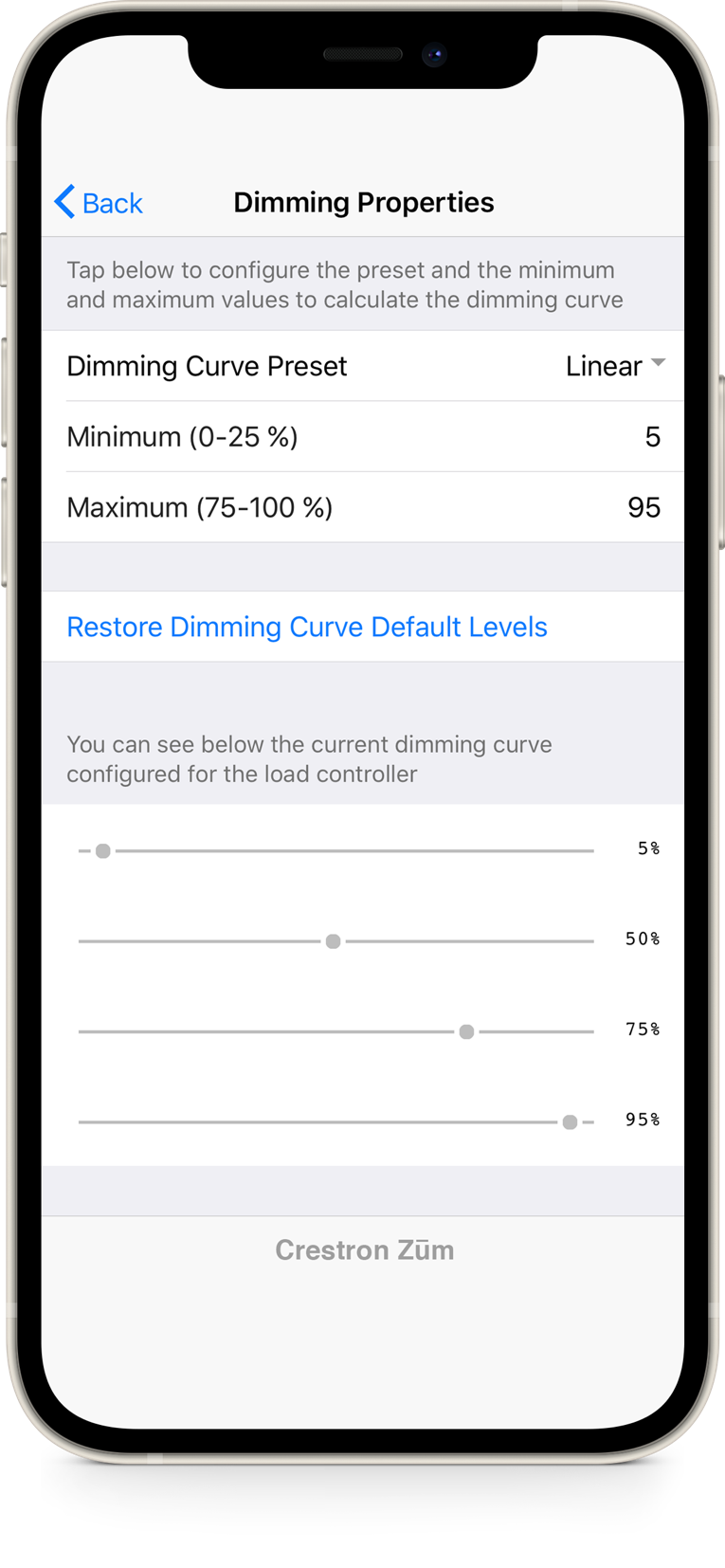 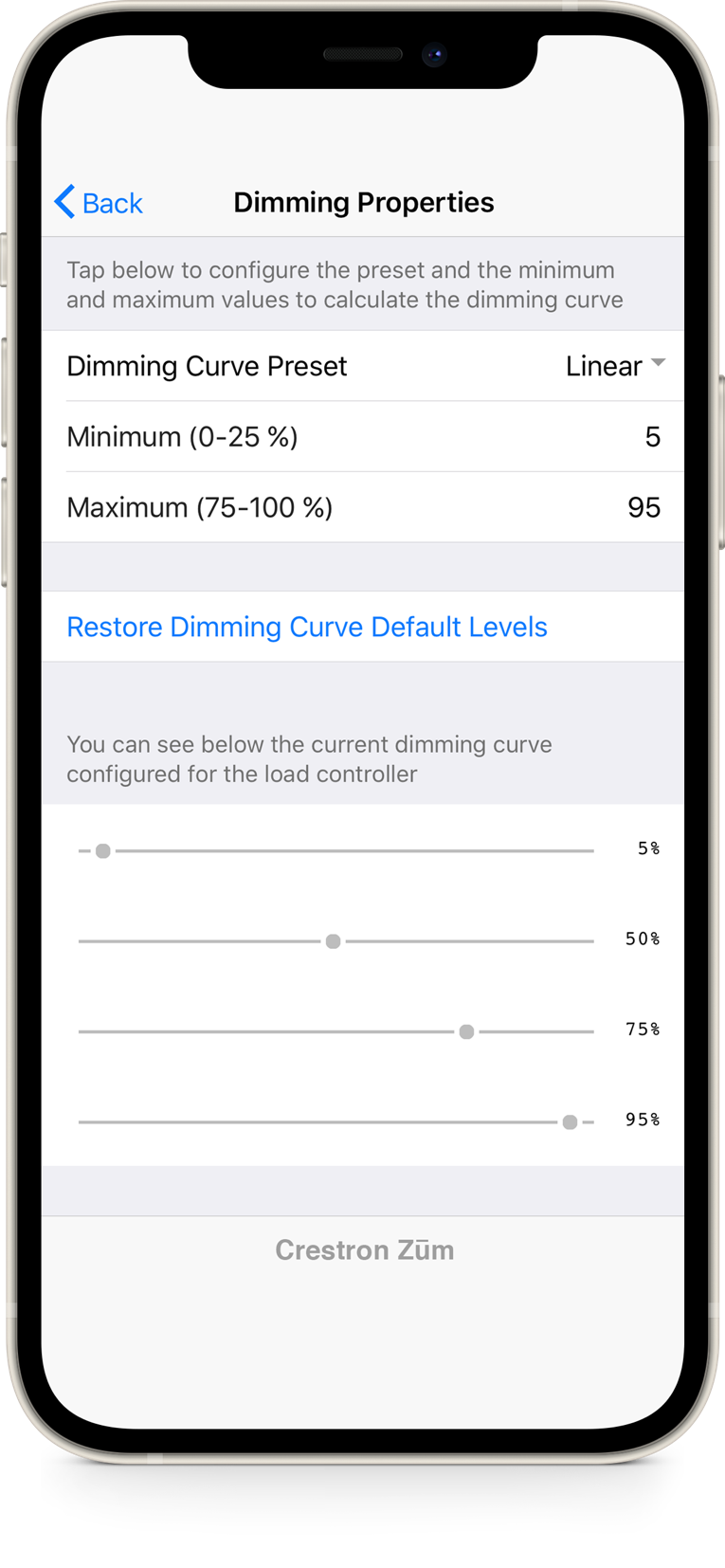 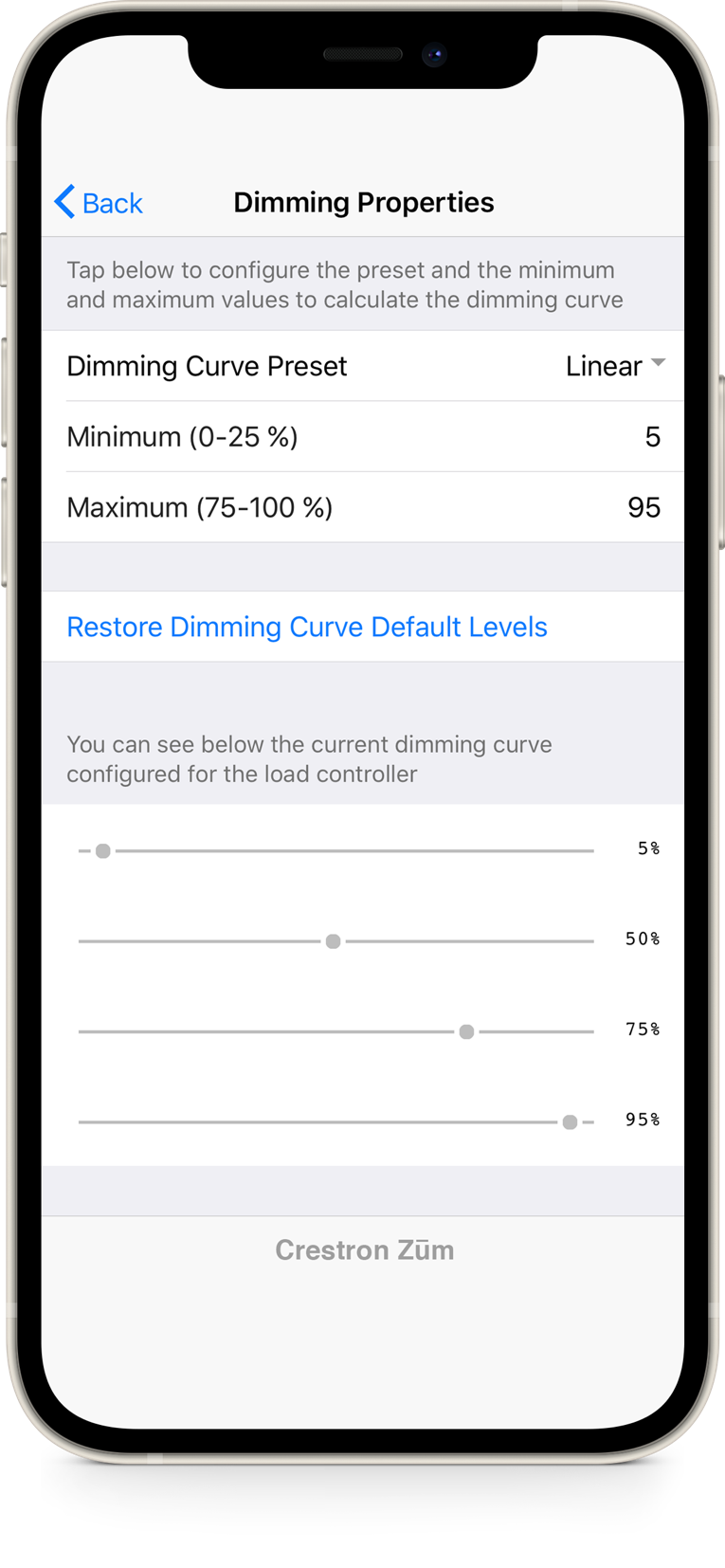 Easy startup
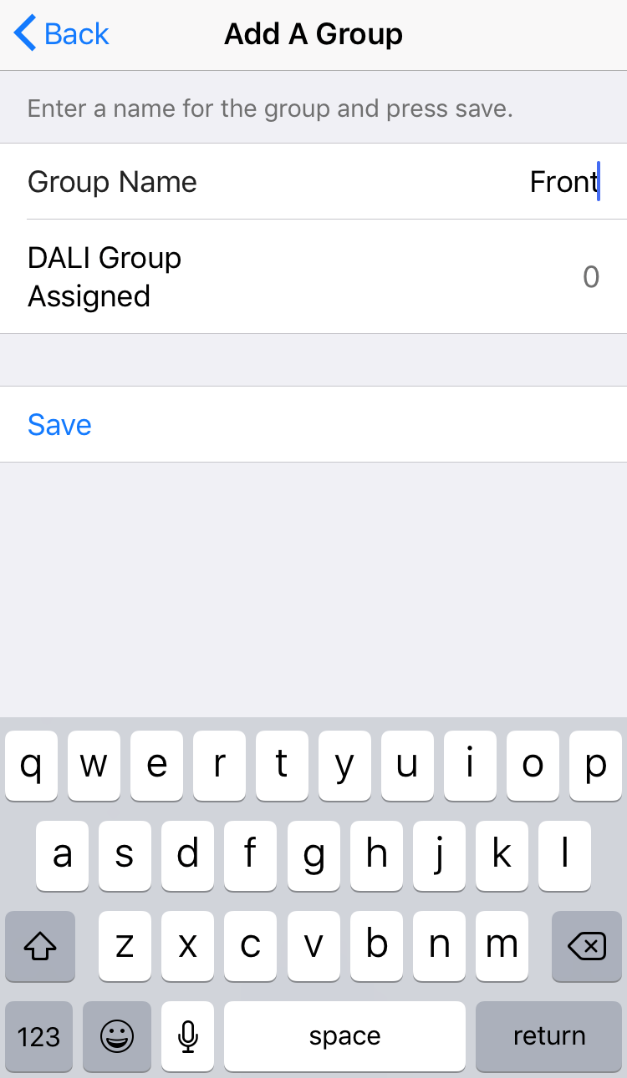 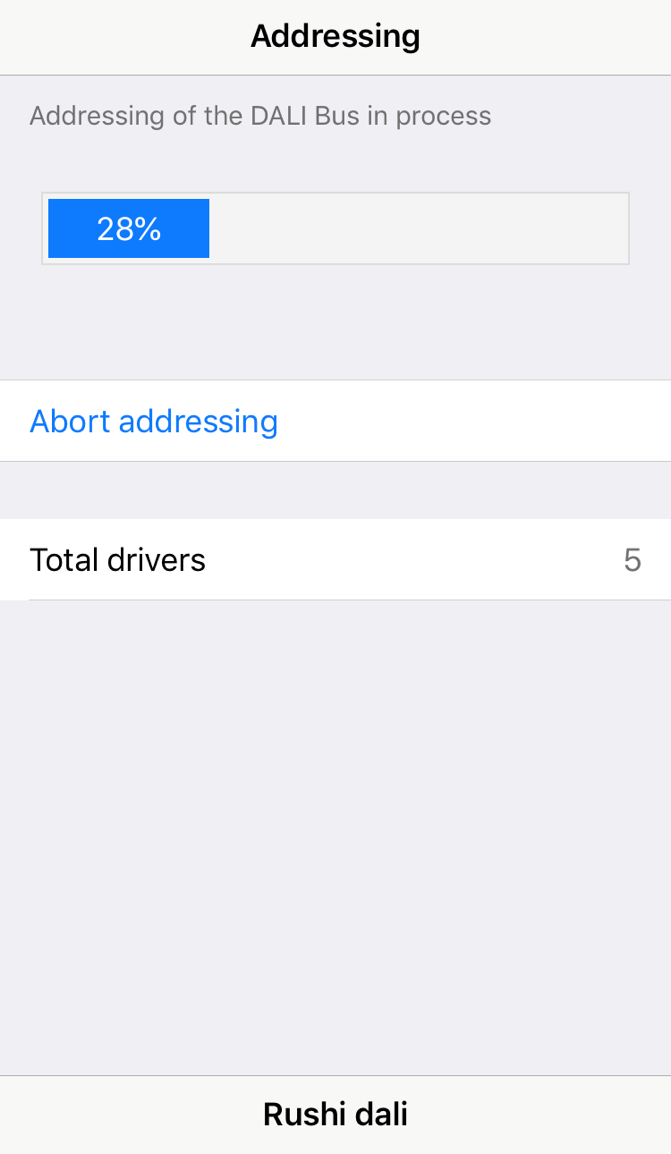 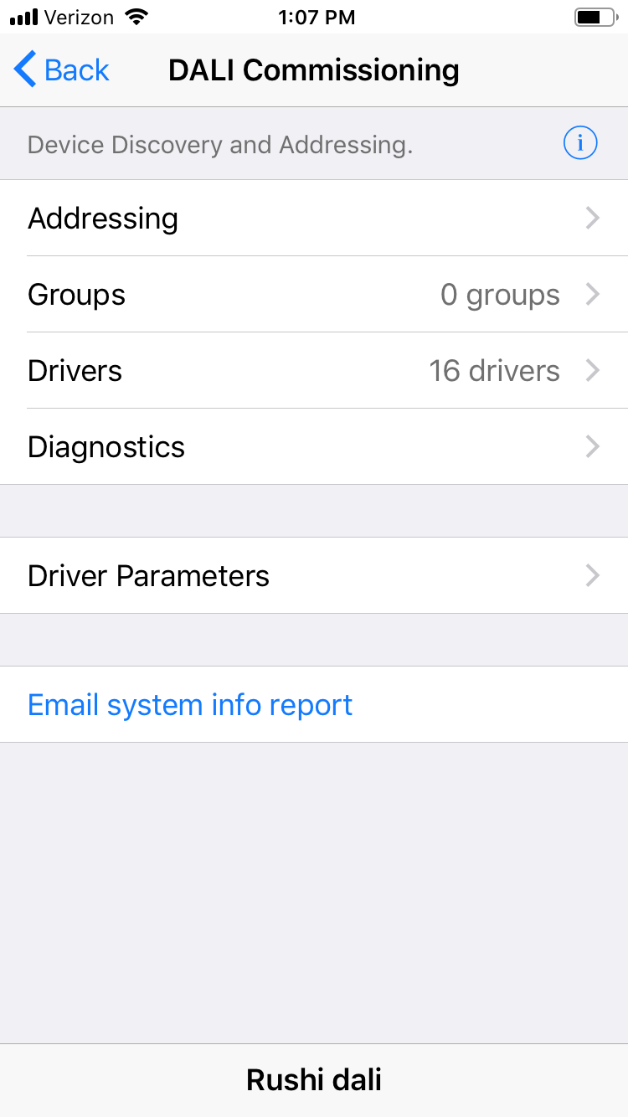 Programming DALI with an app
Address drivers
Group drivers
Name Groups
6
4
5
Zūm Solutions
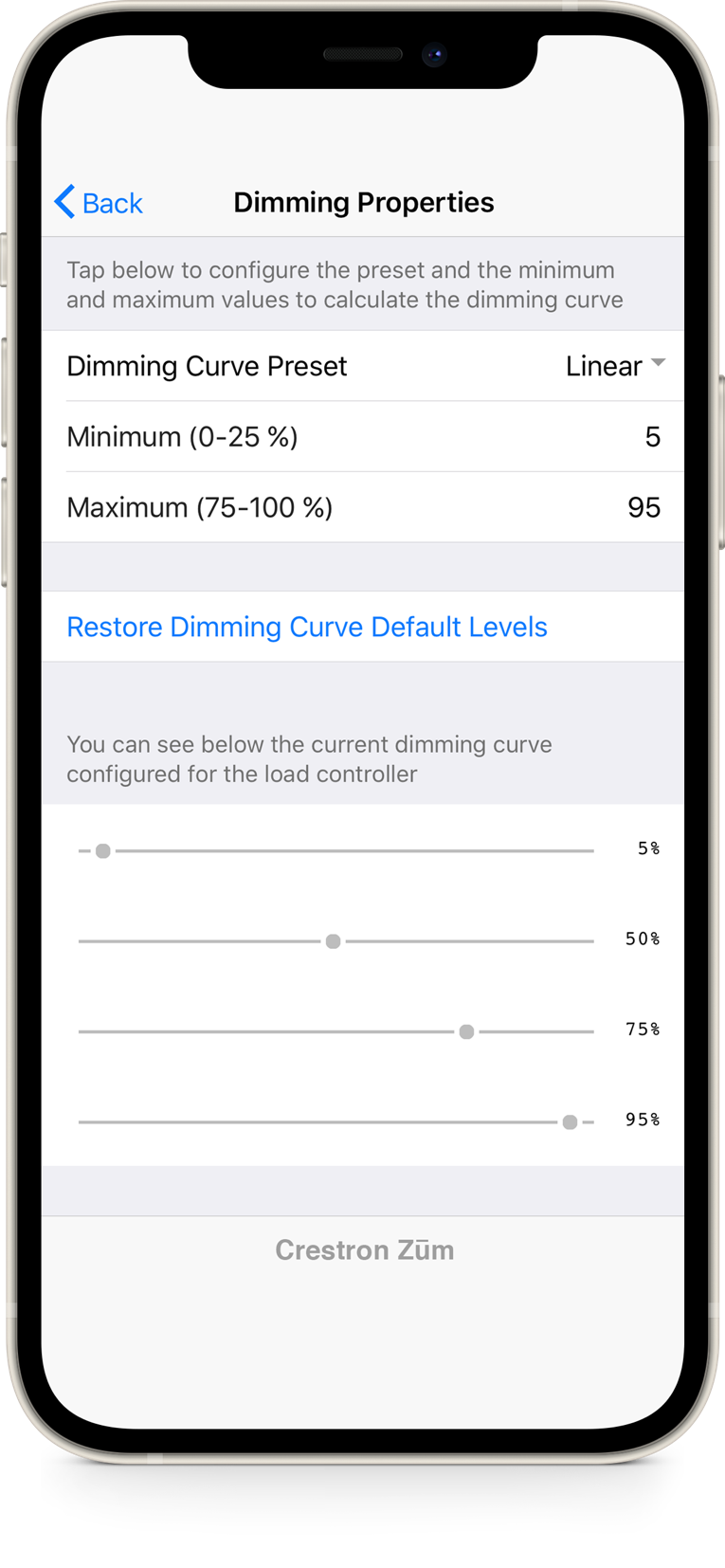 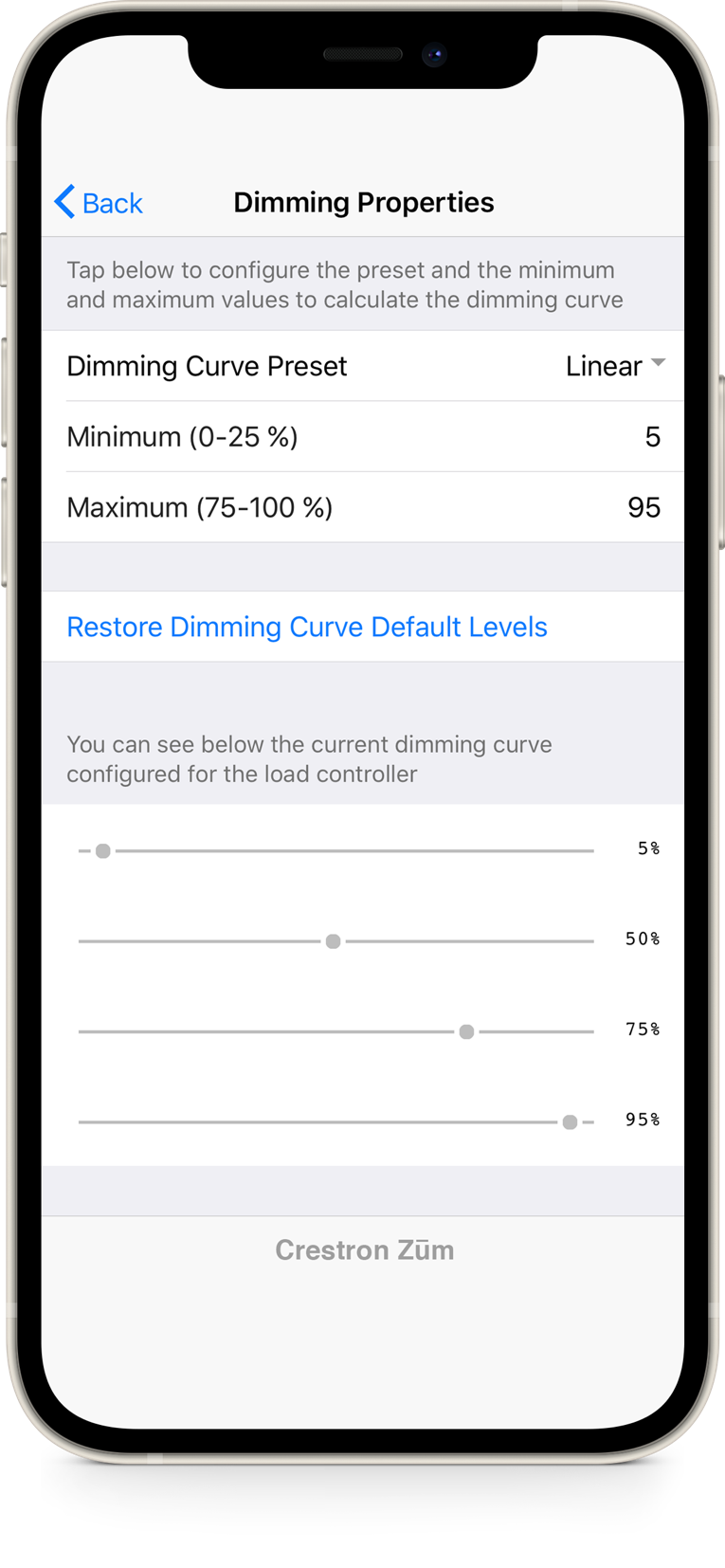 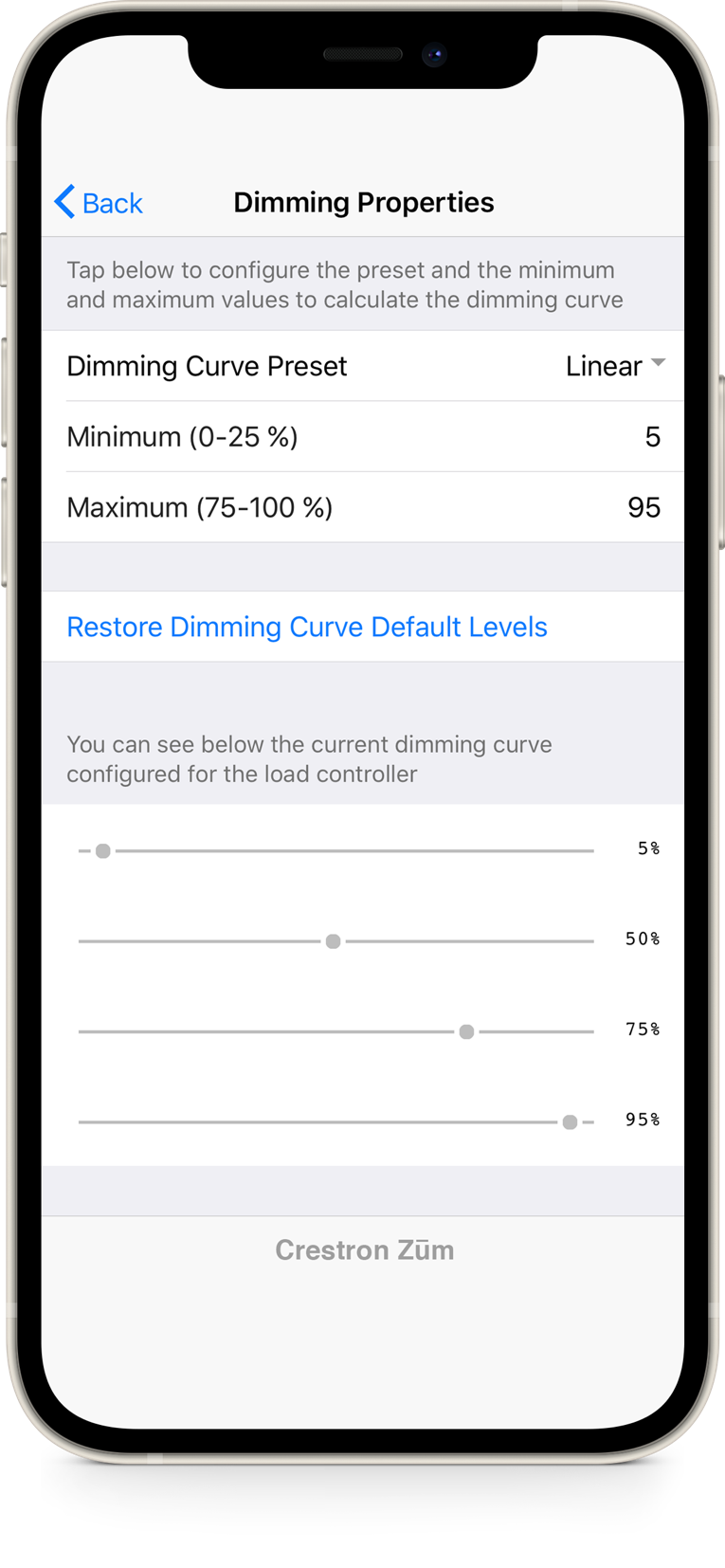 Easy startup
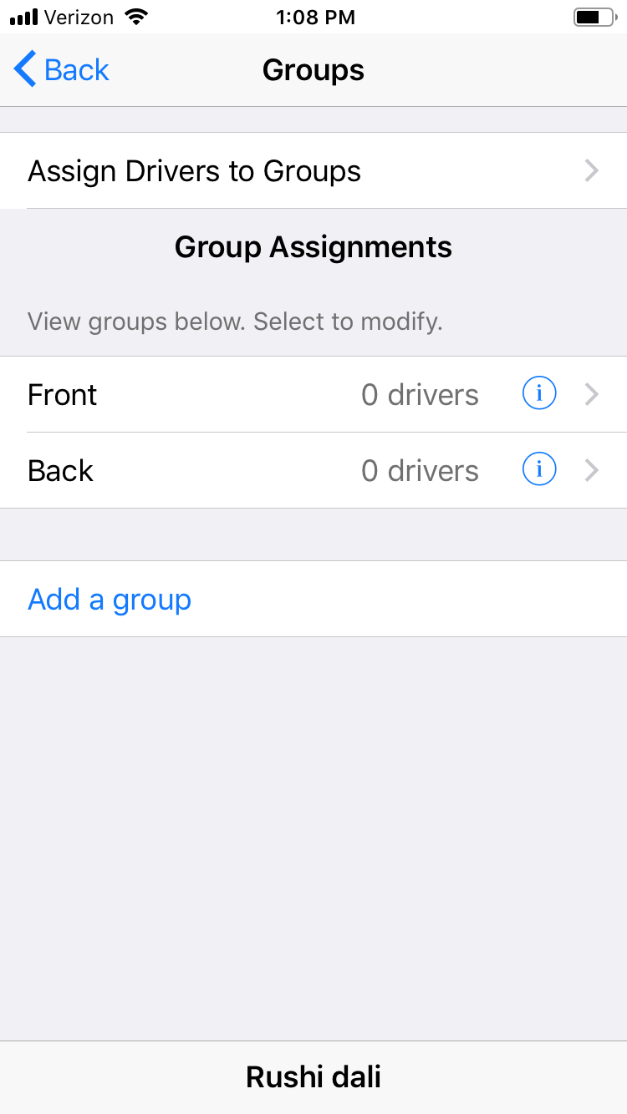 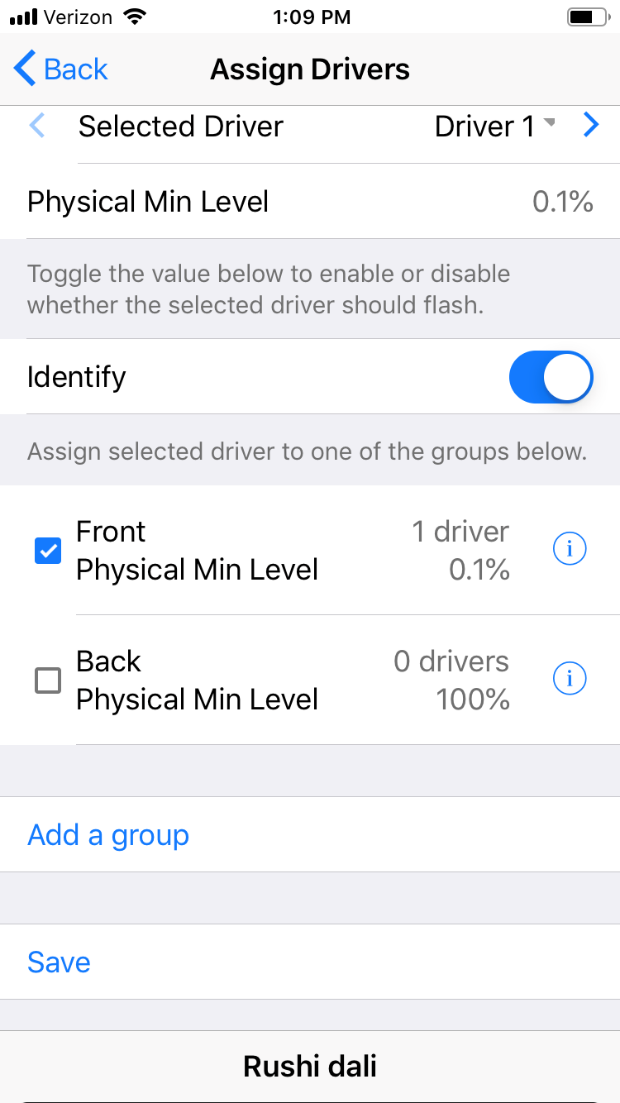 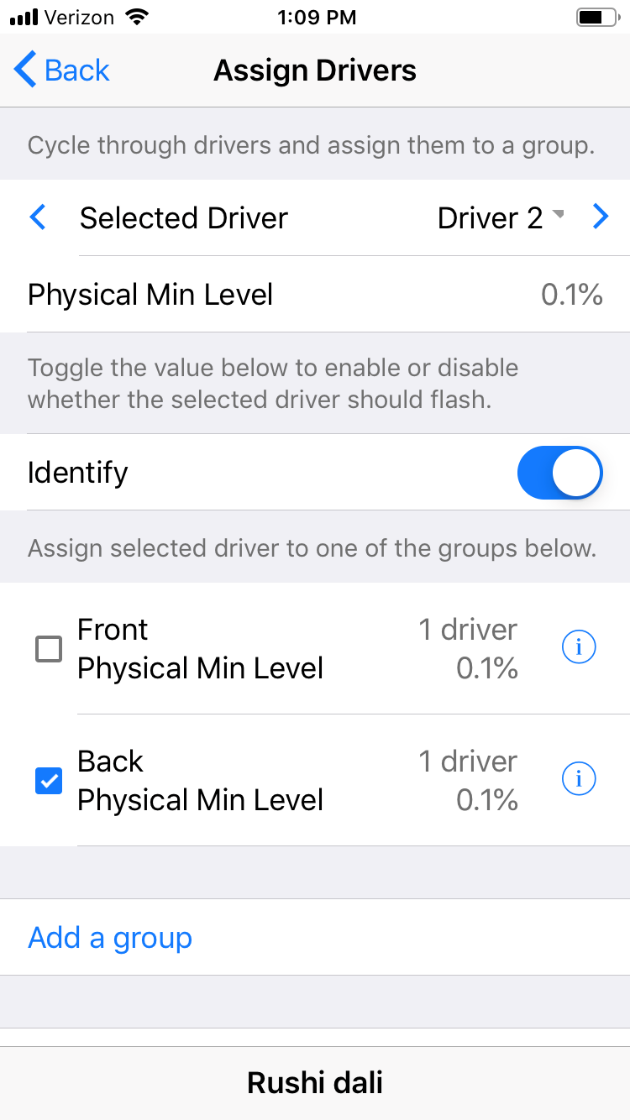 Programming DALI with an app
Add groups/ zones (up to 15)
Identify drivers
Assign drivers to groups

Entire set up in less than 15 min for a typical space
6
8
7
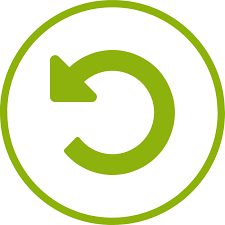 Zūm Solutions
900 SF classroom with 4 zones
DALI best value!
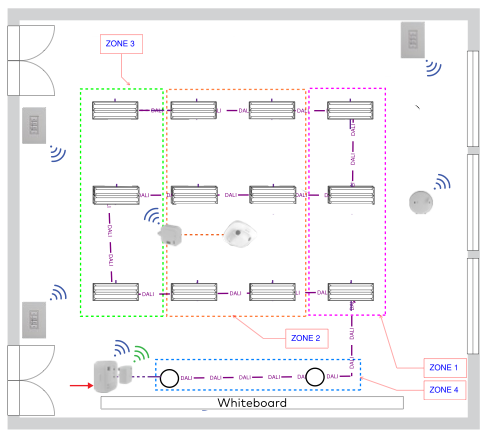 4 Zone system with Zūm DALI
1 Jbox to install
1 JBOX SIM with 4000 SF sensor
1 ZUMMESH battery daylight sensor
3 ZUMMESH battery keypads
		   
		    EST COST $495

nLight
4 Jbox controllers to install!
1 occupancy sensor
1 daylight sensor
3 keypads
EST COST $645
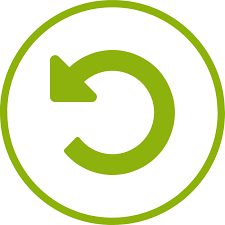 [Speaker Notes: PLEASE ADJUST DOLLAR VALUES WITH AGENT IF THIS IS BEING GIVEN TO A DISTRIBUTOR OR ENGINEER]
Zūm Solutions
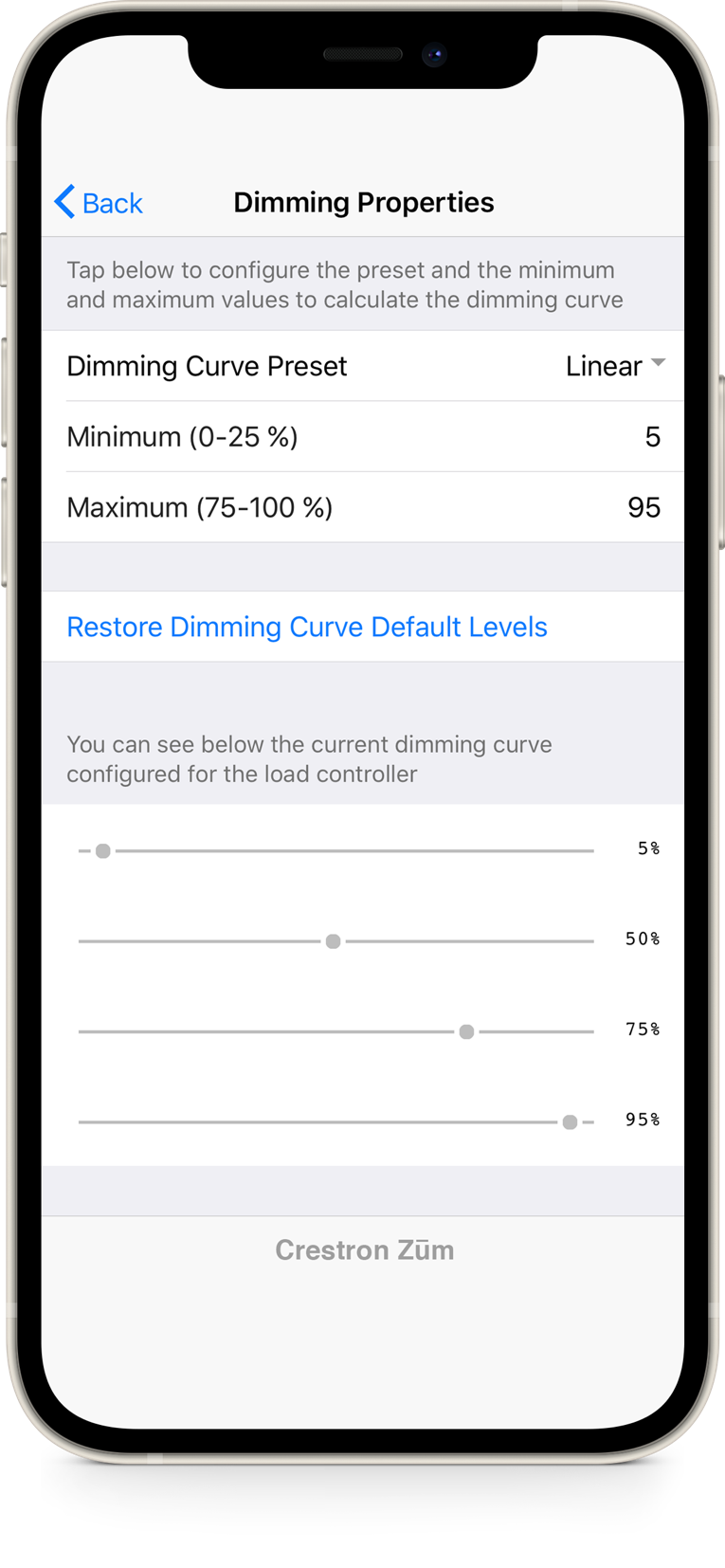 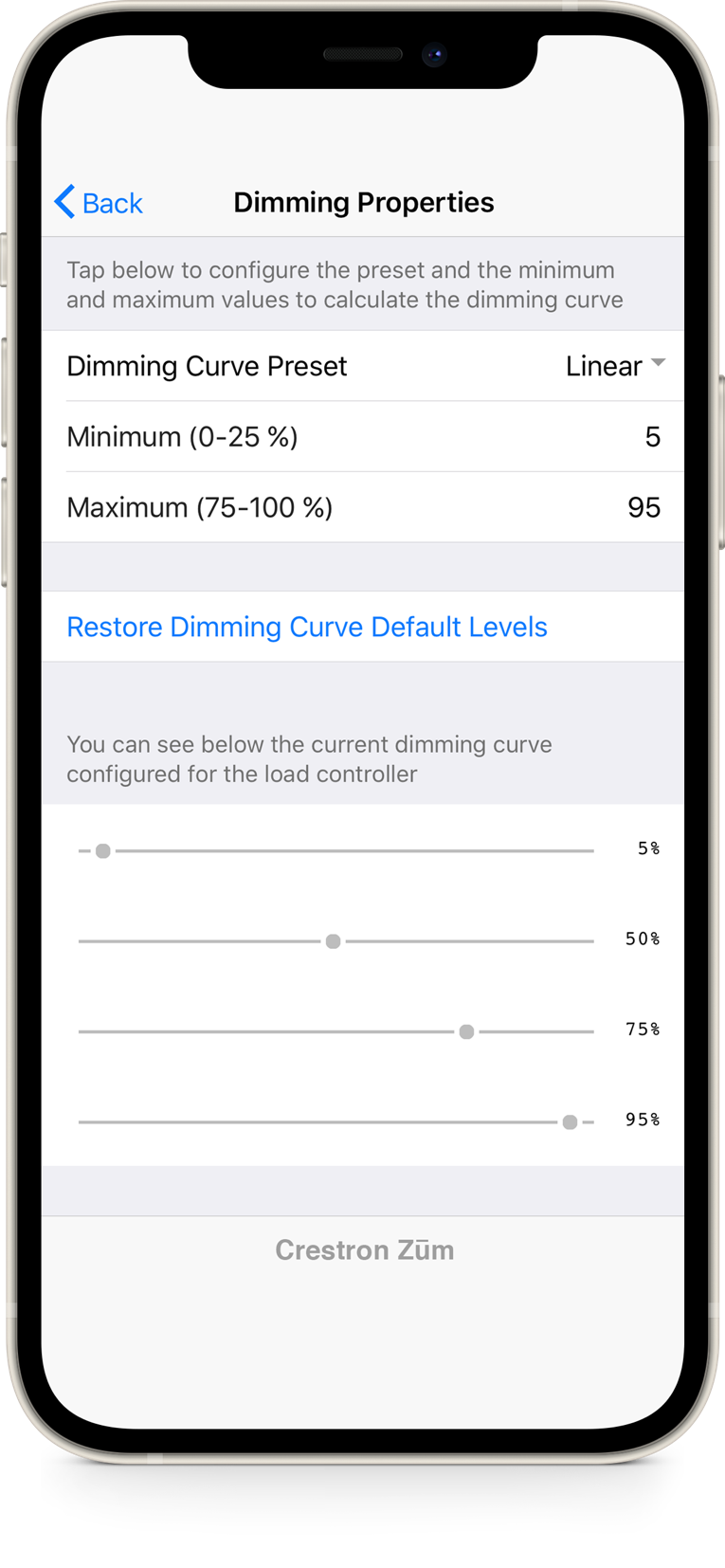 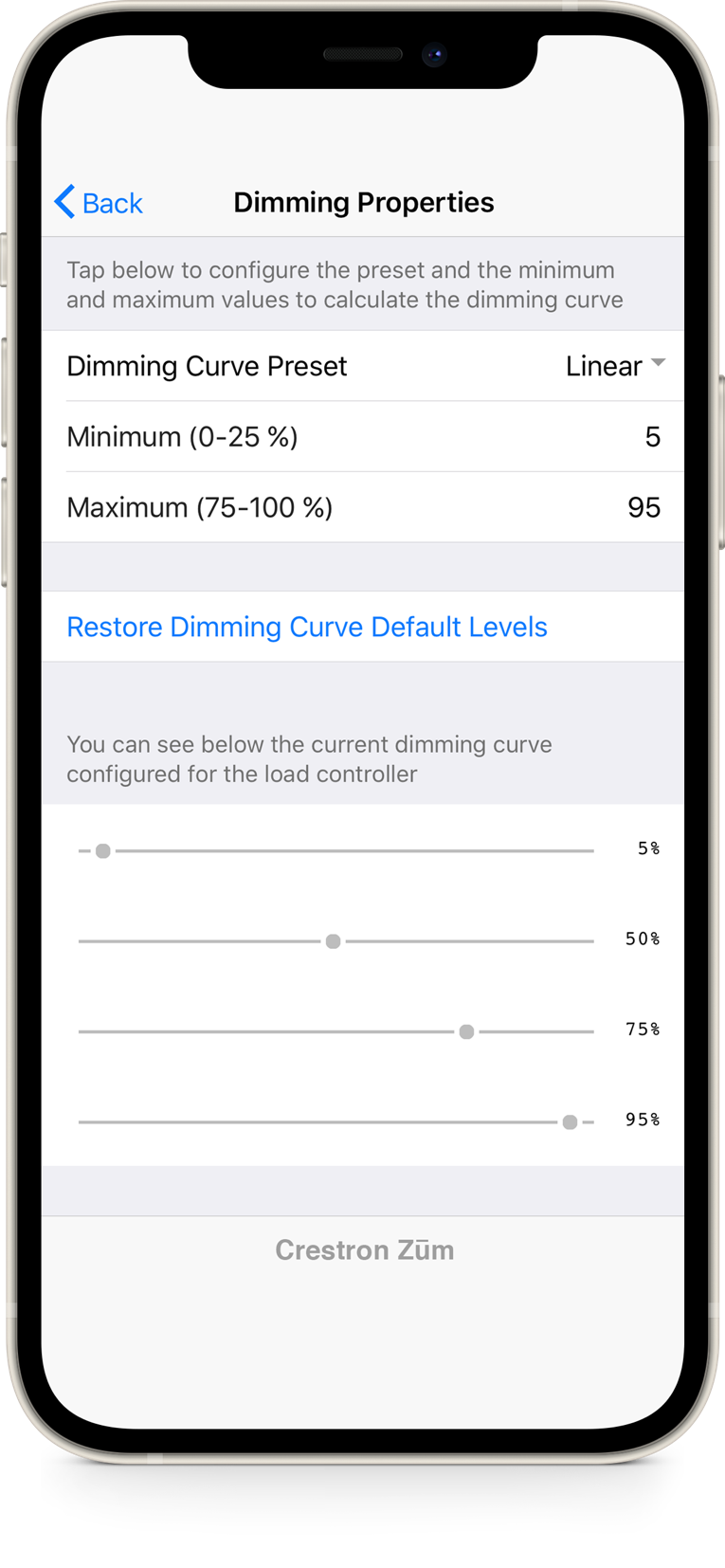 Easy startup
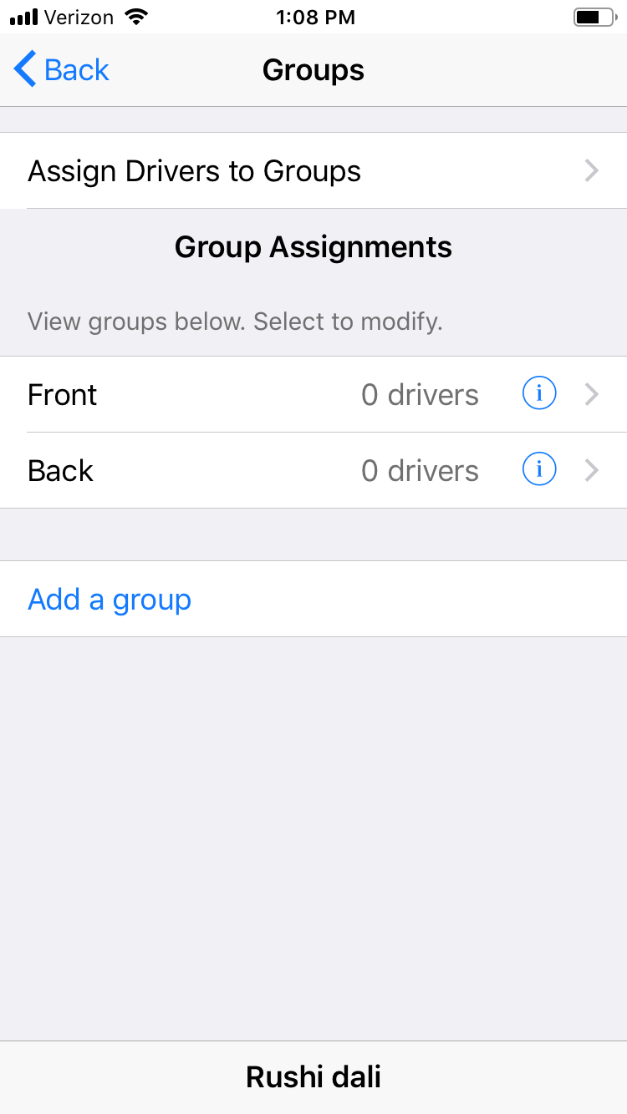 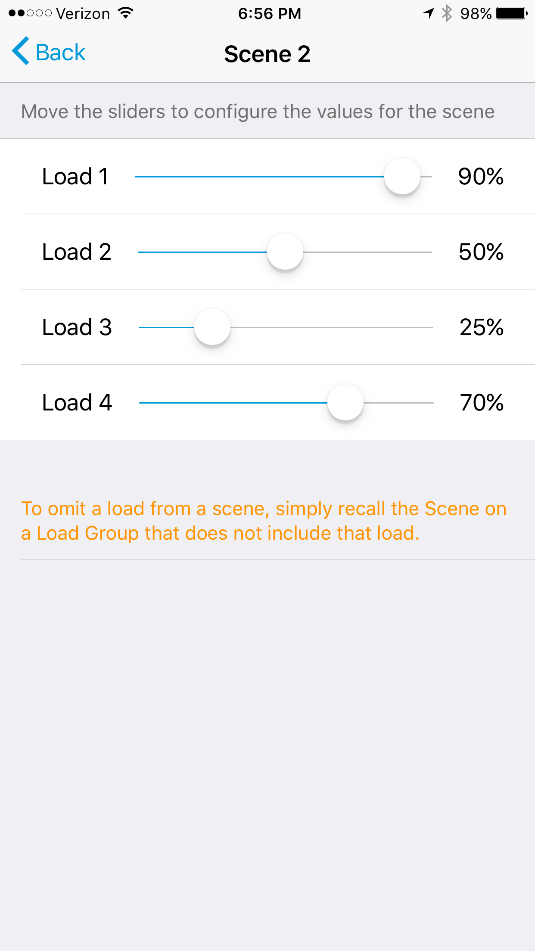 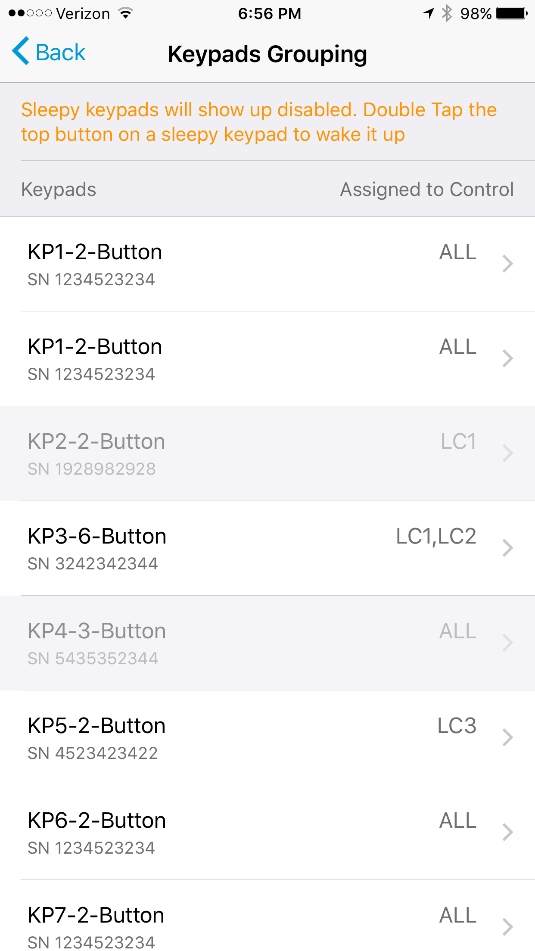 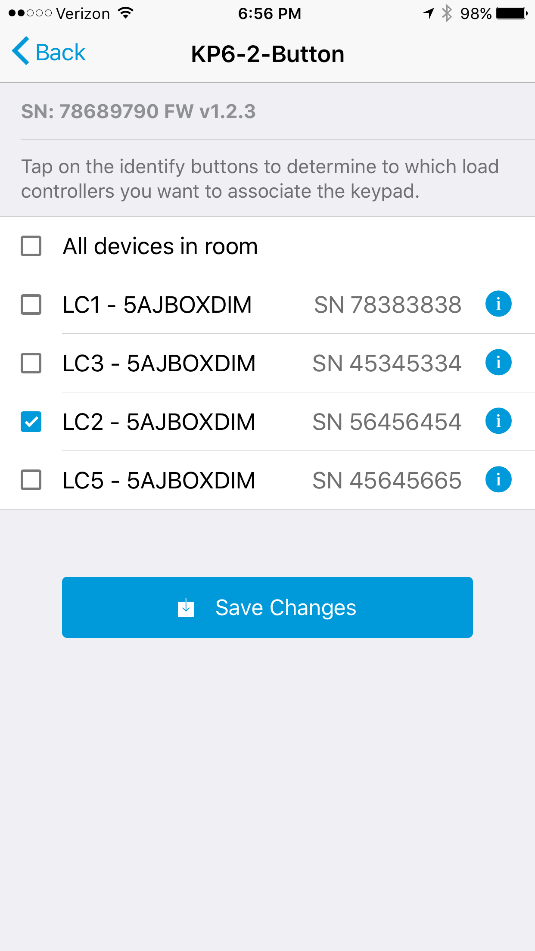 Programming with an app
Programming of each space is done from IOS or Android device with simple-to-use app
No complicated programming or special training required
Zūm Solutions
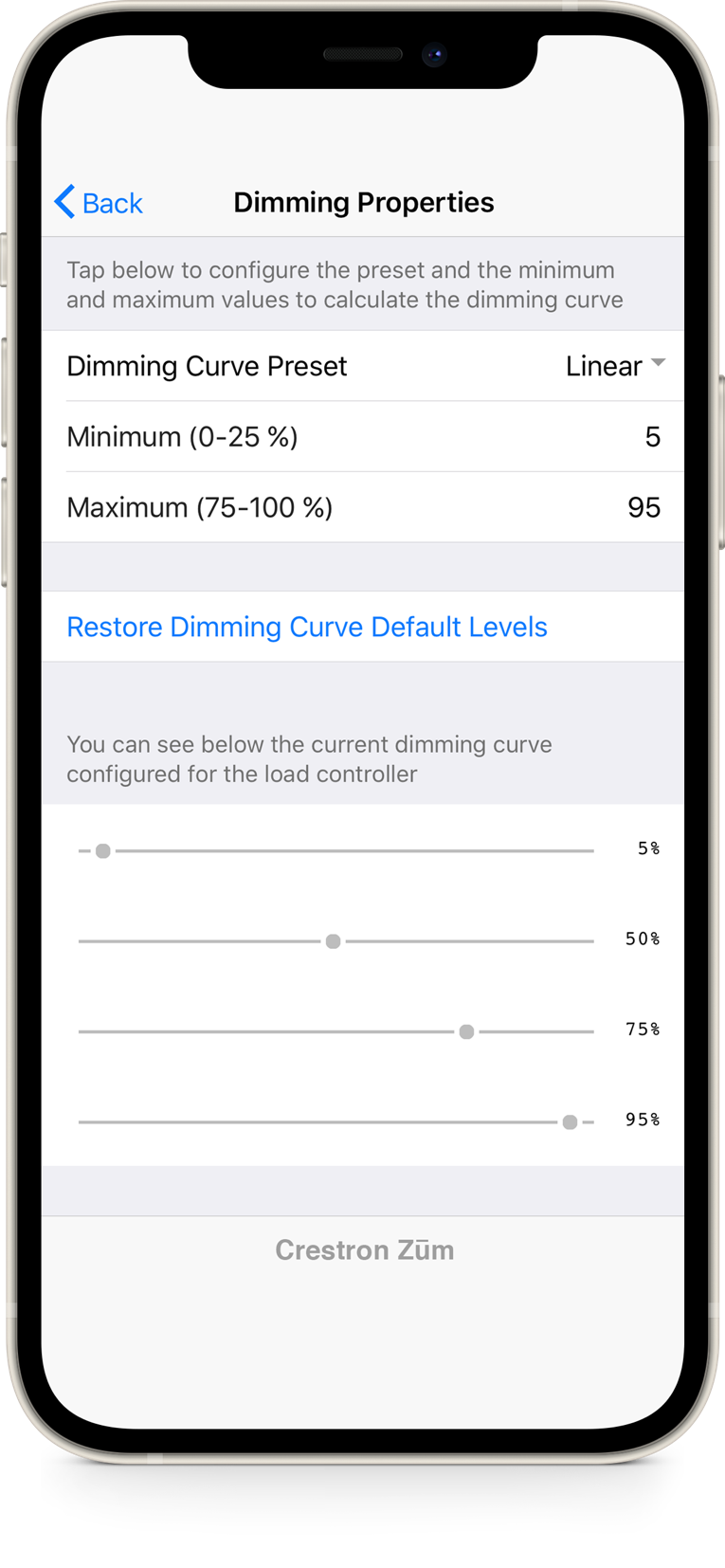 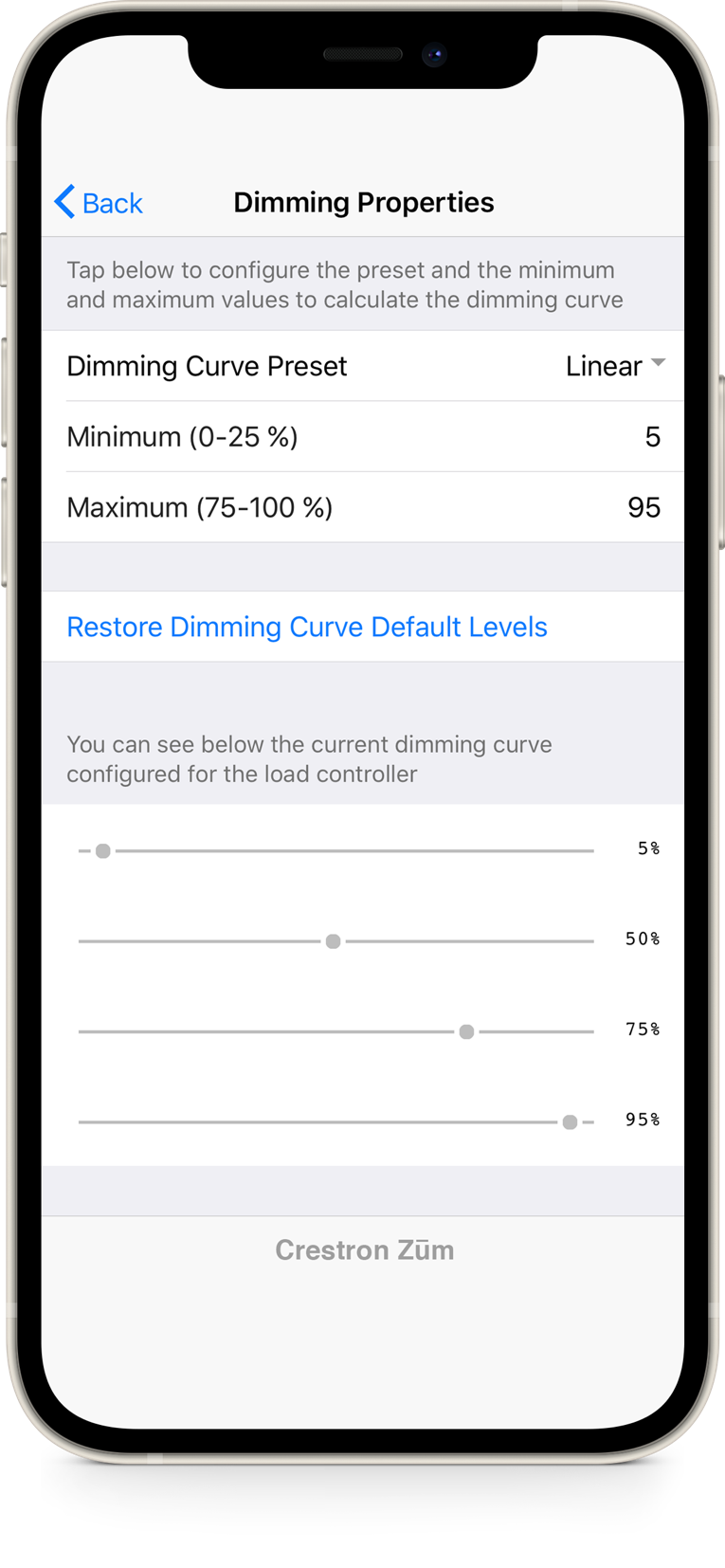 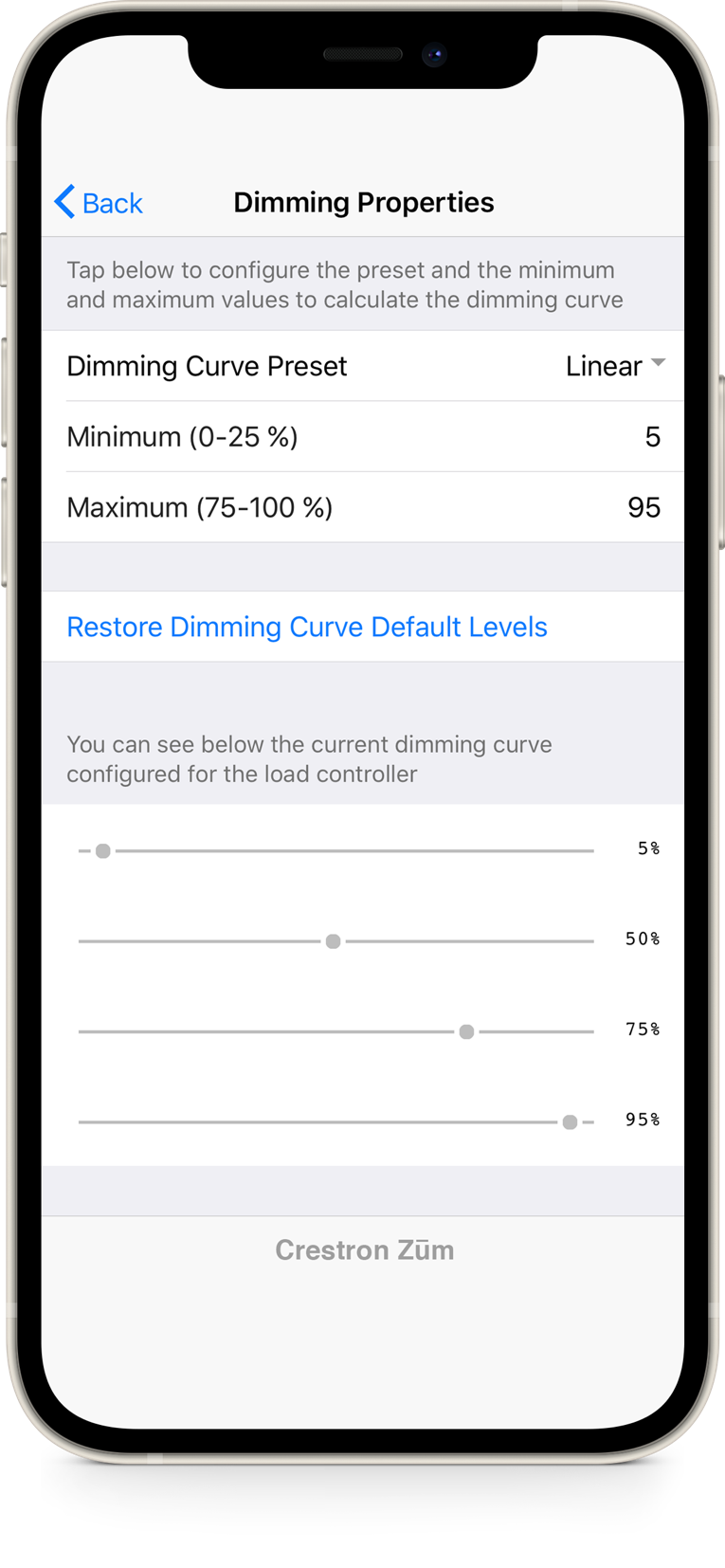 Easy startup
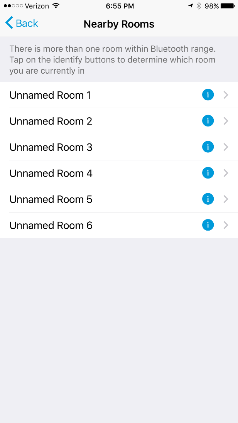 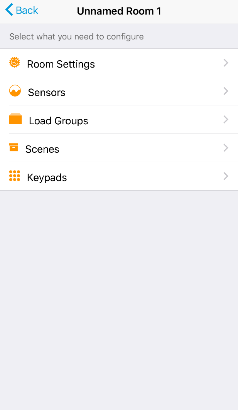 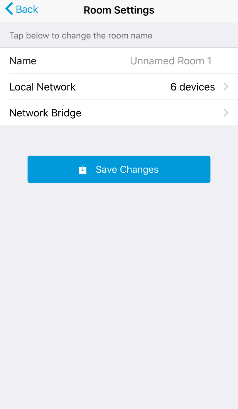 Programming with an app
Find the room
Adjust room settings
Zūm Solutions
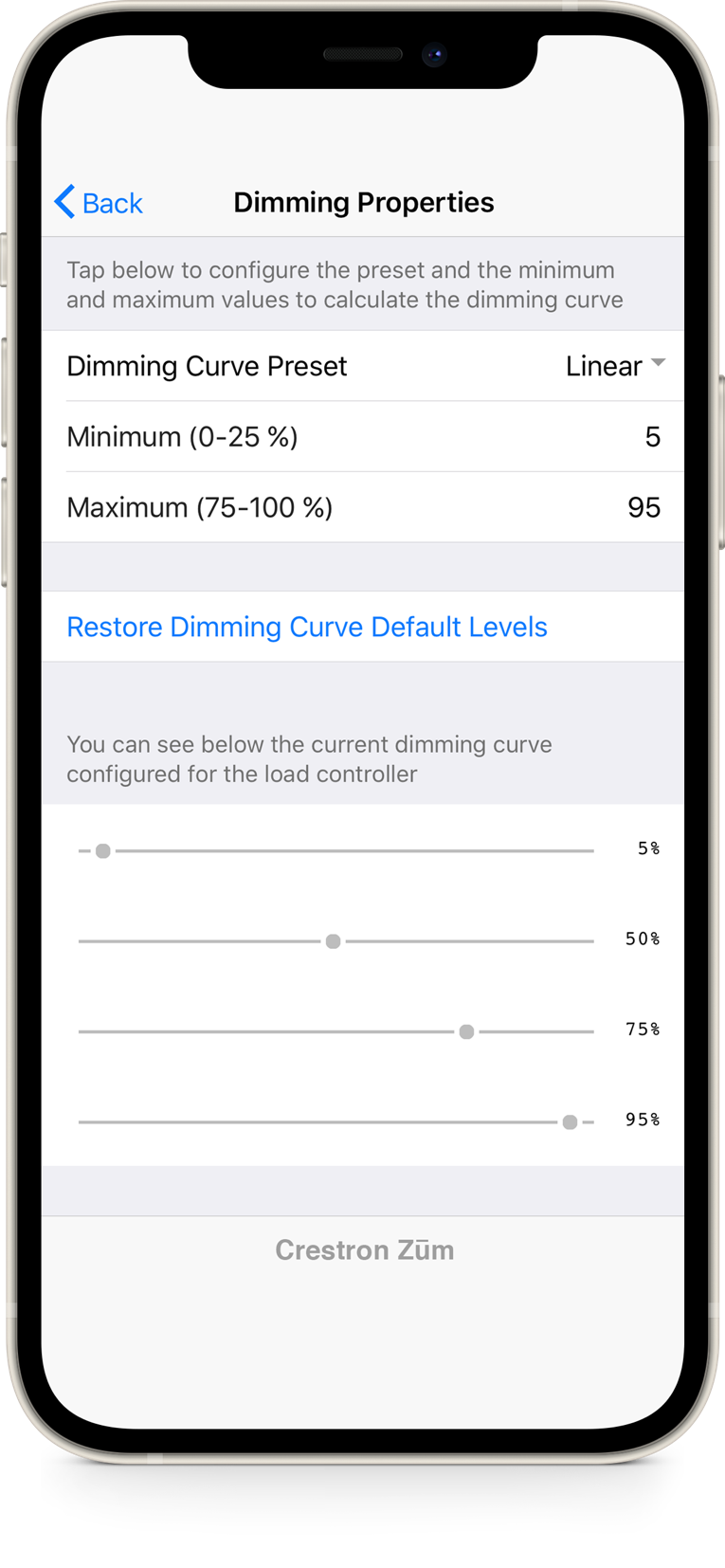 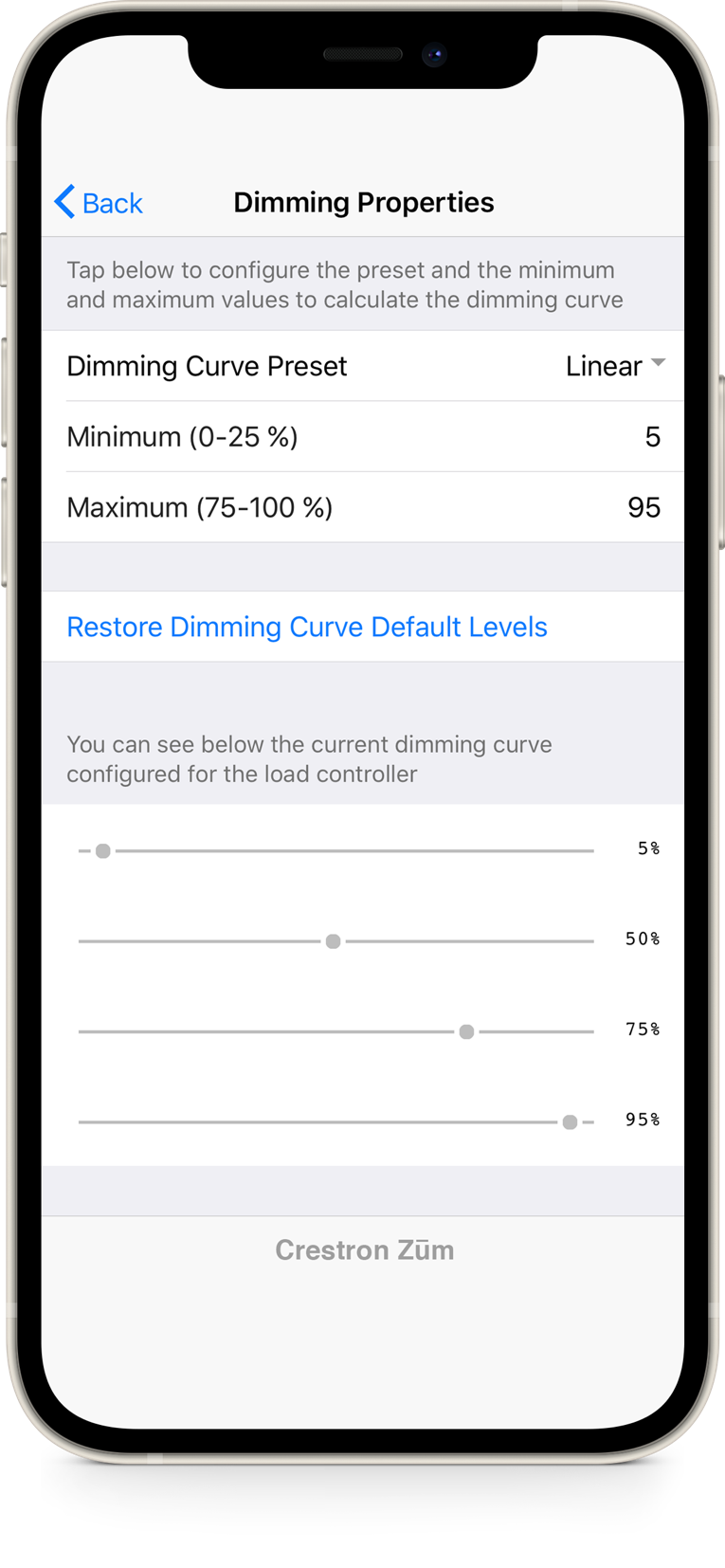 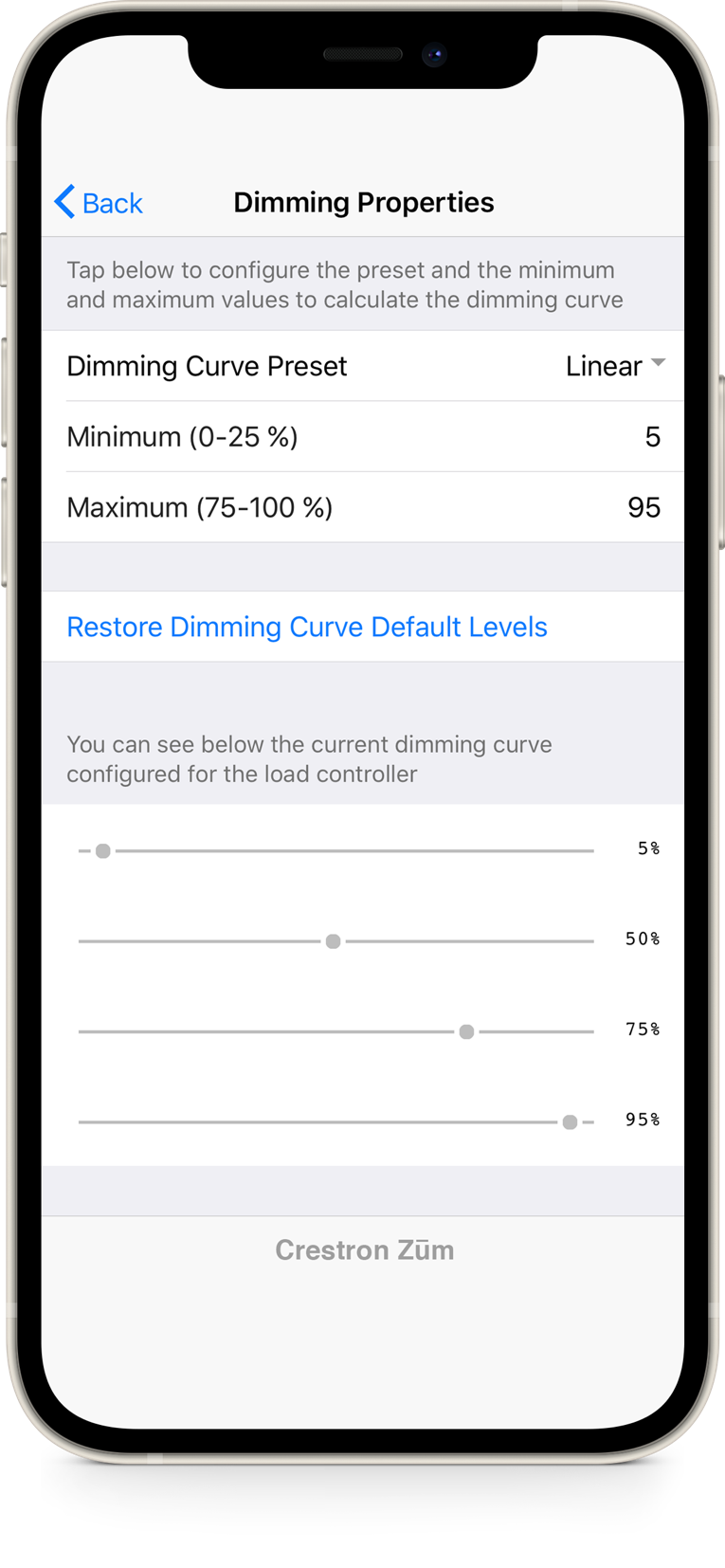 Easy startup
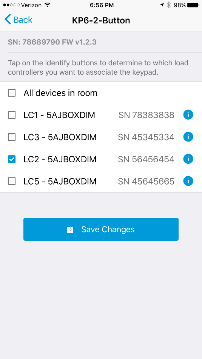 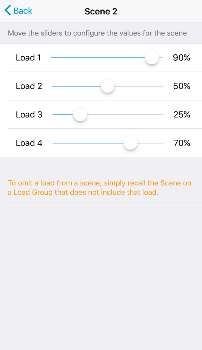 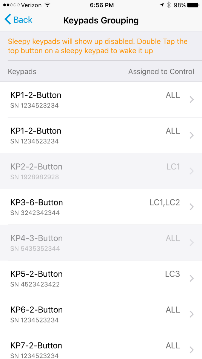 Programming with an app
Select keypads
Program scenes
Assign to keypad buttons
Zūm Solutions
Programming with an app
Recall a Scene / Off
You pick which scene gets recalled (1-16 or Off)
You can pick which dimmers that button affects
Tapping recalls the specified scene
Holding can Save the scene or perform a Raise / Lower
Toggle
You can pick a single dimmer that is affected
Tapping toggles the dimmer
Holding cycle dims the dimmer
Raise / Lower
Tapping triggers a step up / down
Holding Ramps Up / Down
You can pick which dimmers that button affects
Disable Sensors
Button disables sensors for an hour when tapped
Button re-enables sensors when held
Affects all dimmers in the Room
AV Action
Sends message (button Tap or Hold) to AV Bridge for AV integration
Advanced startup – Still easy!
Programming with an app
Advanced programming for 4 and 6 button keypads. 
No new hardware required. Just firmware update on keypad, netbridge and Jbox.
Use PUF file v1.06.07 or newer
Zūm Solutions
Network setup
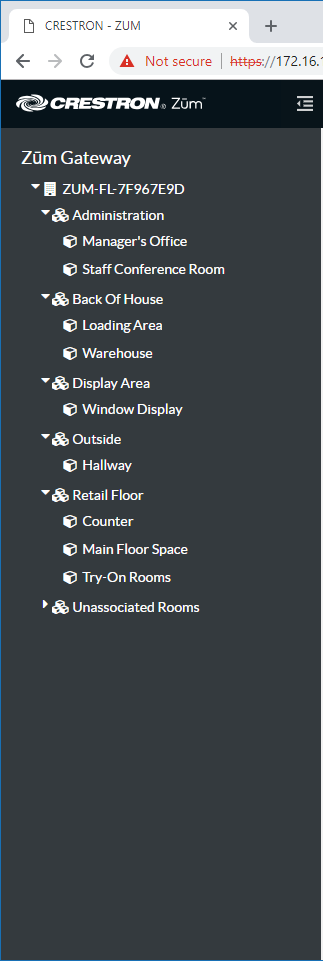 Zūm HUB
All room data is auto-populated into Zūm hub
Custom label spaces by Floor and space type
First Floor
Second floor
Nurses Station
Exam Rooms
Patient Room
PR201
PR202
PR203
Zūm Solutions
Network setup
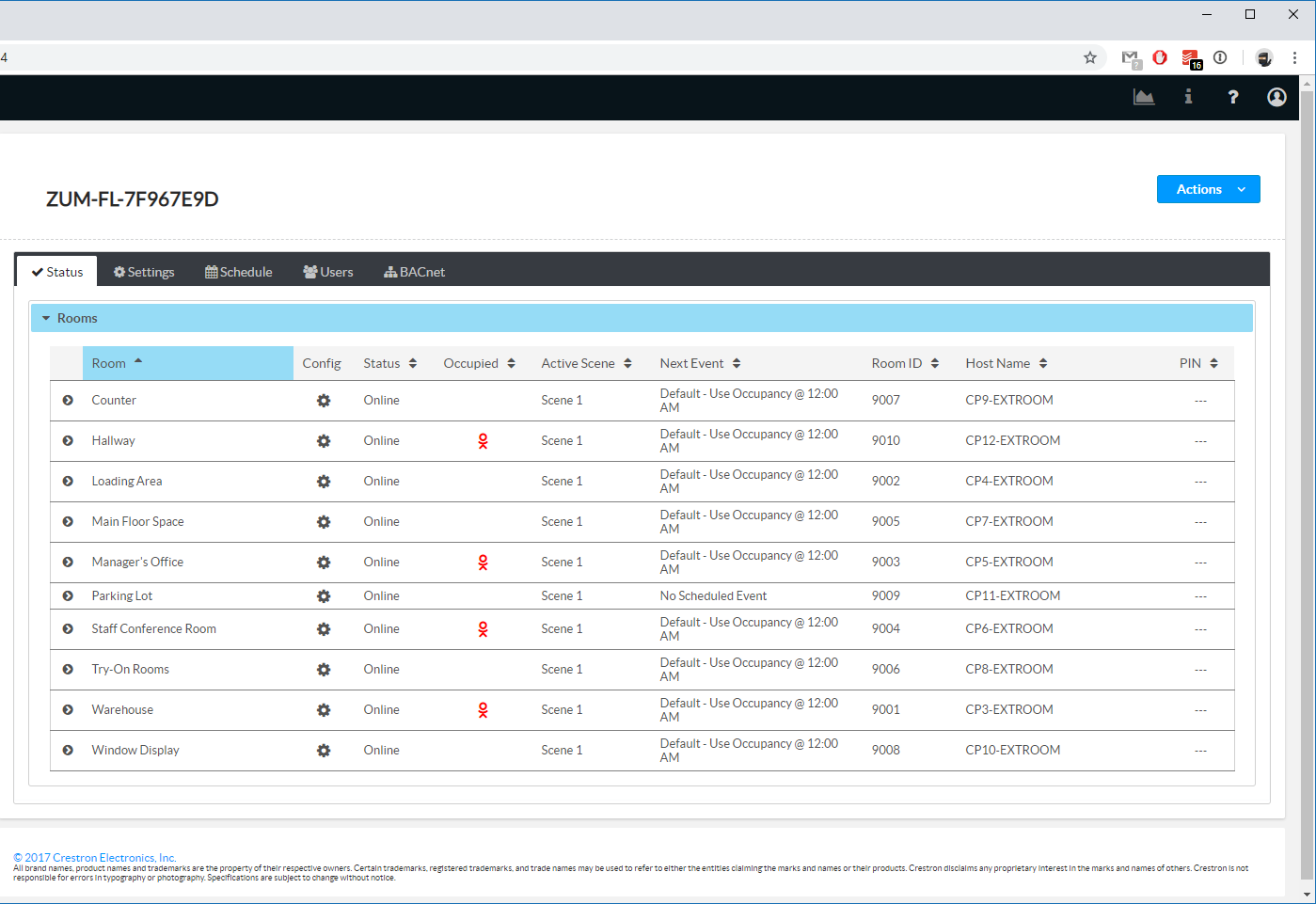 Zūm HUB
View all room/space status data
By floor
By space type
By individual space
Zūm Solutions
Network setup
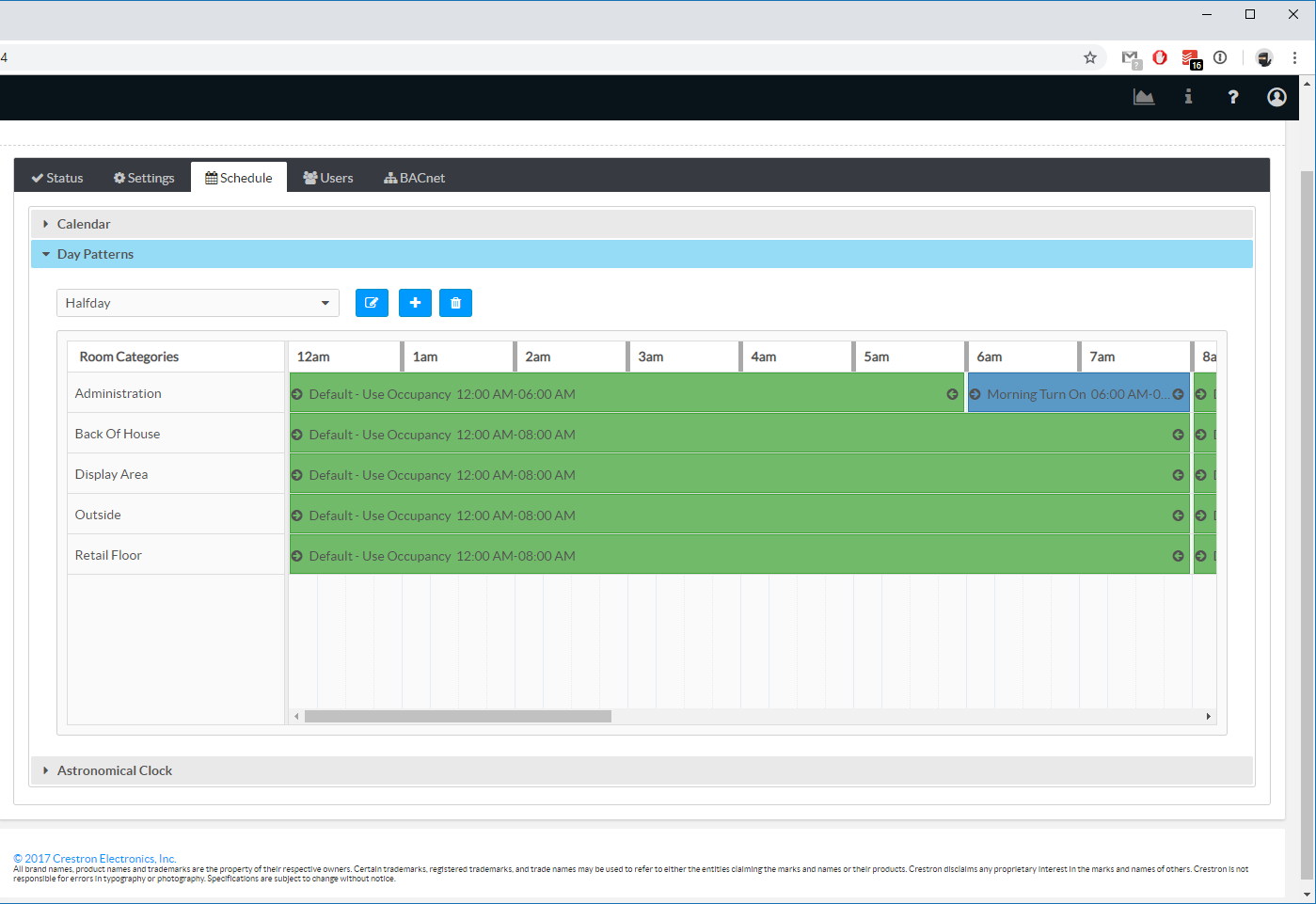 Zūm HUB
Create custom day pattern schedules
Weekday
Work day
Weekend
Holiday
Half day
Etc.
Zūm Solutions
Network setup
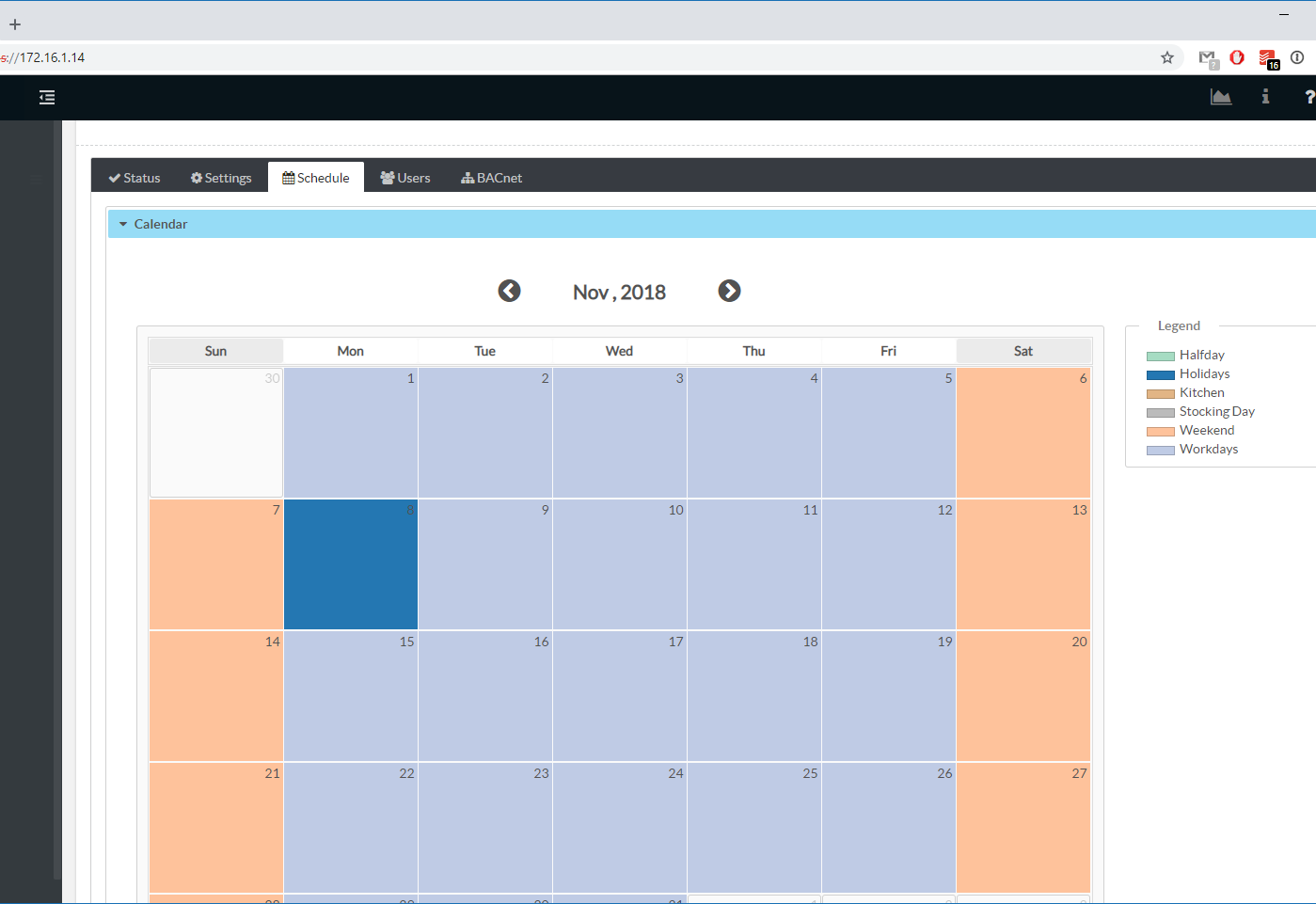 Zūm HUB
Apply day patterns to days
Simply click on a day, and pick the day pattern to apply
Zūm Solutions
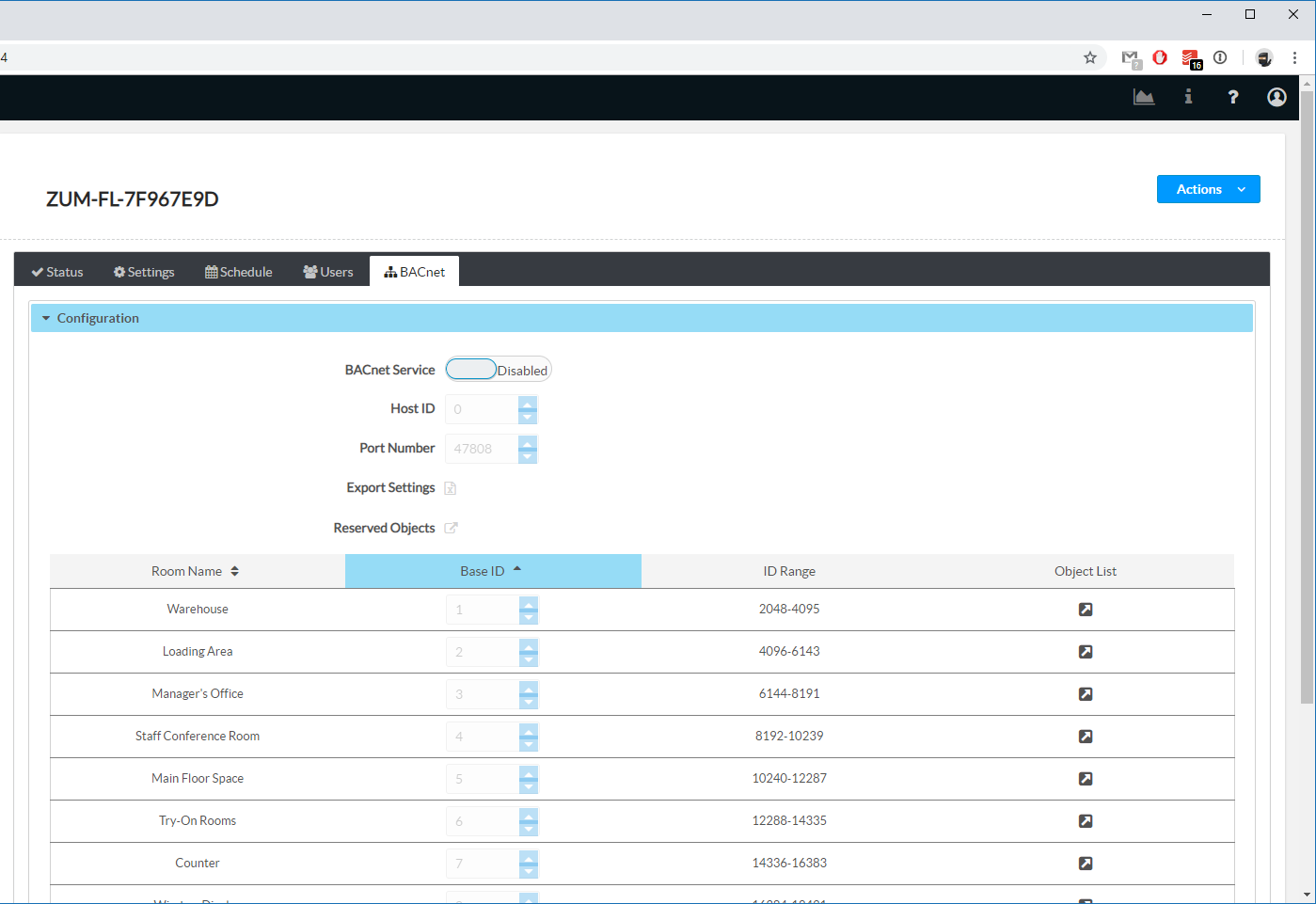 Network setup
Zūm HUB
BACnet integration is as easy as a click
Enabled and set BACnet host info
All BACnet points are created and saved for export automatically
No license fees or long custom programming time
Crestron the company
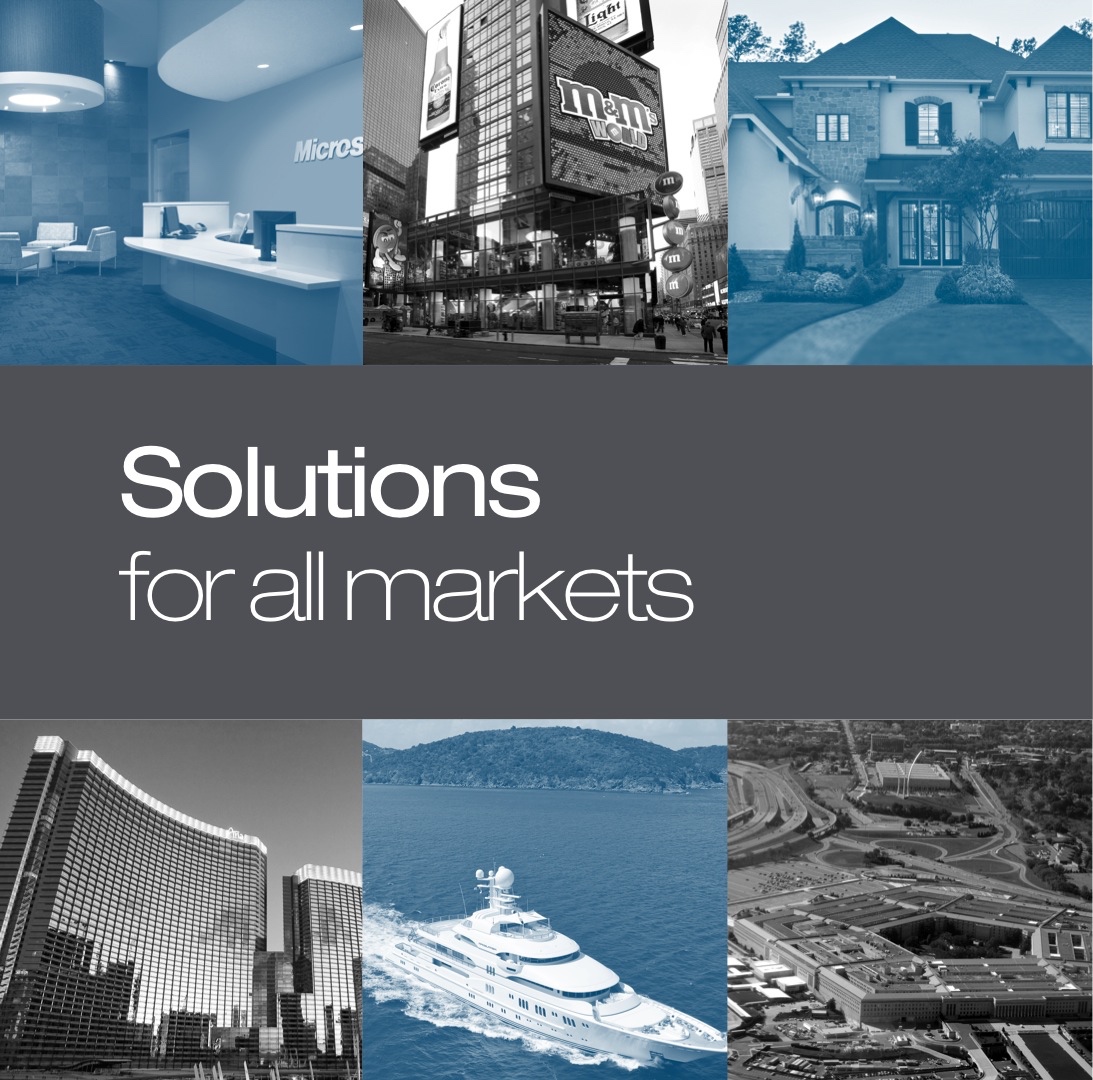 A Partner you can trust
Easy product to design
Easy product to install
Easy product to startup
Leading the industry in new technologies Zūm®
Solar Sync
Wired and wireless distributed systems
Most important we use the Power of Ethernet


Thank you
[Speaker Notes: This is the end slide. All slides behind this are on hyperlinks]